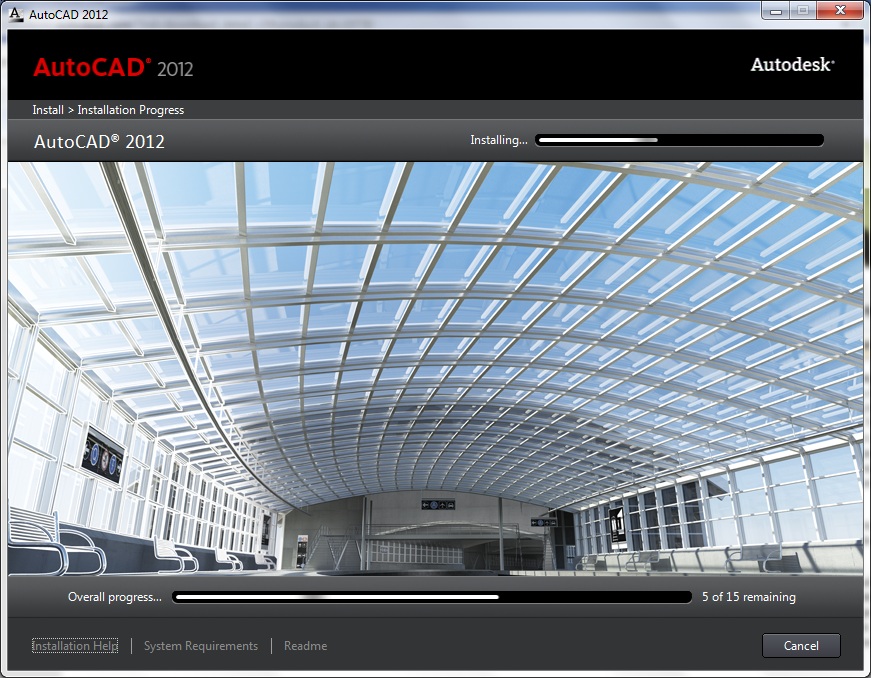 AutoCAD 2013Kurs: Principi CAAD-a, Predavanje 04Univerzitet u Beogradu, Arhitektonski fakultet
Instaliranje AutoCAD-a (studentska verzija)
Autodesk Exchange – Resursi za učenje AutoCAD-a
Radno okruženje Podešavanje crtežaOsnovne komande za crtanje i modifikaciju

Komentar prošlog zadatka
Dr Mirjana Devetakovic
Beograd, 2013
Princip 01: Dinamičan razvoj CAAD-a
Princip 08: Objektno orijentisani CAAD
> Principi
Princip 02: Približavanje korisniku
Princip 09: BIM
Princip 03: Slika kao sredstvo saopštavanja arhitektonske ideje
Princip 10: Integrisano projektovanje
Princip 11: Interoperabilnost
Princip 04: Preciznost i brzina
Princip 12: NURBS modeliranje
Princip 05: Crtež kao document i sredstvo saopštavanja arhitektonske ideje
Princip 13: Matematičko definisanje  kompleksne forme
Princip 06: Efikasnost u izmenama tokom procesa projektovanja
Princip 14: Parametarsko modeliranje
Princip 07: Model kao sistem informacija i sredstvo saopštavanja arhitektonske ideje
Princip 15: Fabrikacija
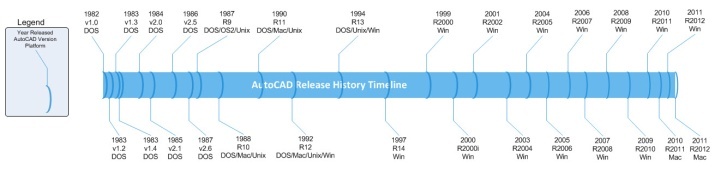 > Razvoj AutoCAD-a
> Neke činjenice o AutoCAD-u
    
 Proizvodi ga i distribuira američka firma Autodesk
 Prva verzija 1982. godine
 Prvi CAD softver koji je radio na personalnim računarima (PC), dok su ostali softveri ovog tipa radili na tzv. mainframe i mini kompjuterima
Intenzivnije korišćenje u Srbiji
Unapređeno modeliranje
AutoCAD za Windows
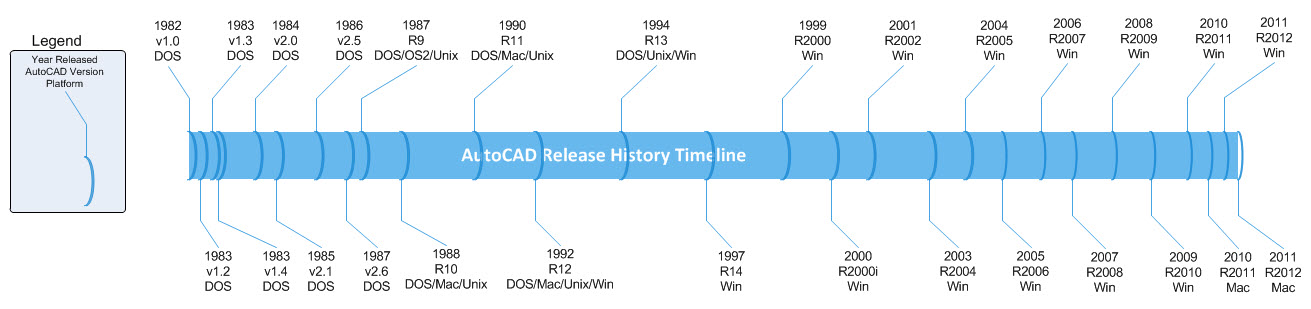 Izvor ilustracije: Hurlay, S.: AutoCAD Release History; http://autodesk.blogs.com/between_the_lines/autocad-release-history.html
> Tipovi datoteka u AutoAD-u
    
 .dwg (izvorna datoteka AutoCAD-a)
 .dwt (drawing template, datoteka po svojim karakteristikama identična kao .dwg i služi za započinjanje novog crteža)
  .dxf (datoteka za razmenu sa drugim CAD programima, standard u interoperabilnosti)
 .sv$ (backup datoteka, filename_a_b_nnnn.sv$)
 .dst (sheet set  - kolekcija layout-a iz više crteža)
 .dwf, .dwfx (2D/3D vektorska datoteka, za publikovanje na Web-u; otvara se, pregleda i štampa pomoću programa Design Review, kao i pomoću Internet Explorer-a)
  .pts, .pcx (oblak tačaka – point cloud)
> Instalacija i radno okruženje
> Instalacija AutoCAD-a
    studentska verzija http://students.autodesk.com/
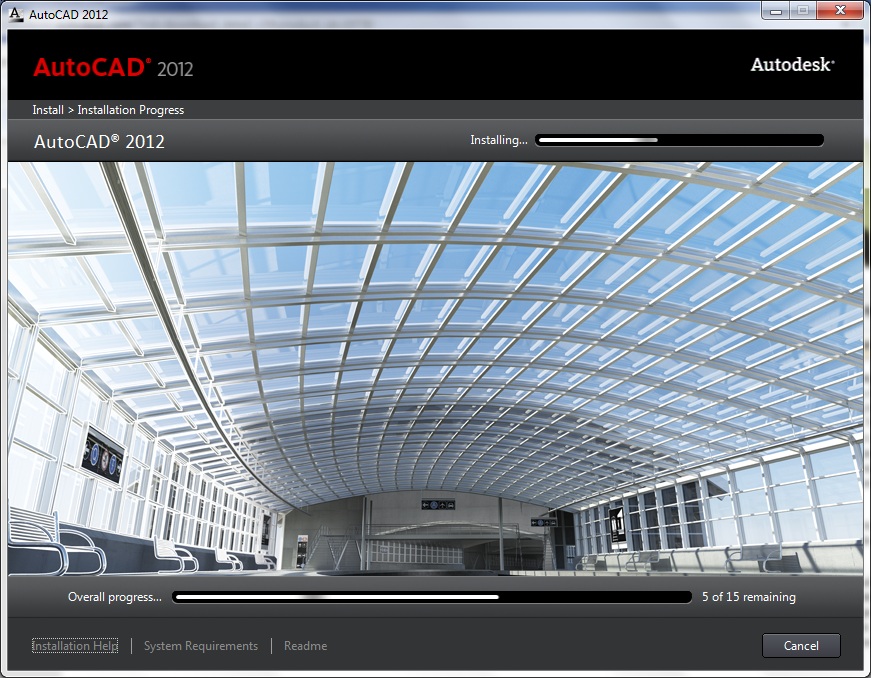 > Startovanje AutoCAD-a
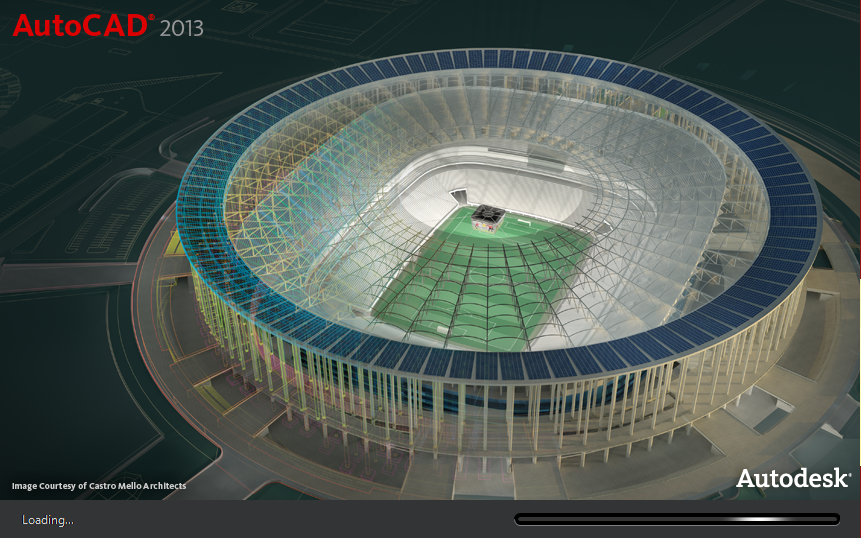 > Work, Learn, Extend
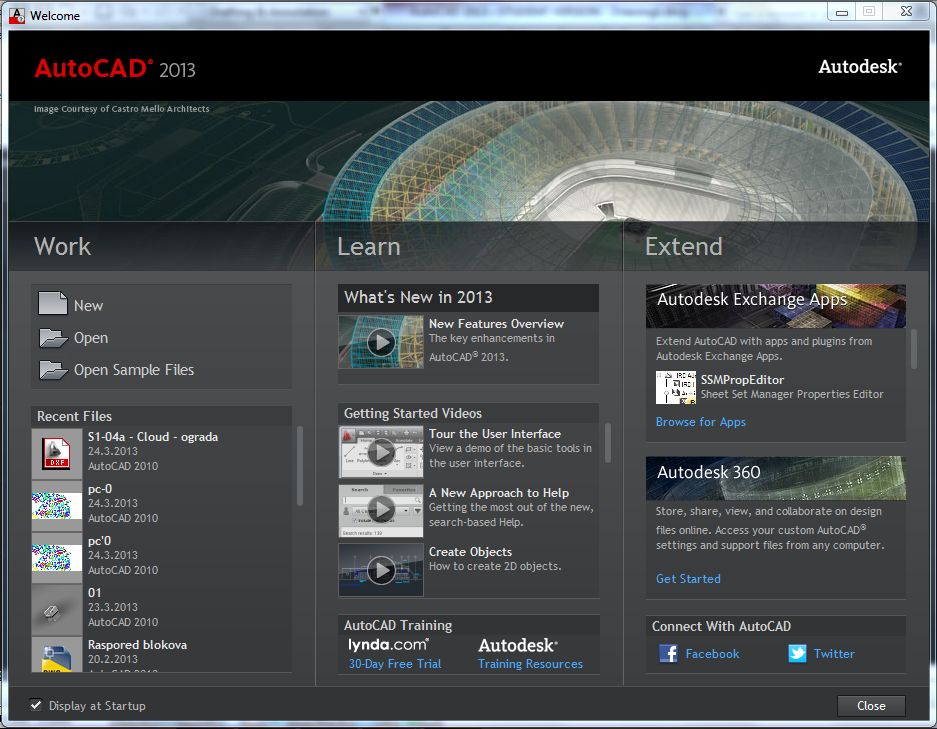 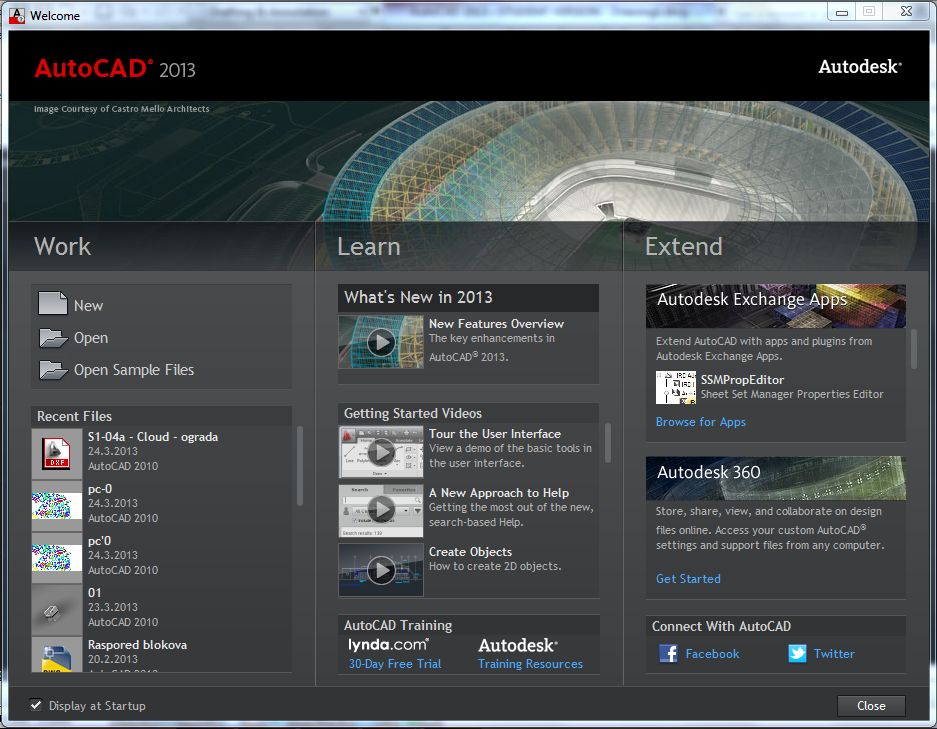 > Radno okruženje    Getting started videos
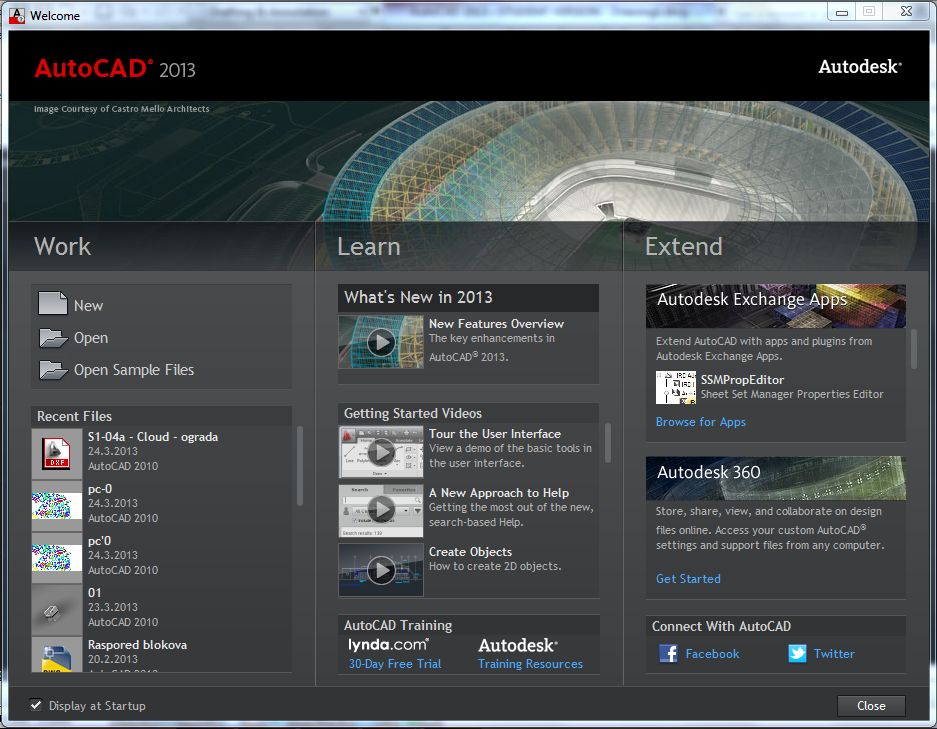 > New drawing
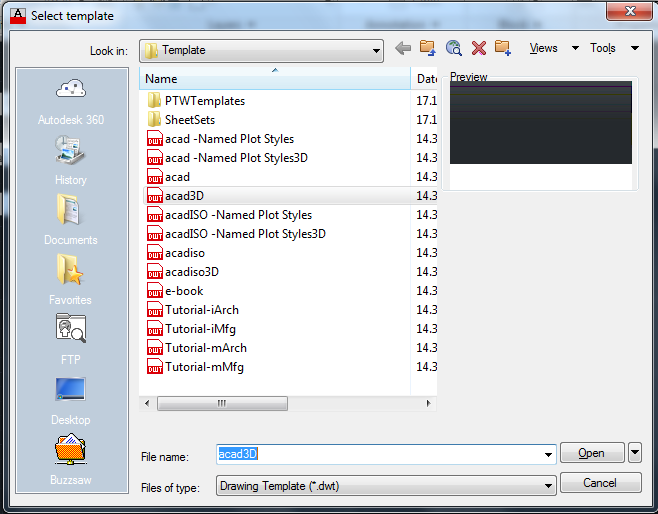 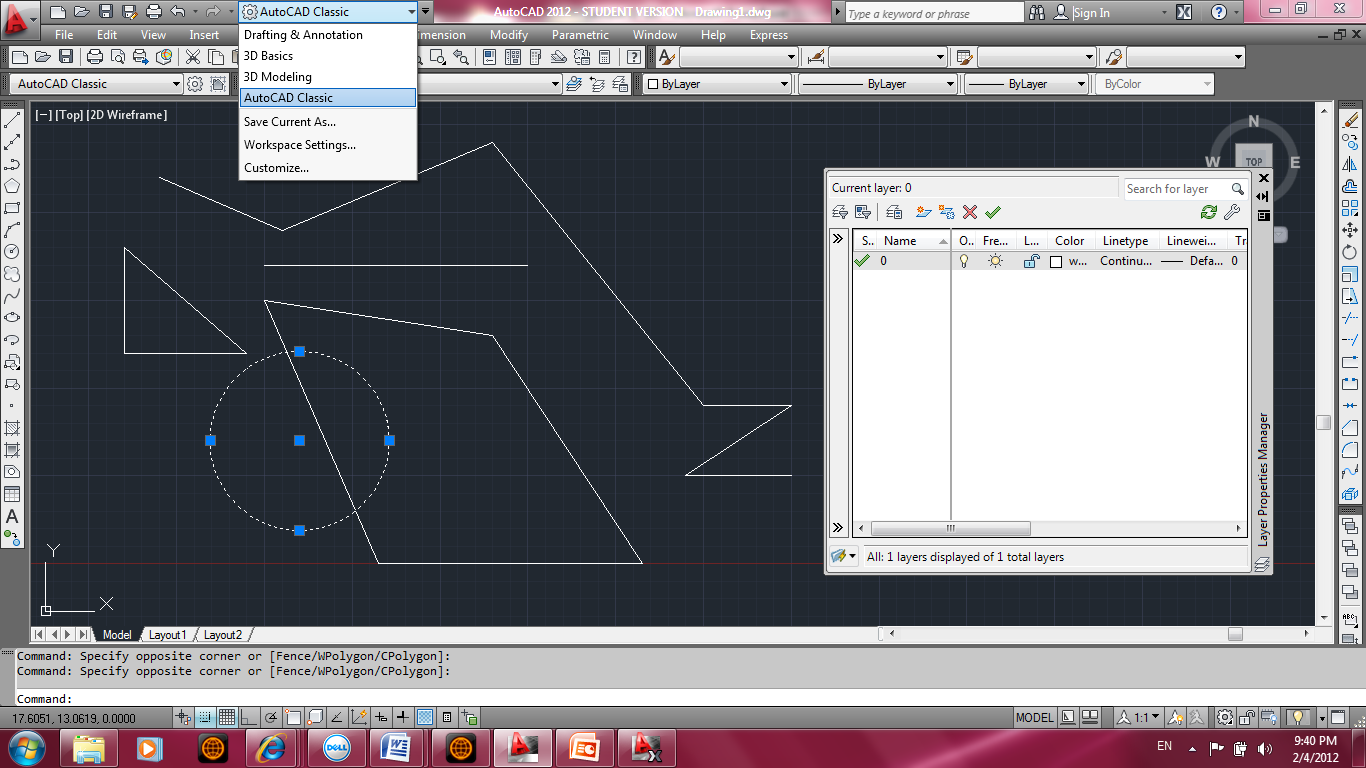 > Radno okruženje AutoCAD-a
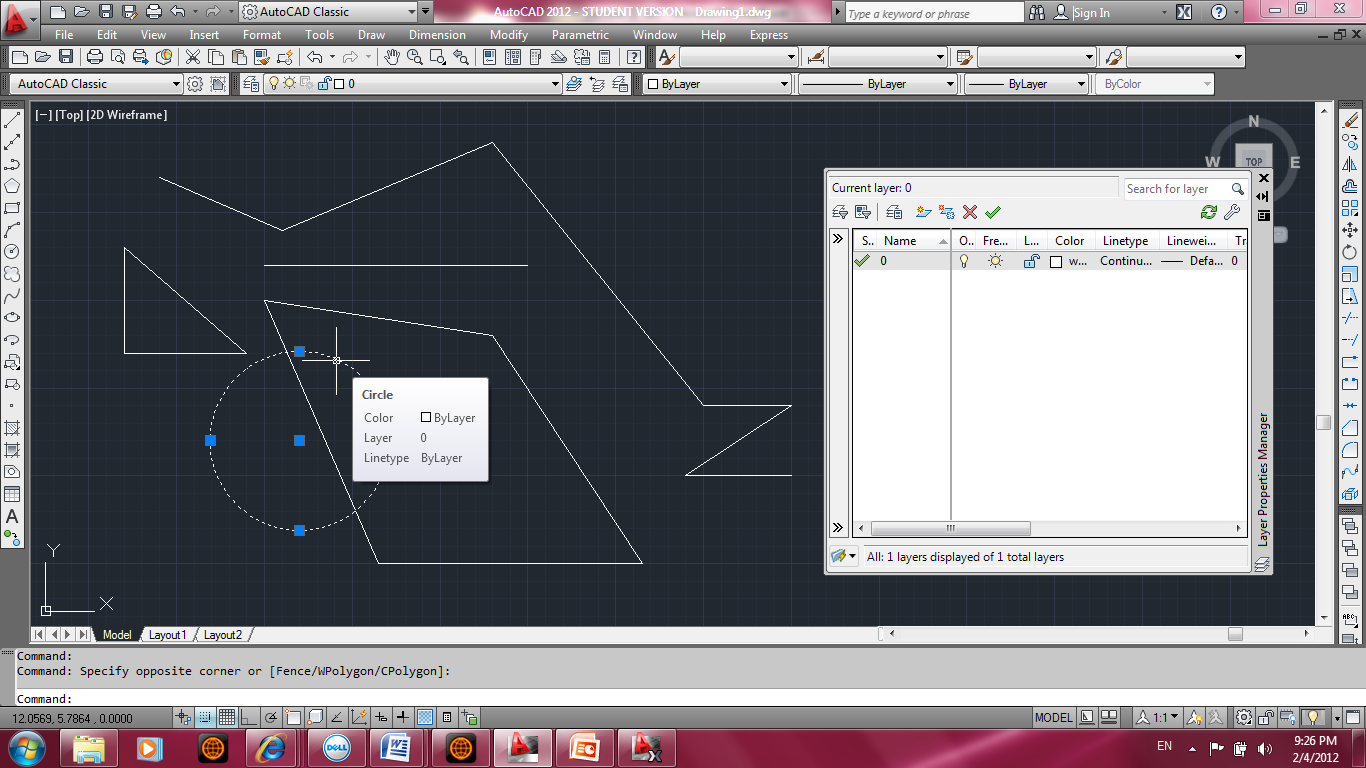 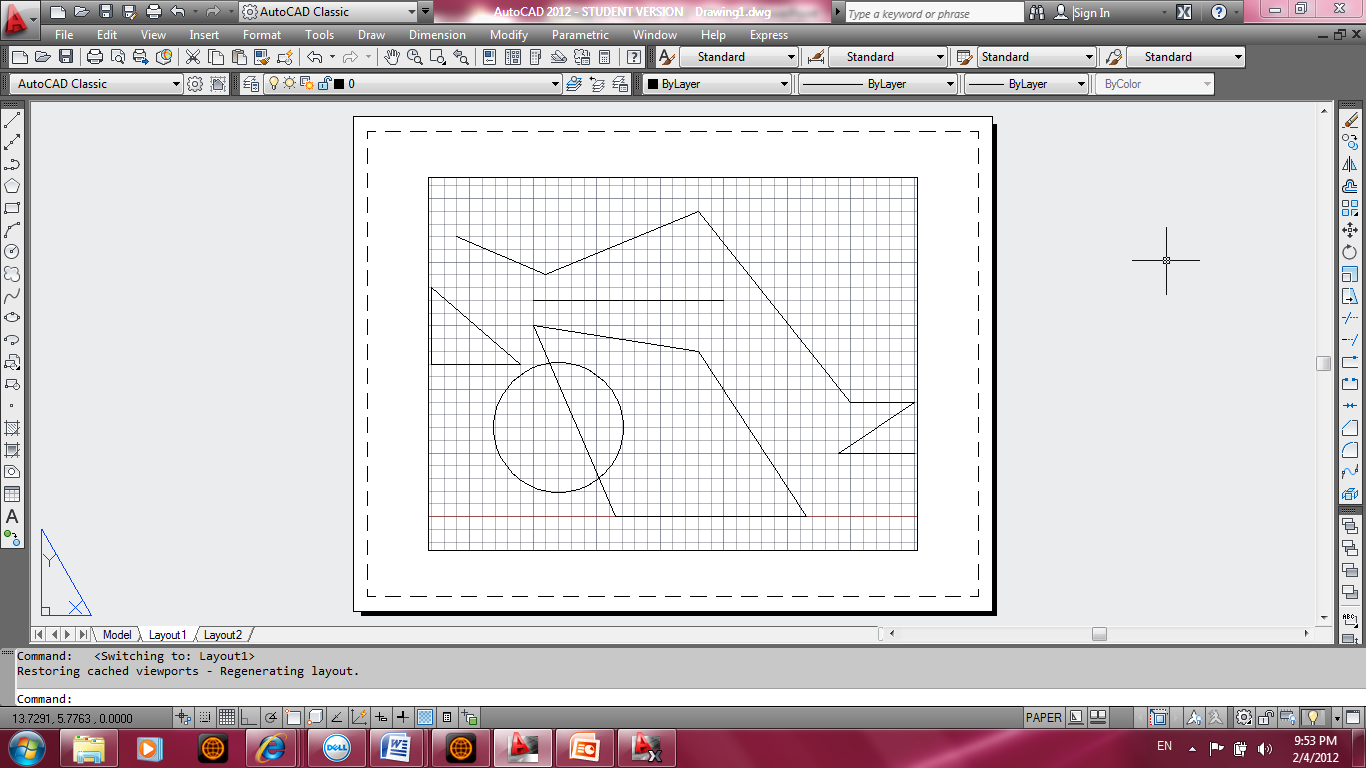 > Prikazi:    Model i Layout (organizacija lista za štampu)
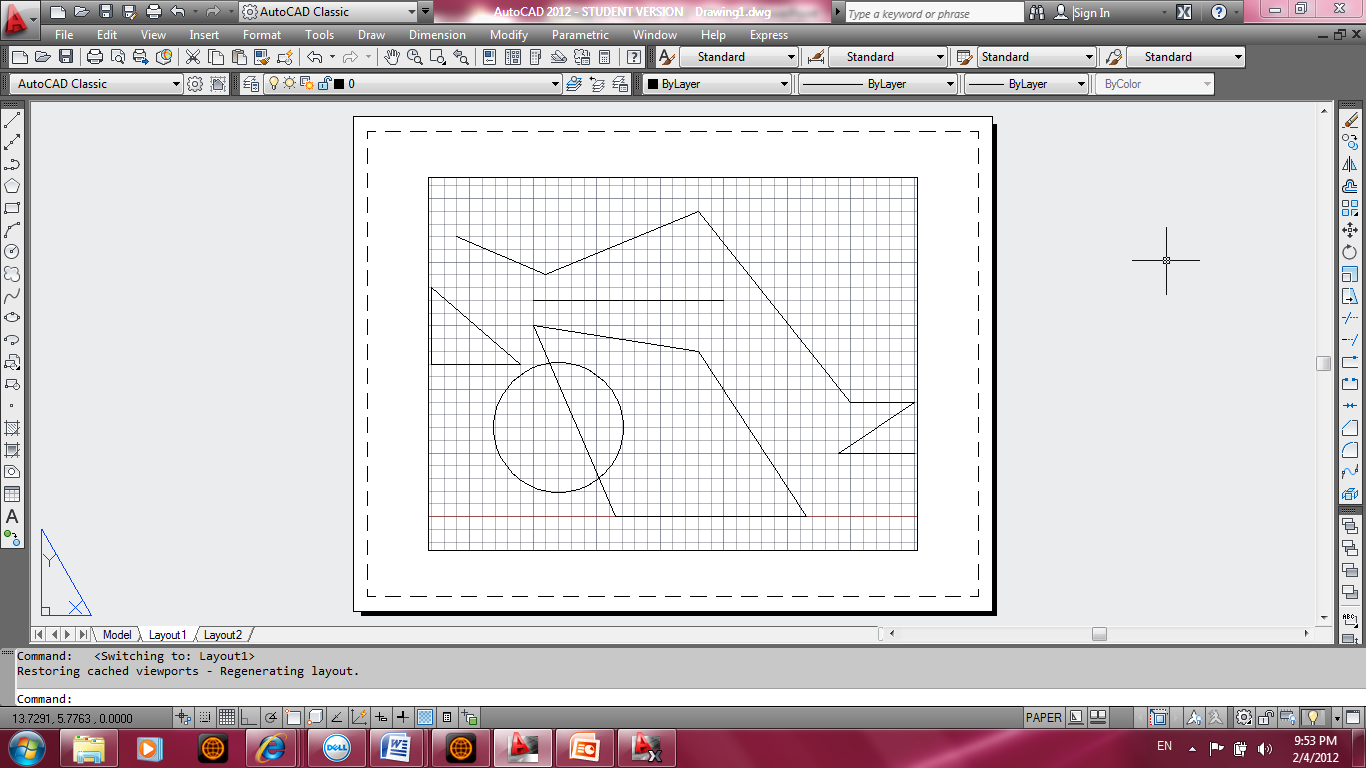 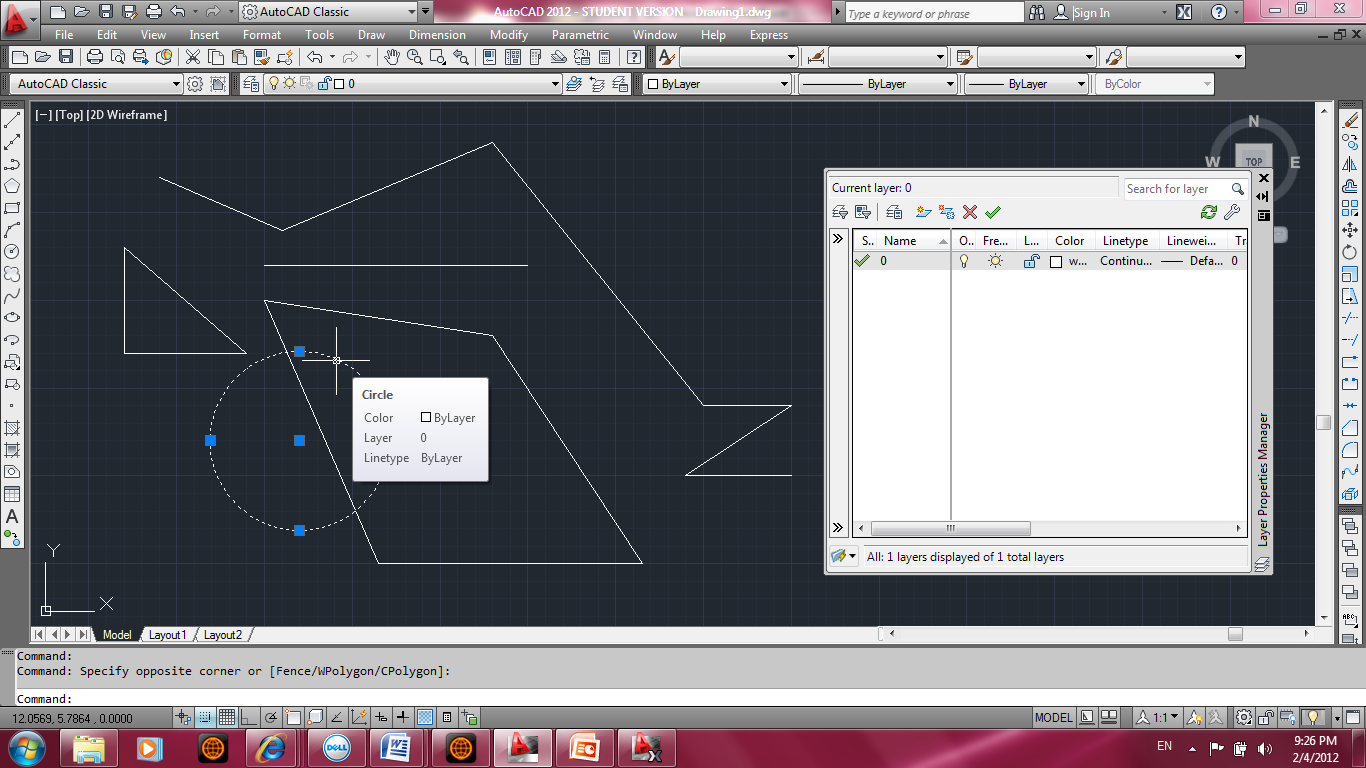 > Radno okruženje AutoCAD-a
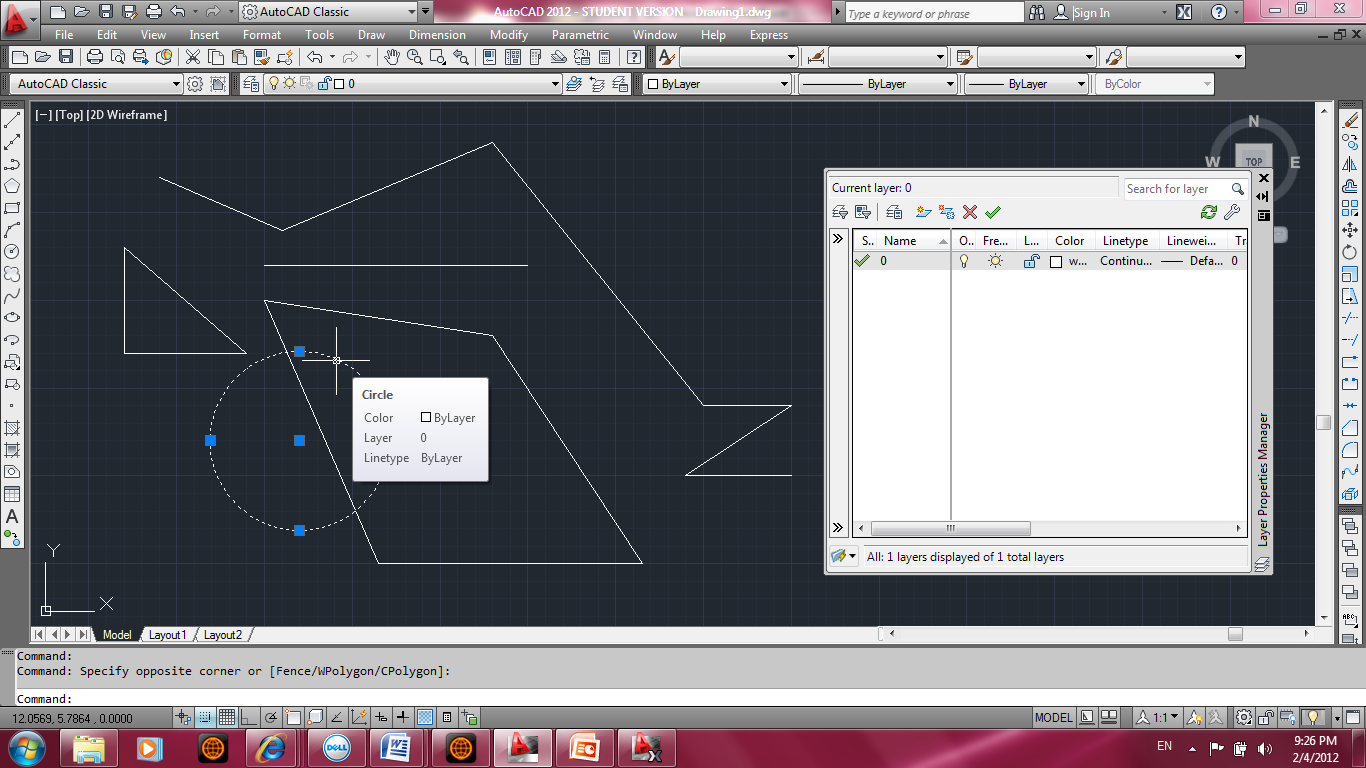 Komandna linija
koordinate
snap, grid, ortho, dynamic input,
lineweight
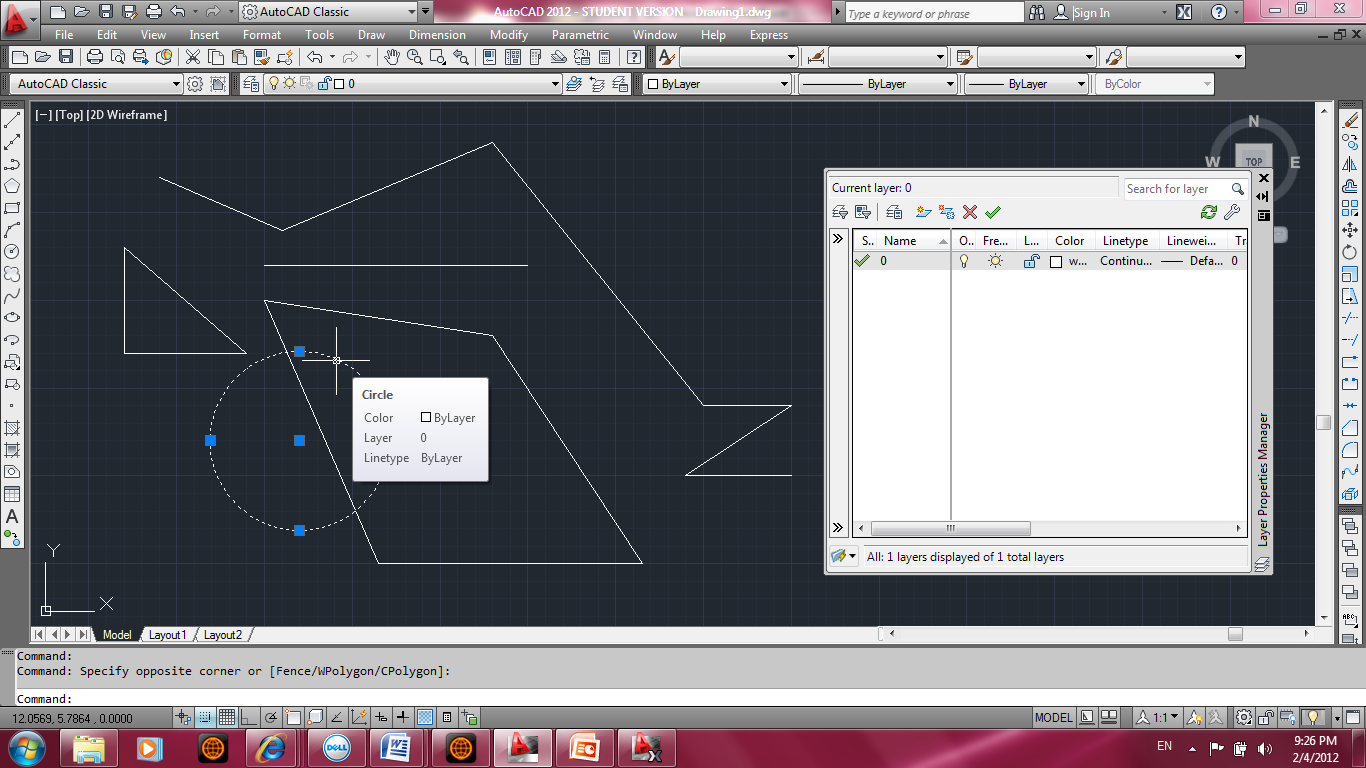 Model/Paper
Quick view layout, quick view paper
Annotation scale
Workspace switching (izgled radnog okruženja), Cleanscreen
> Komandna linija
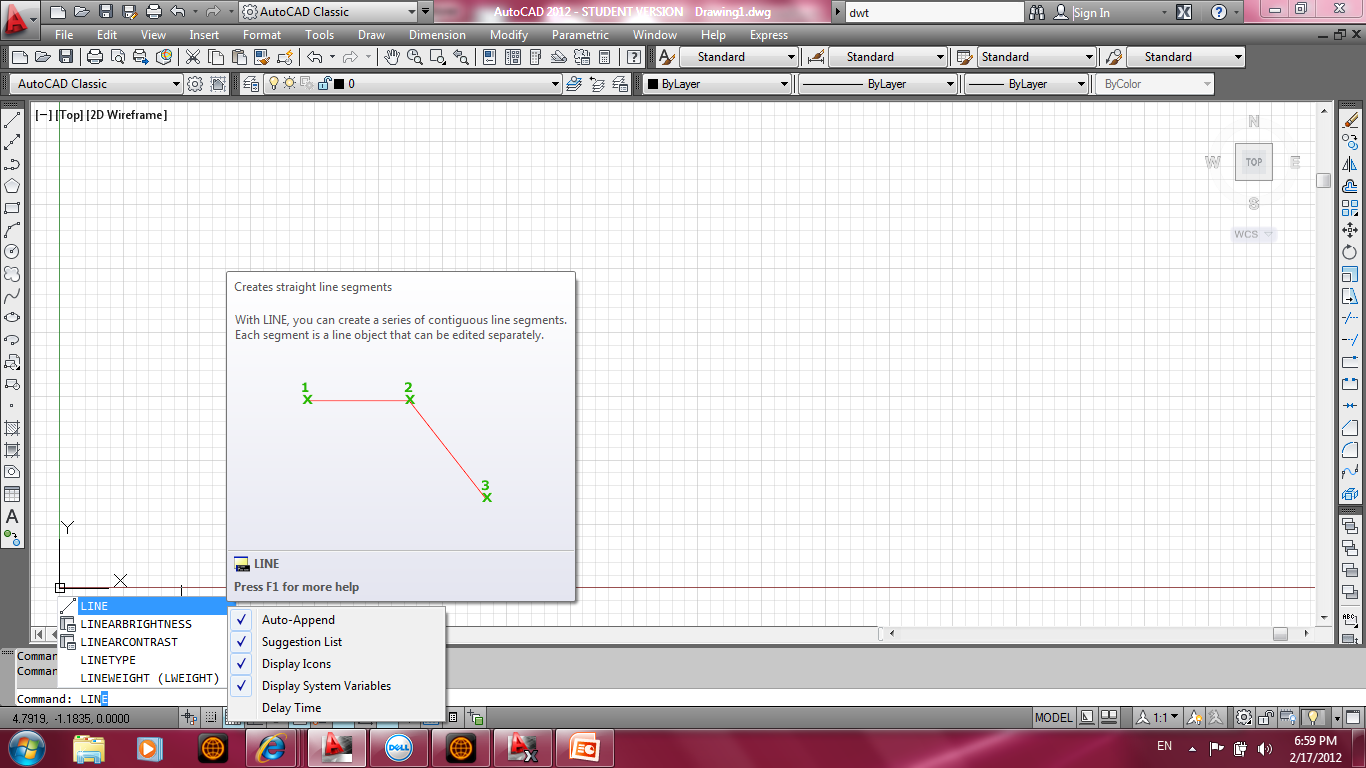 > Palete sa komandama i padajući meniji
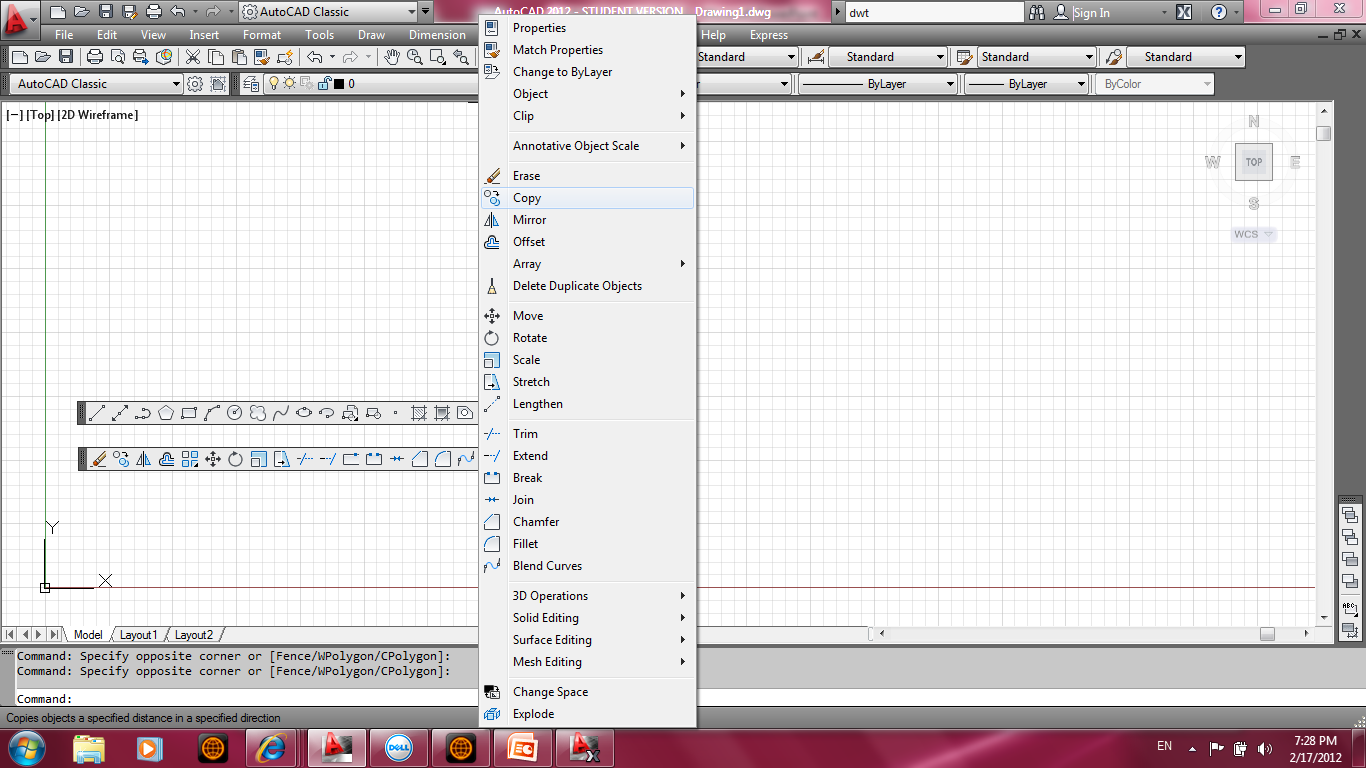 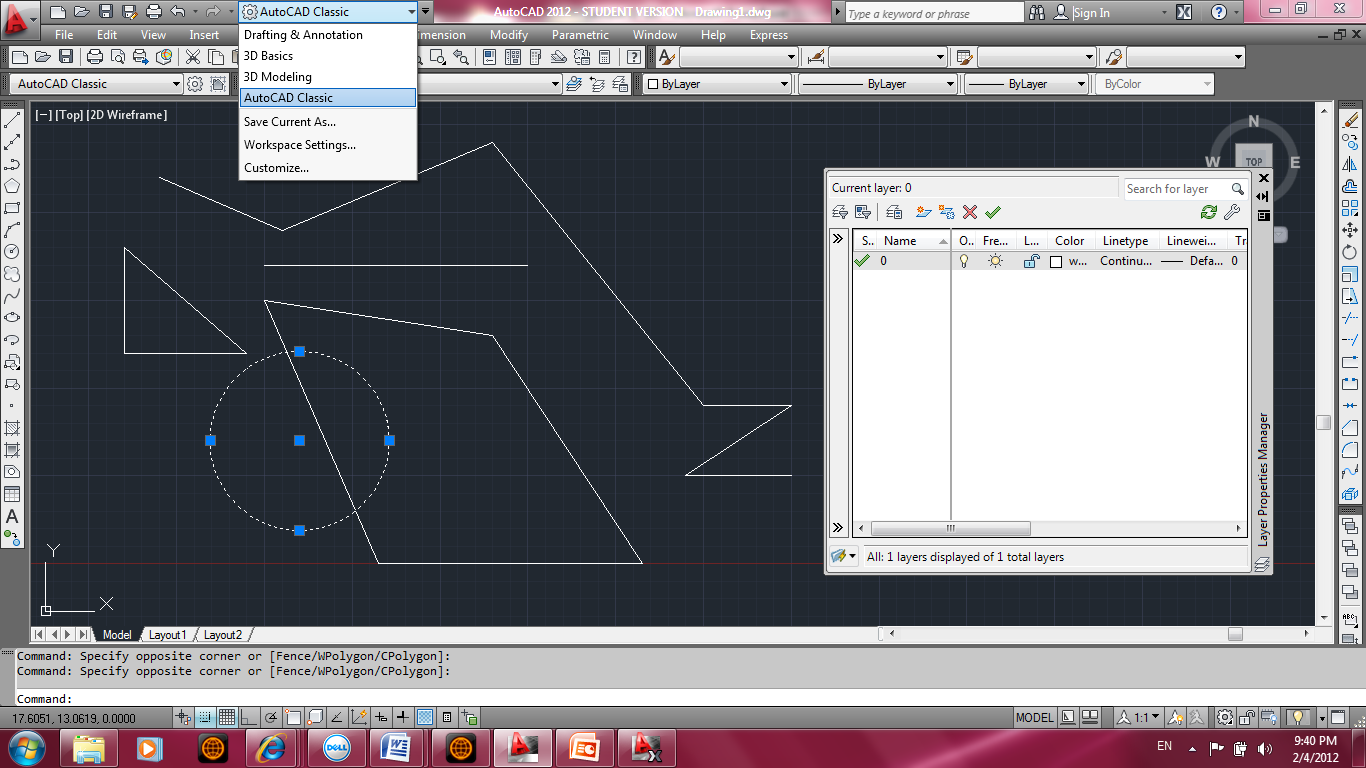 AutoCAD Classic
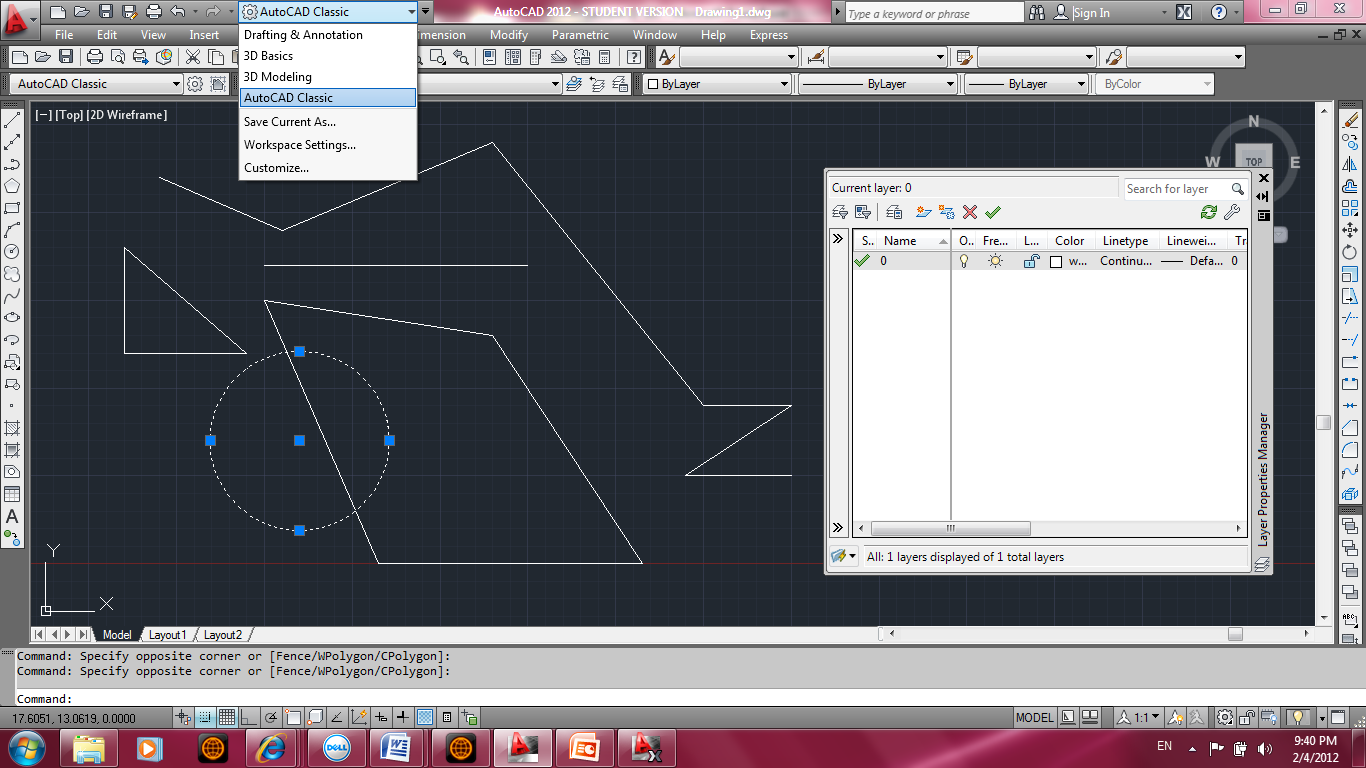 > Trake sa komandama (ribbons)
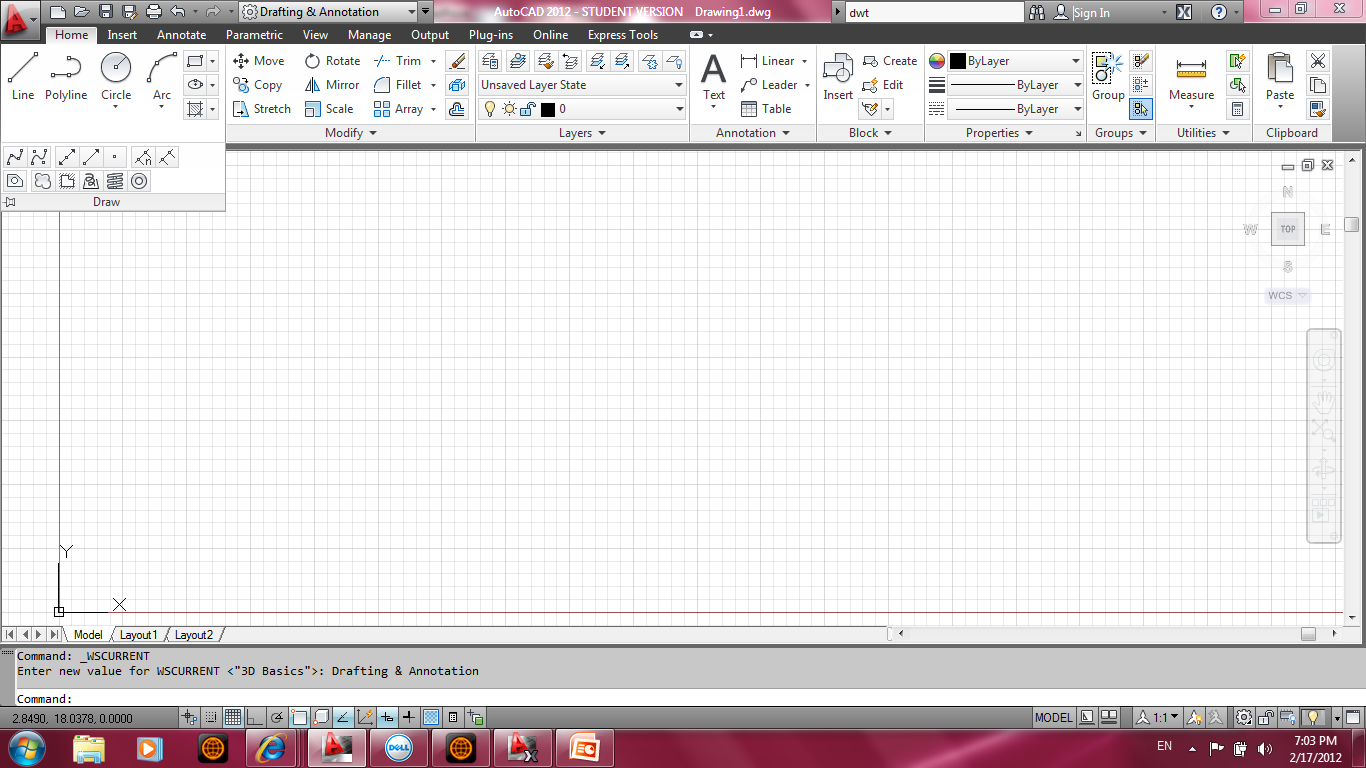 Drafting and Annotation
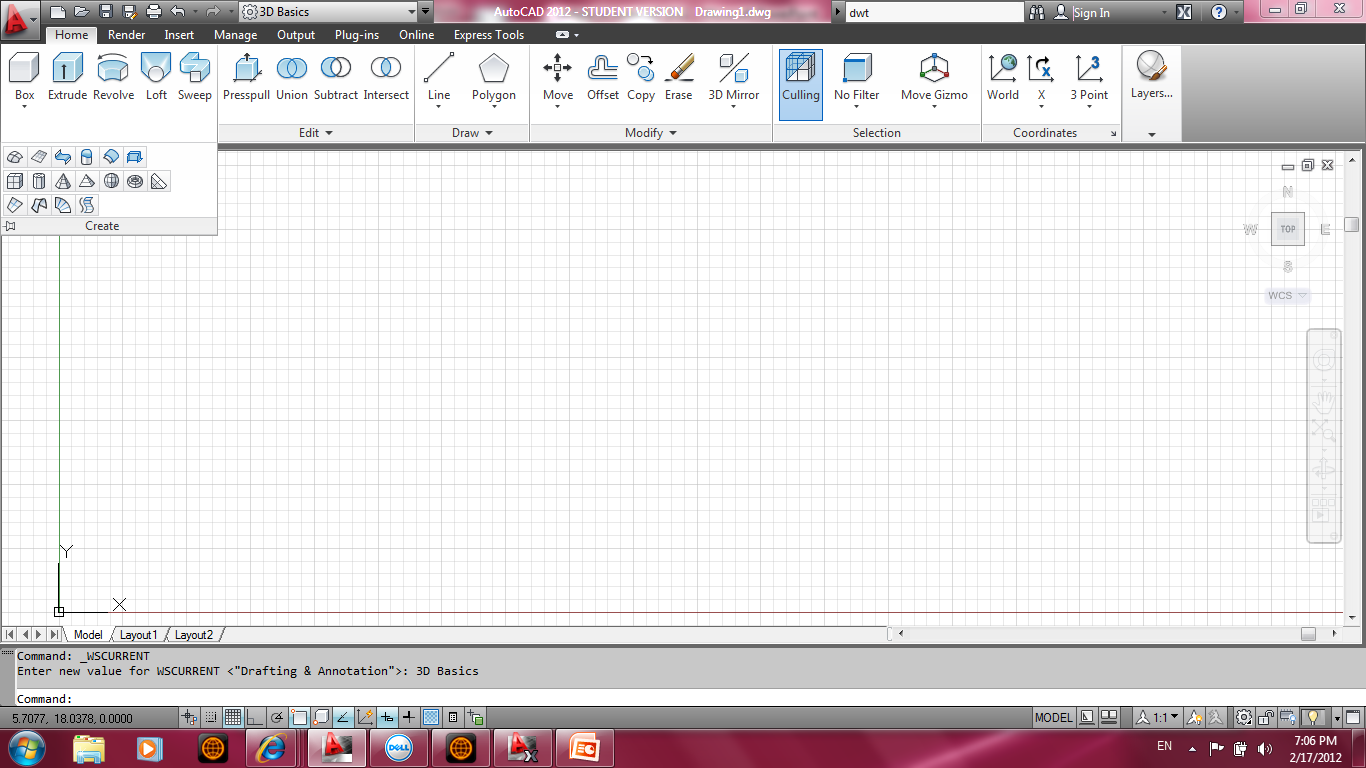 3D Basics
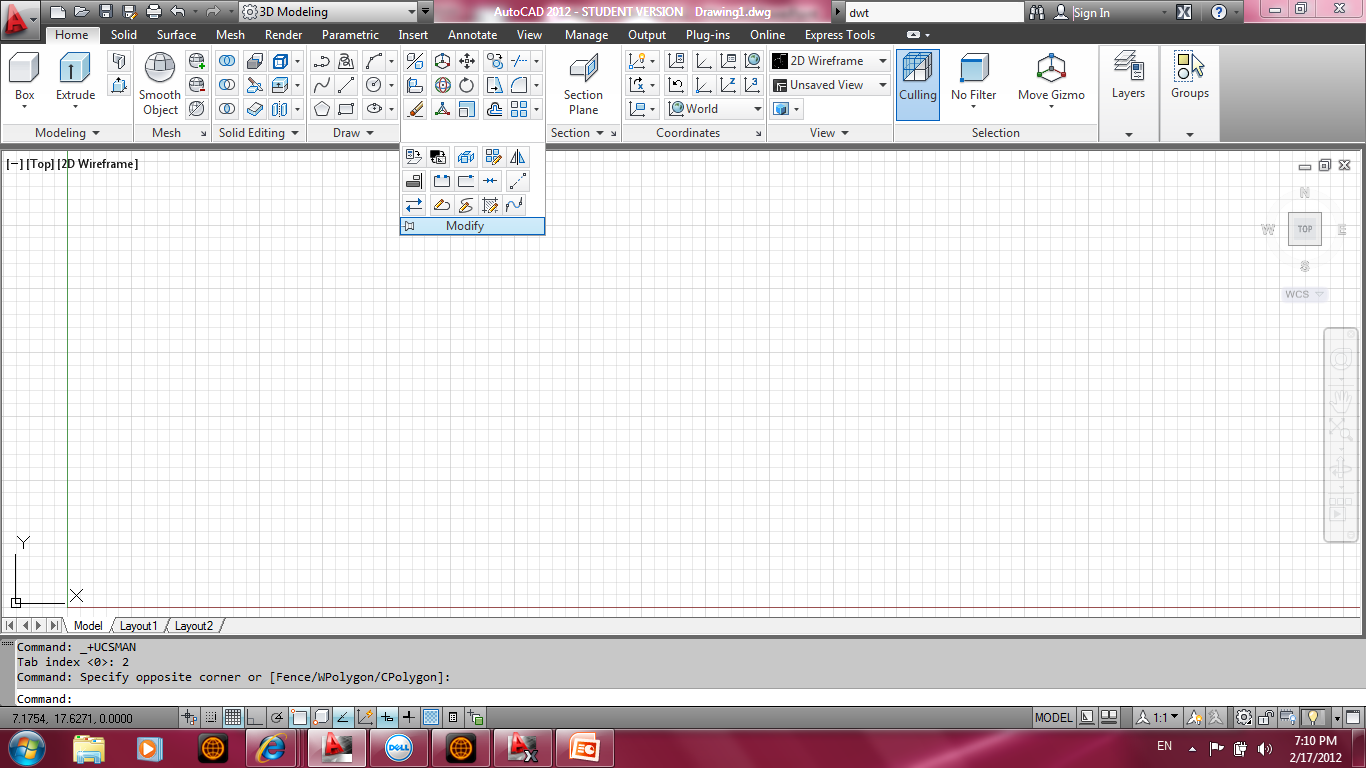 3D Modeling
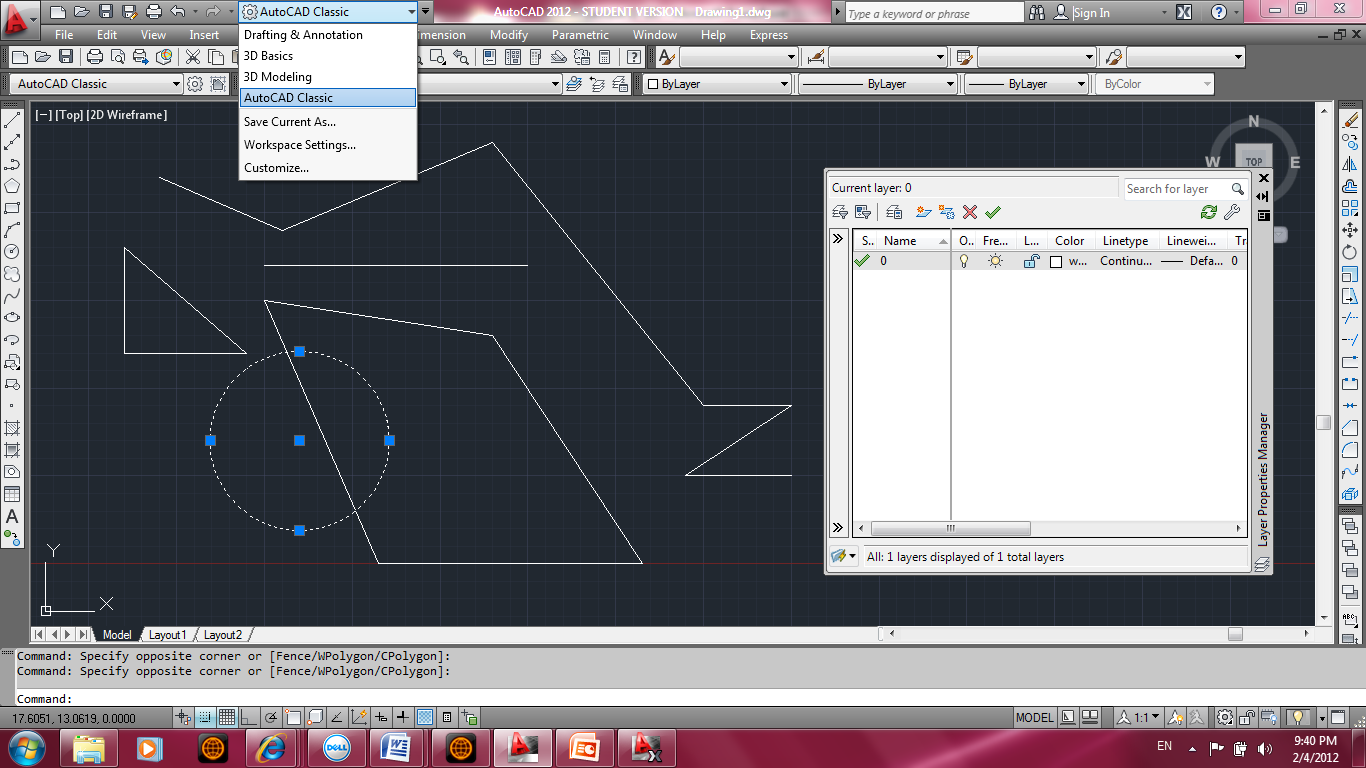 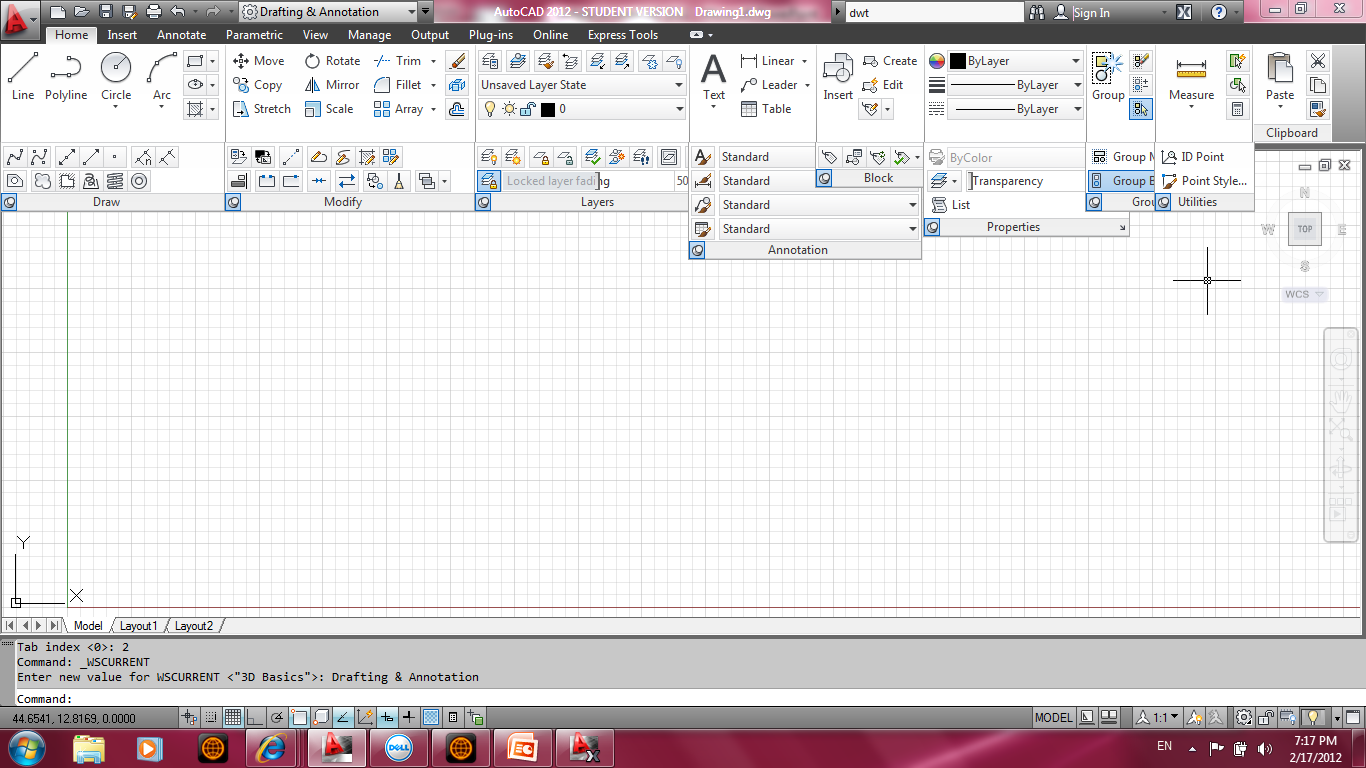 Drafting and Annotation
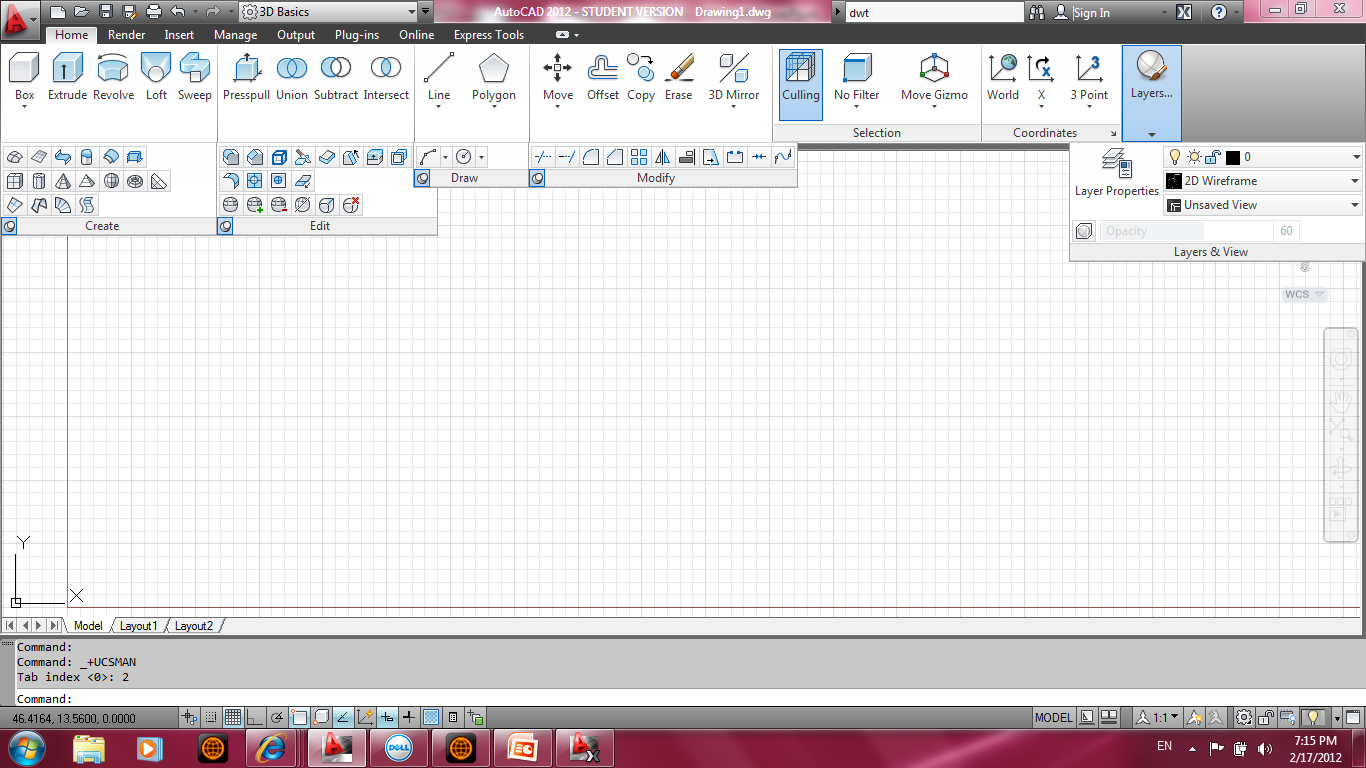 3D Basics
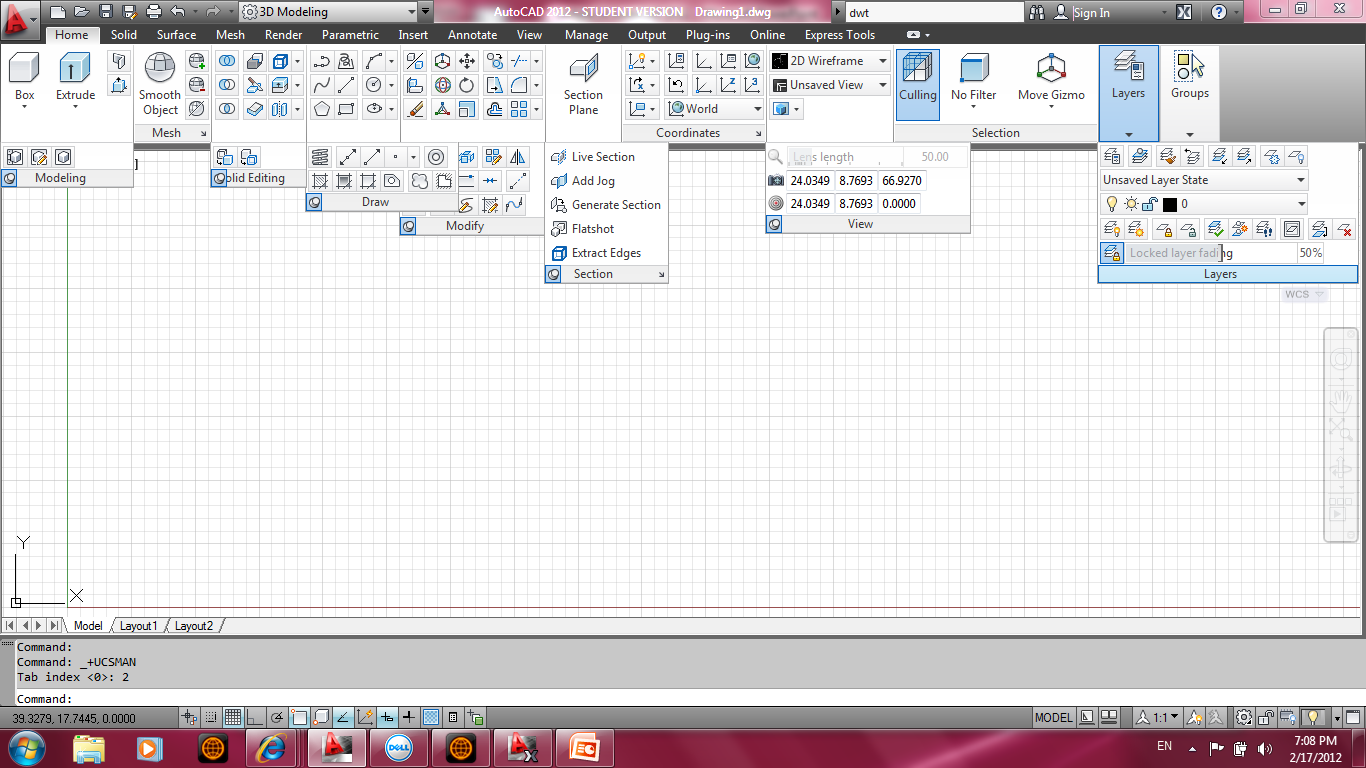 3D Modeling
> Prikazi
Broj i raspored prikaza
Definisani prikazi
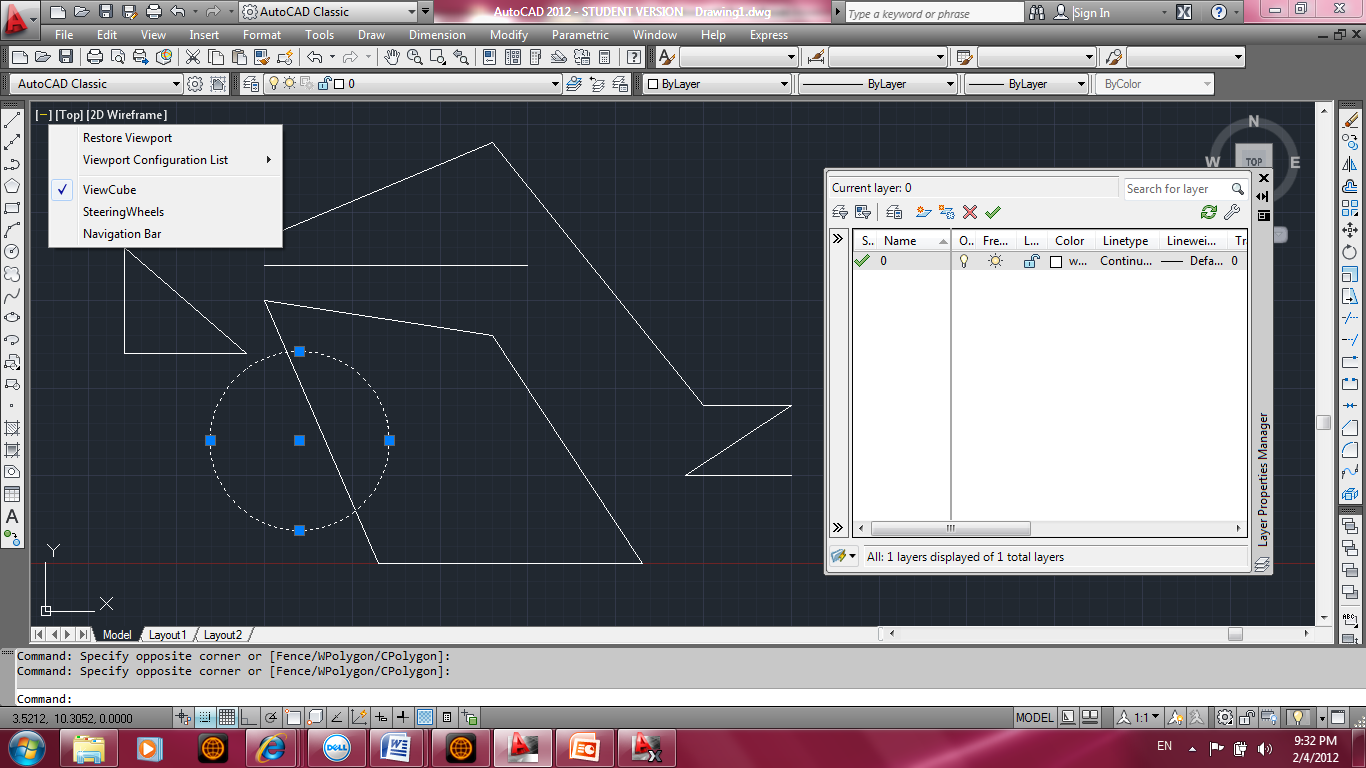 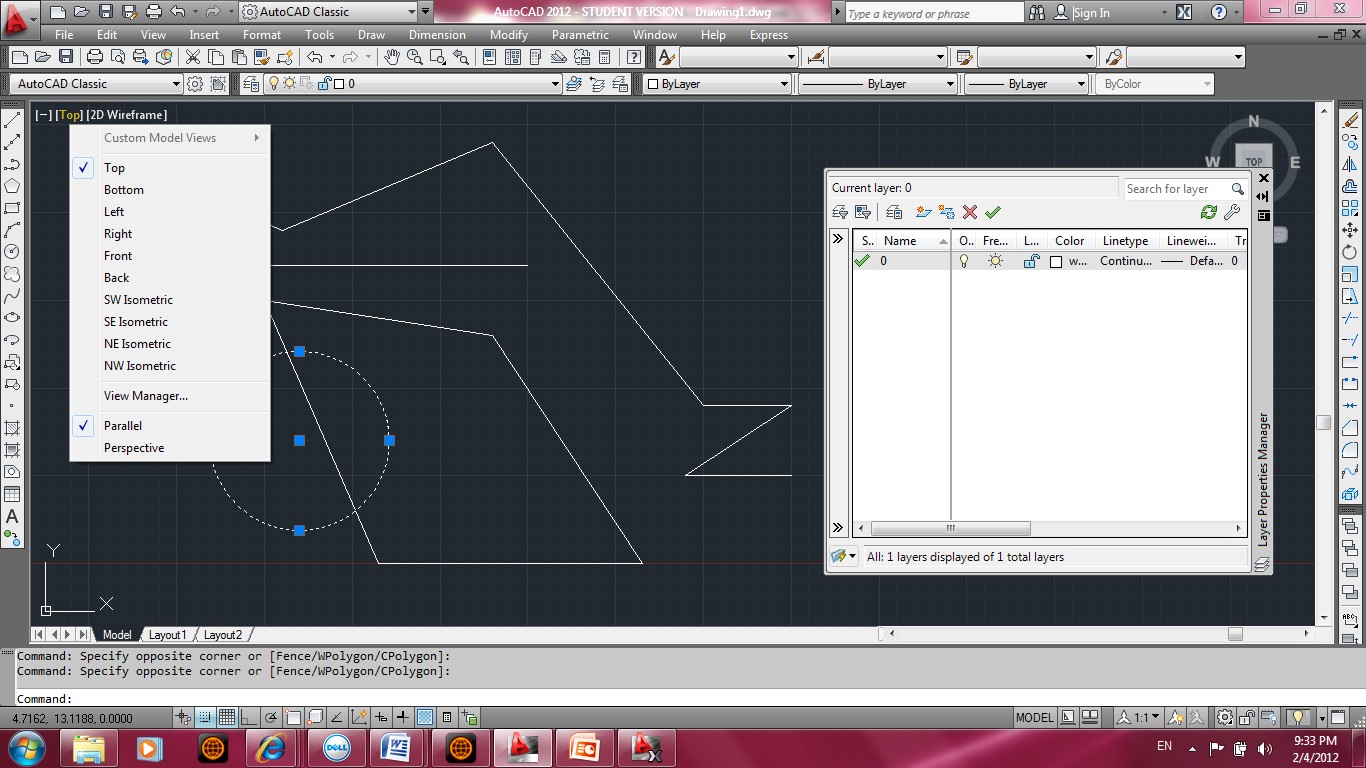 Stil prikaza
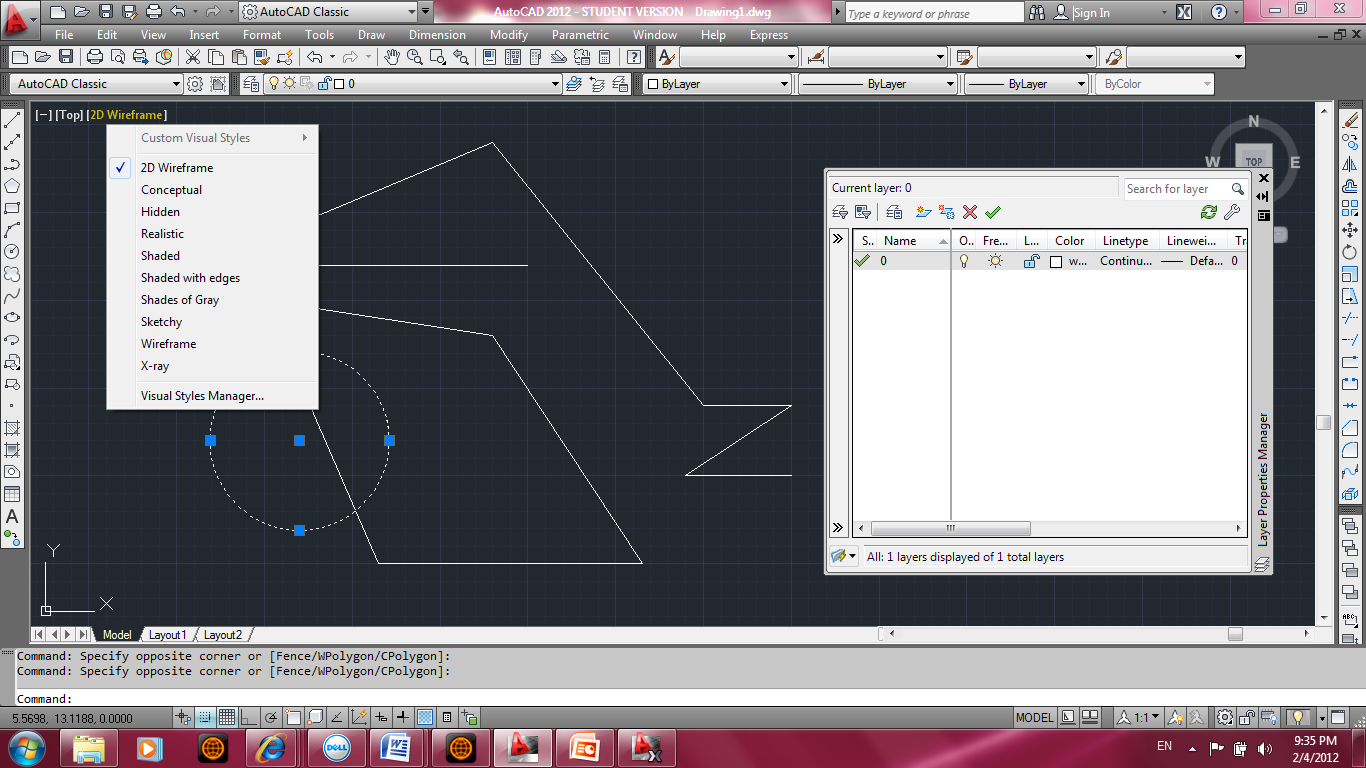 > Podešavanje crteža (Drafting Settings)
F9 – Snap
F7 – Grid
> Snap & Grid   podešavanje skoka kursora i mreže pomoćnih linija
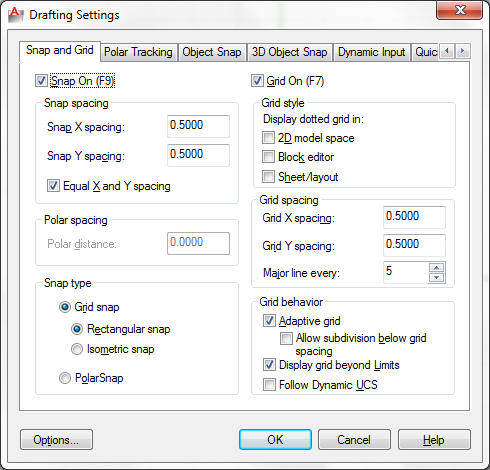 Tools  - Drafting Settings
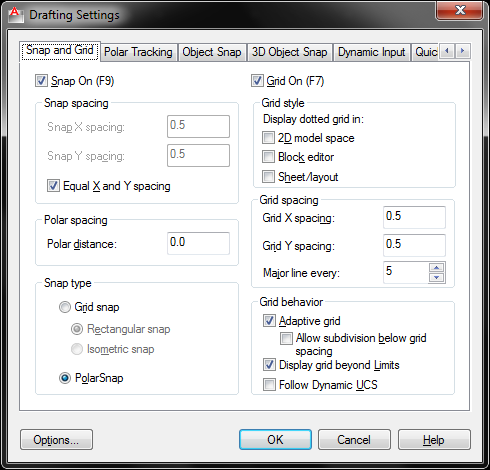 F10 – Polar Tracking
> Polar Snap   kontrola skoka   kursora pod uglom> Polar Tracking
    kontrola ugla pod kojim        se kreće kursor
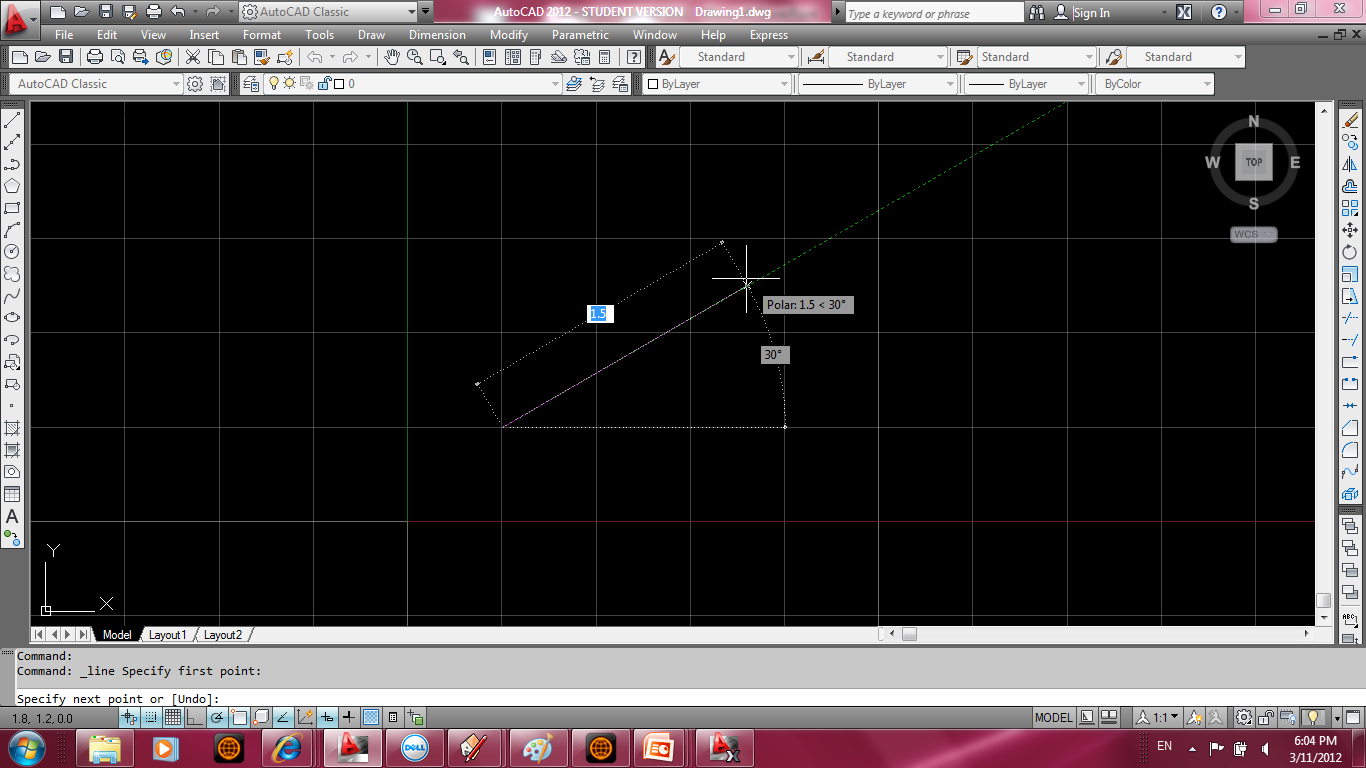 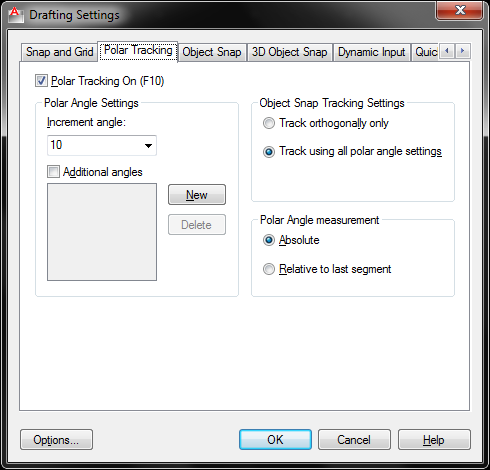 Polar Snap ima efekta samo kada je aktiviran Polar Tracking
Tools  - Drafting Settings
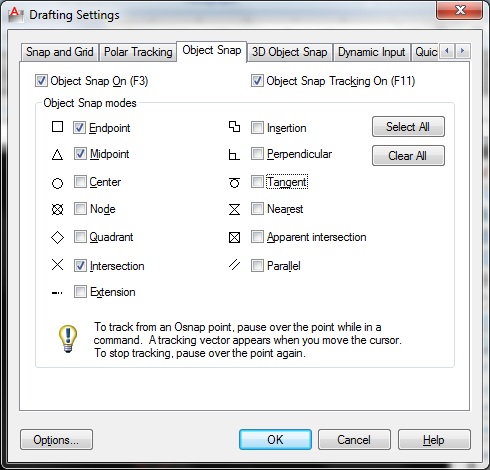 F3 – Object Snap
F11 – Object Snap Tracking
> Object Snapprecizno pogađanje karakterističnih tačaka
> Object Snap Tracking
  pozicioniranje u odnosu na karakteristične tačke
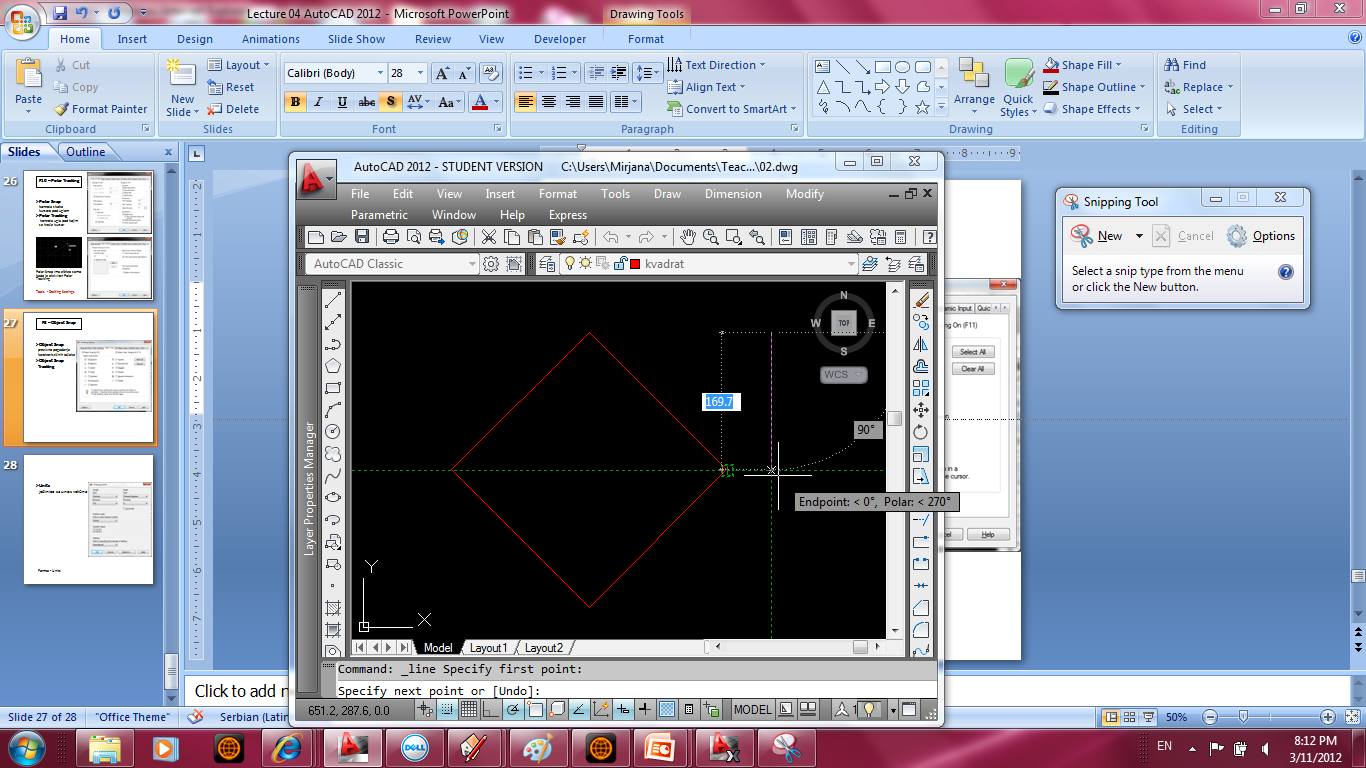 Tools  - Drafting Settings
> Object Snap Tracking
   primeri
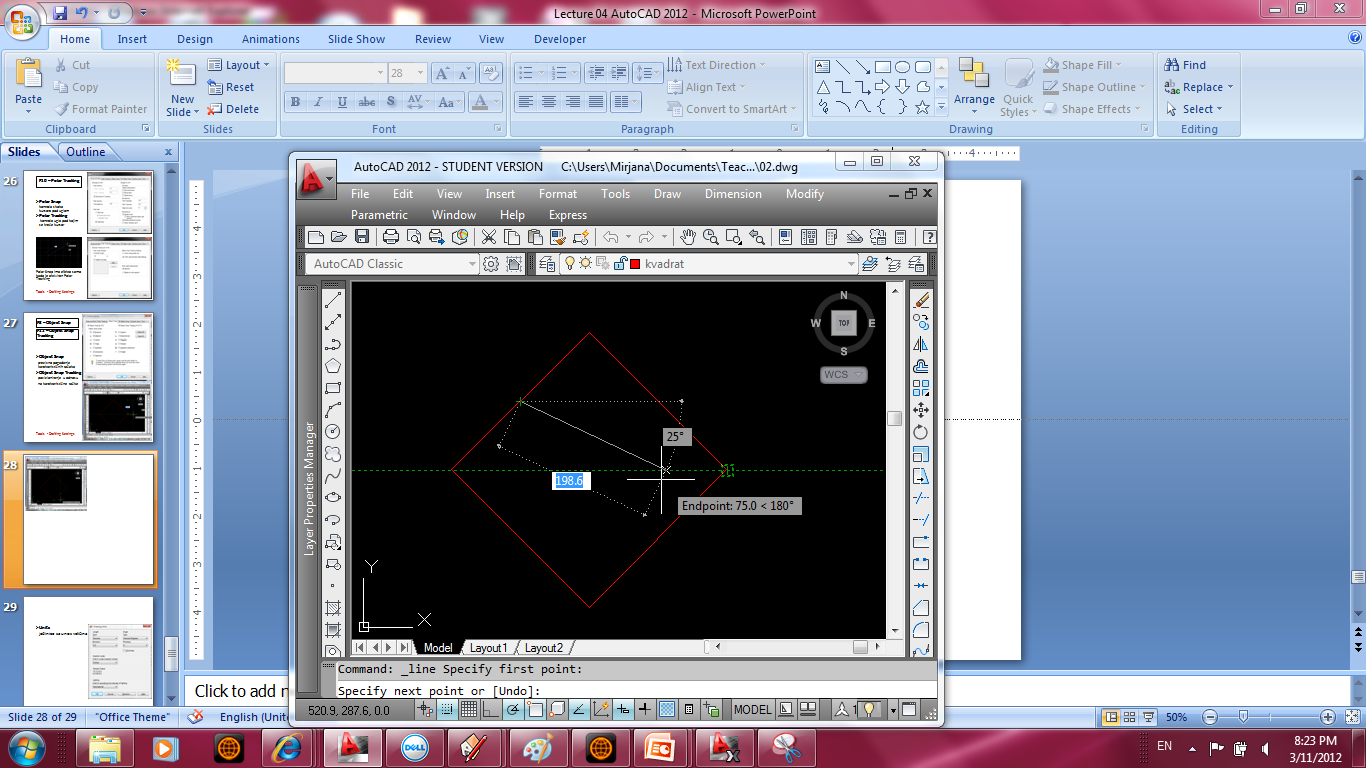 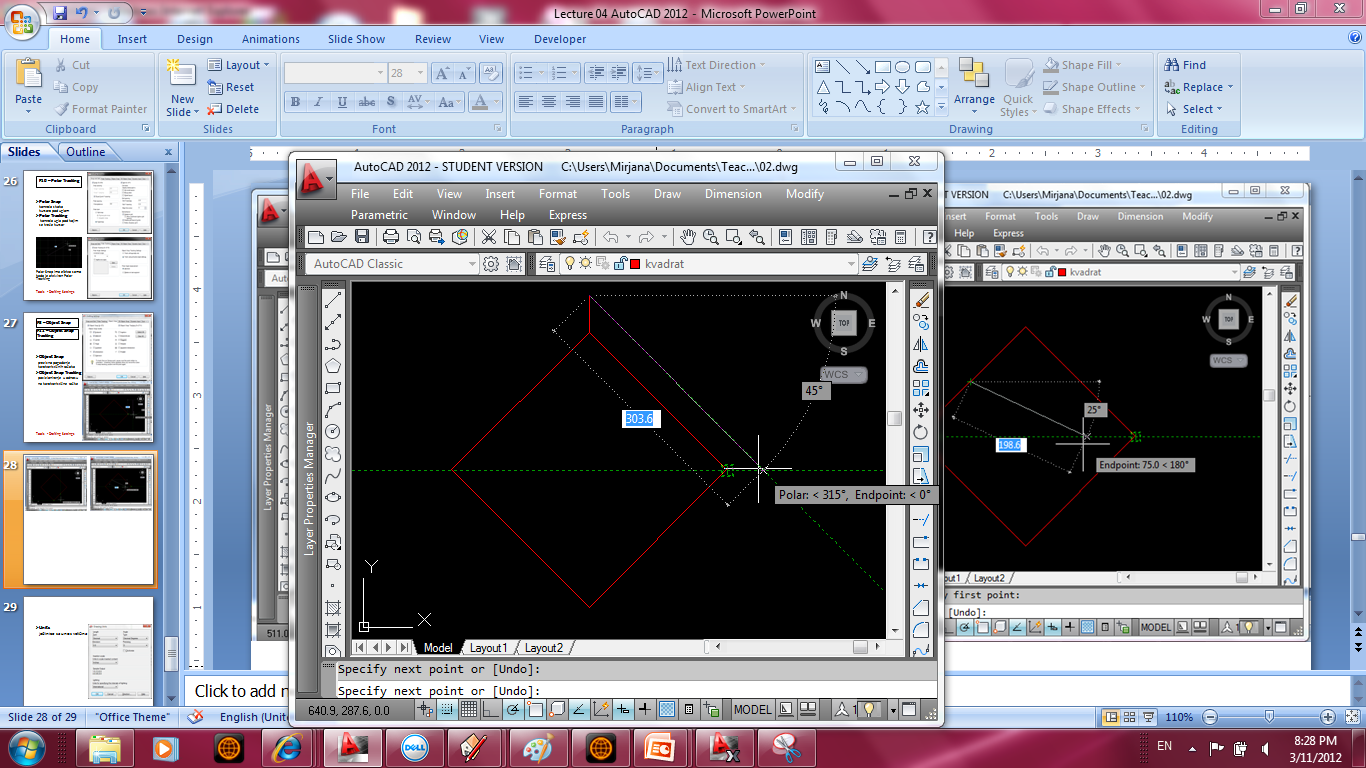 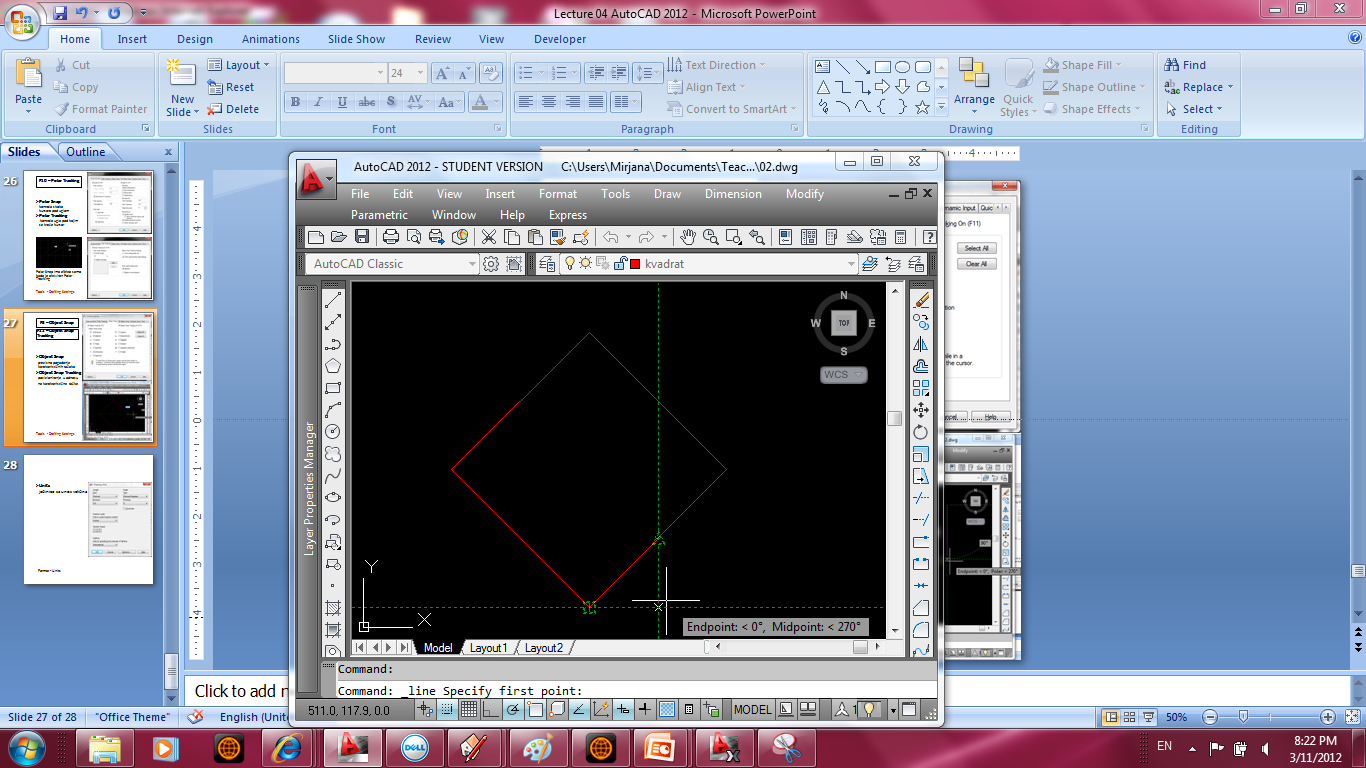 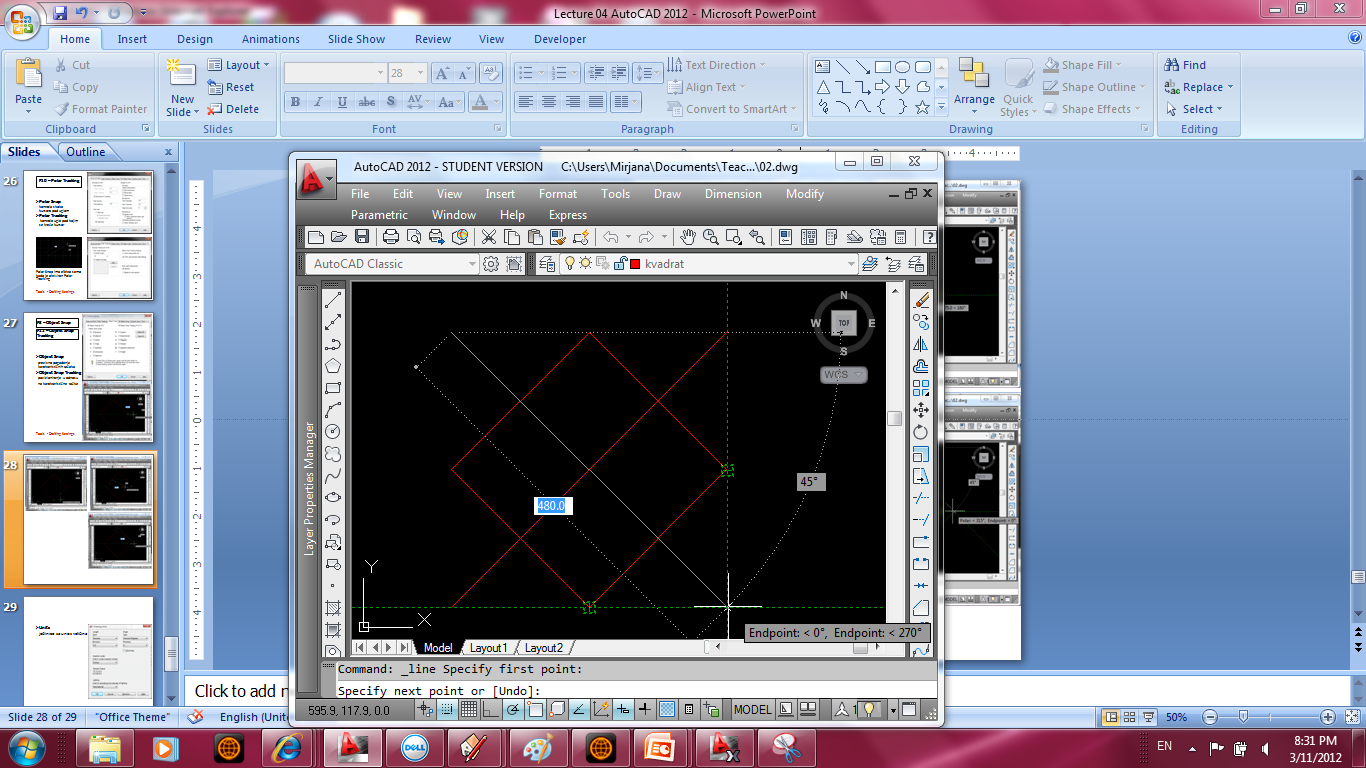 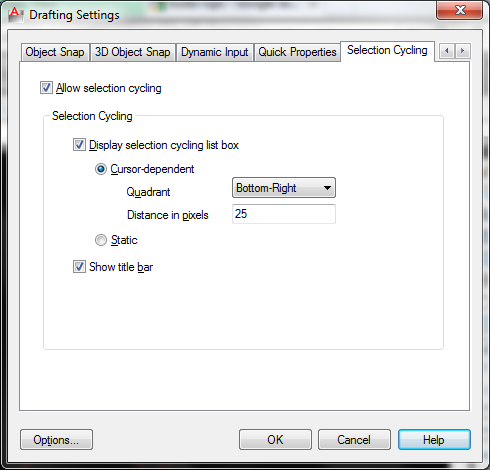 > Selection Cycling
   Izbor iz liste entiteta koji su nacrtani jedan preko drugog
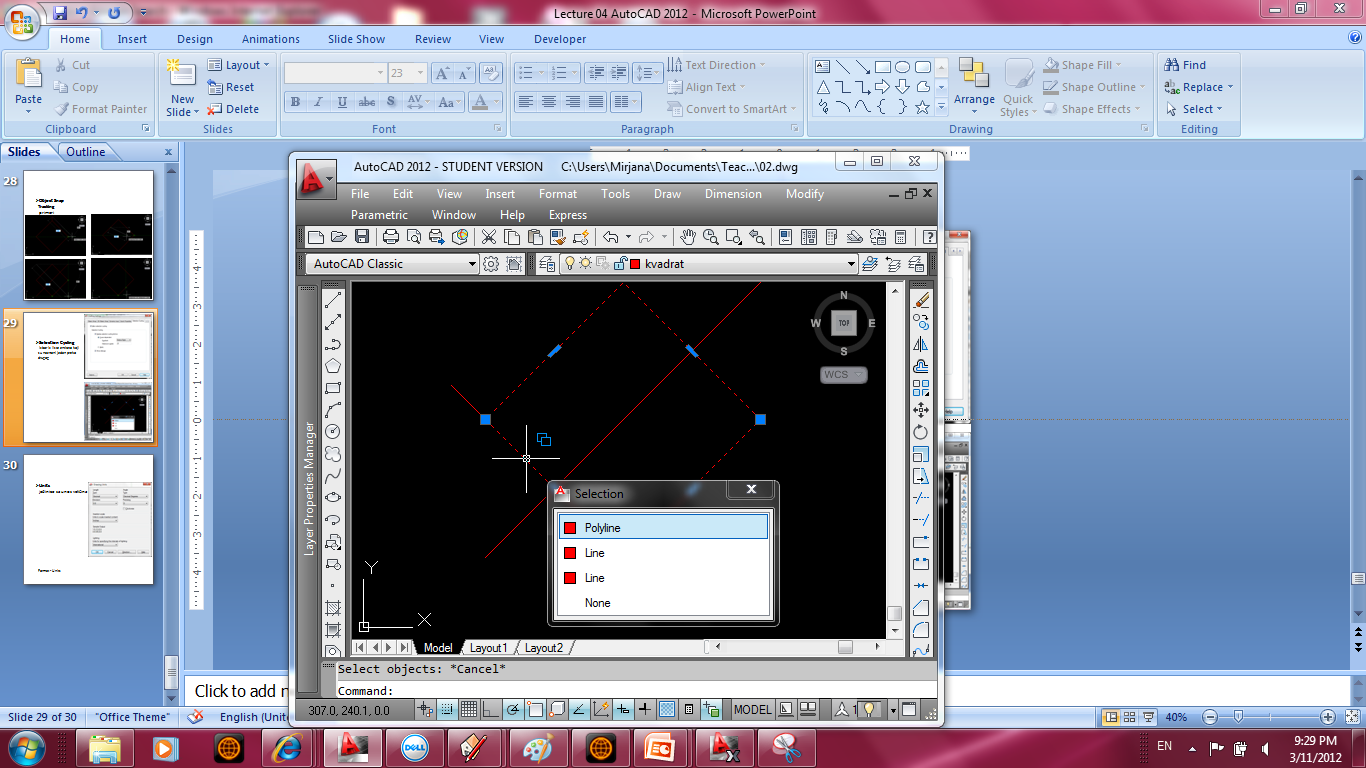 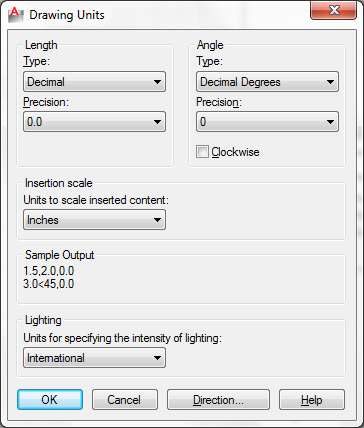 > Units   jedinice za unos veličina
Format - Units
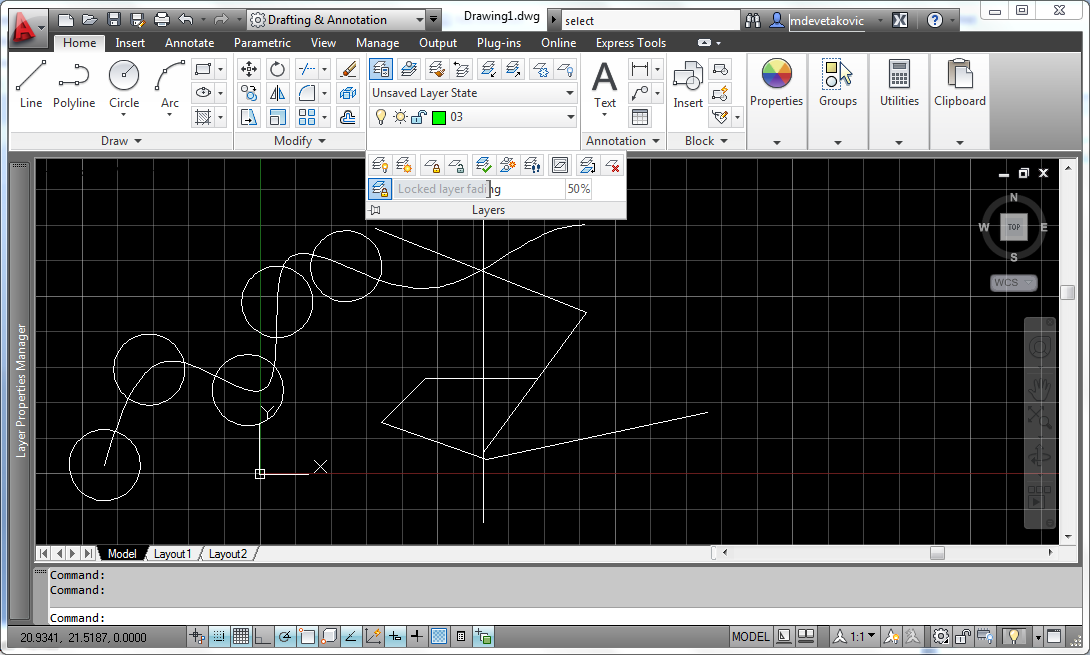 > Layers   slojevi crteža
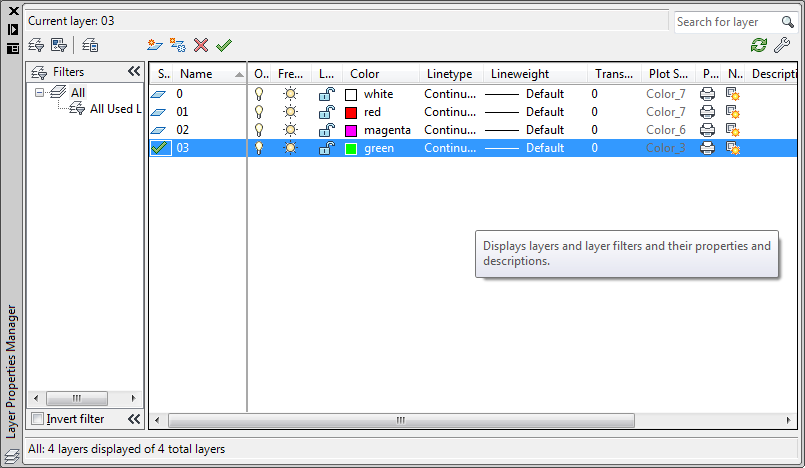 > Layer property   properties
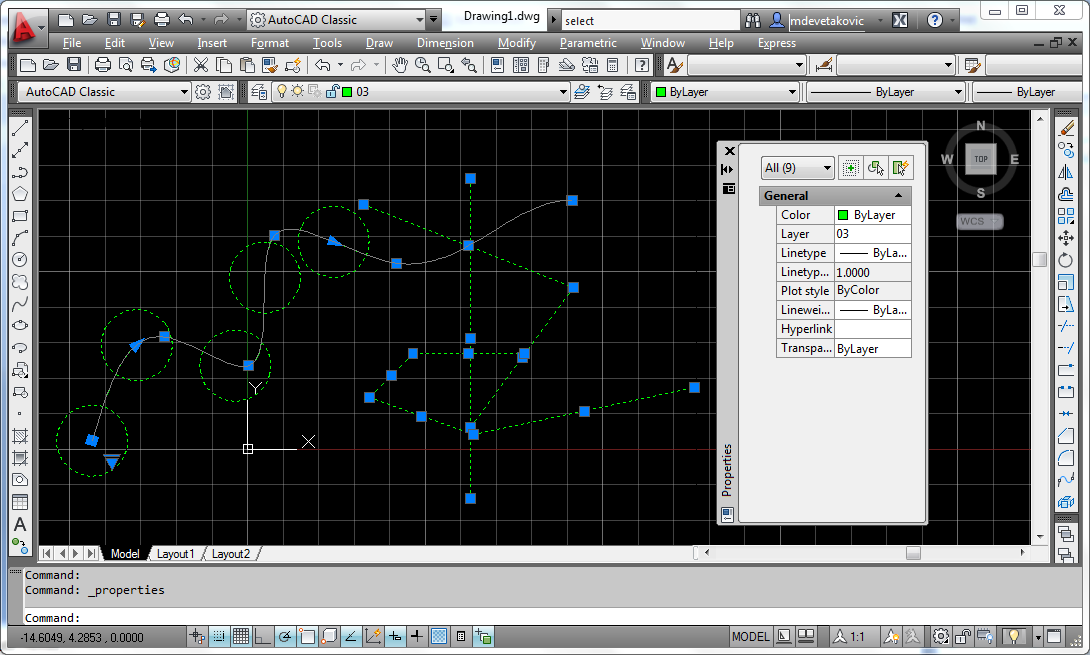 > Komande za crtanje novih elemenata (Draw)
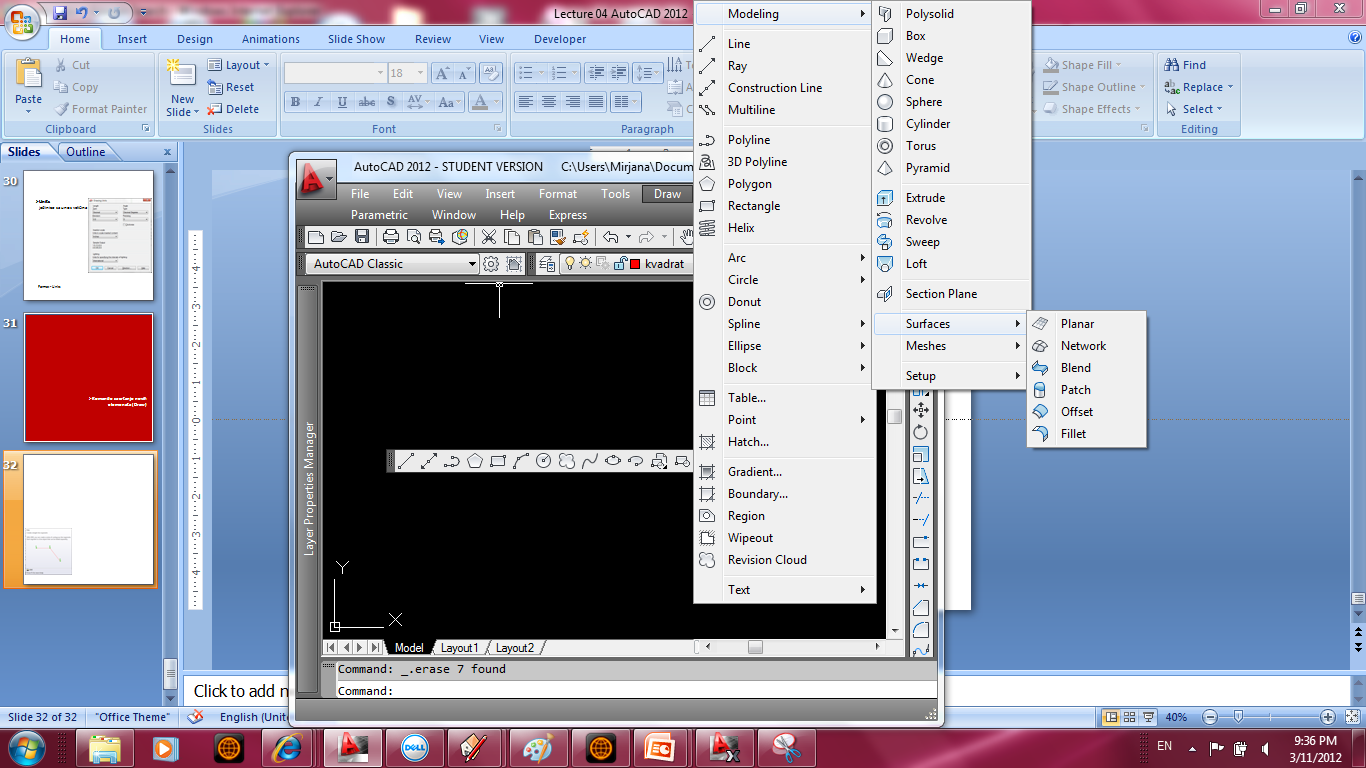 > Draw
   meni
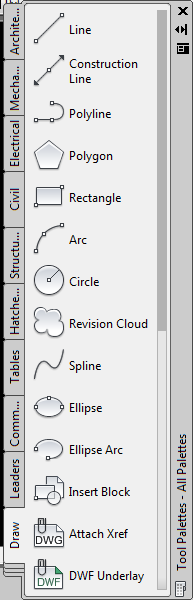 > Draw
   ribbon
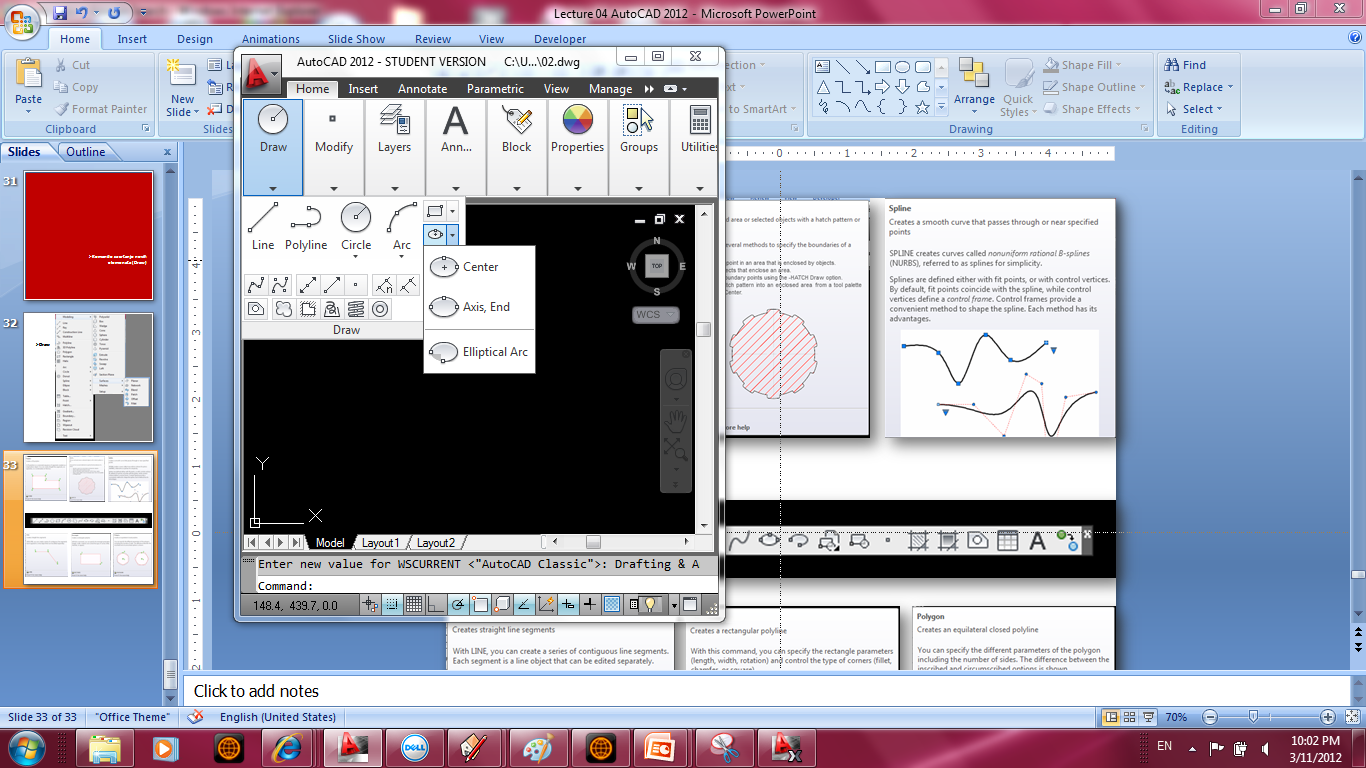 Drafting and Annotation Workspace
AutoCAD Classic Workspace - Tool Palette
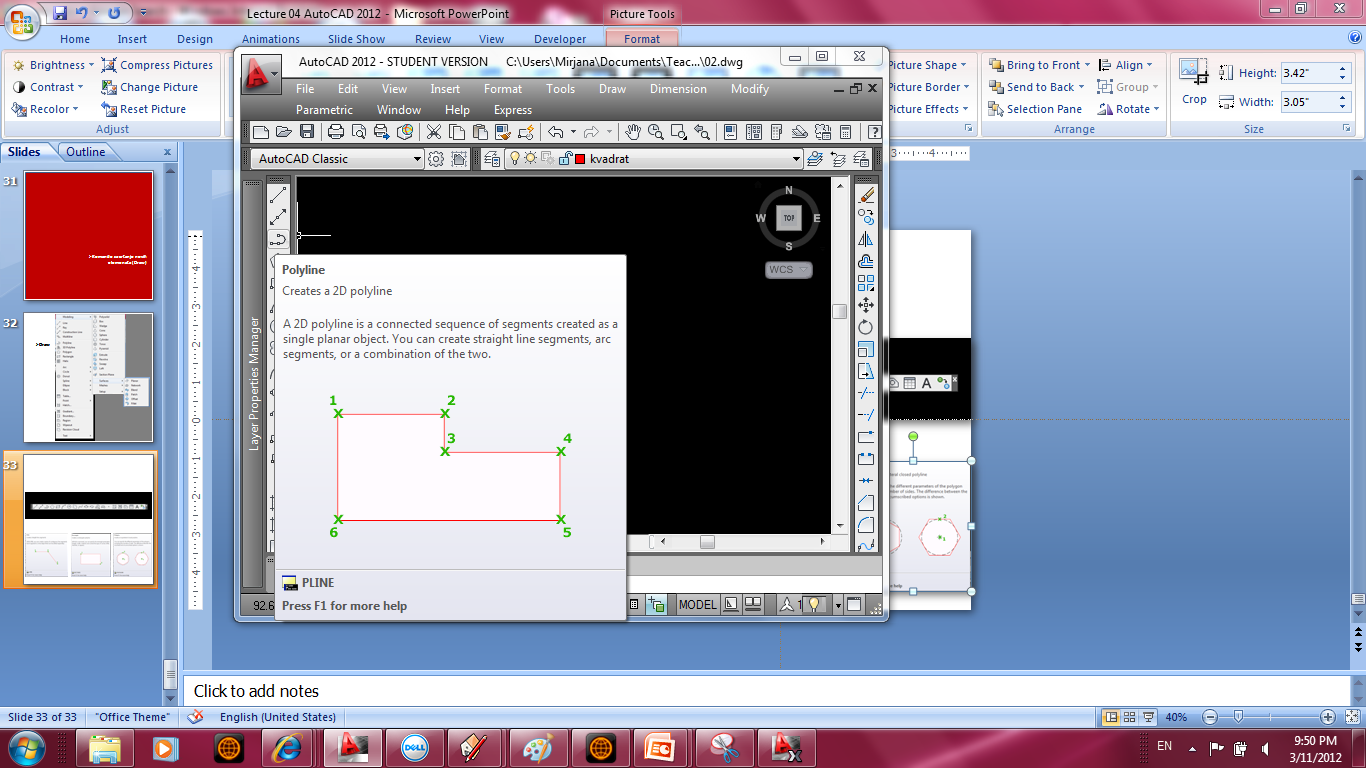 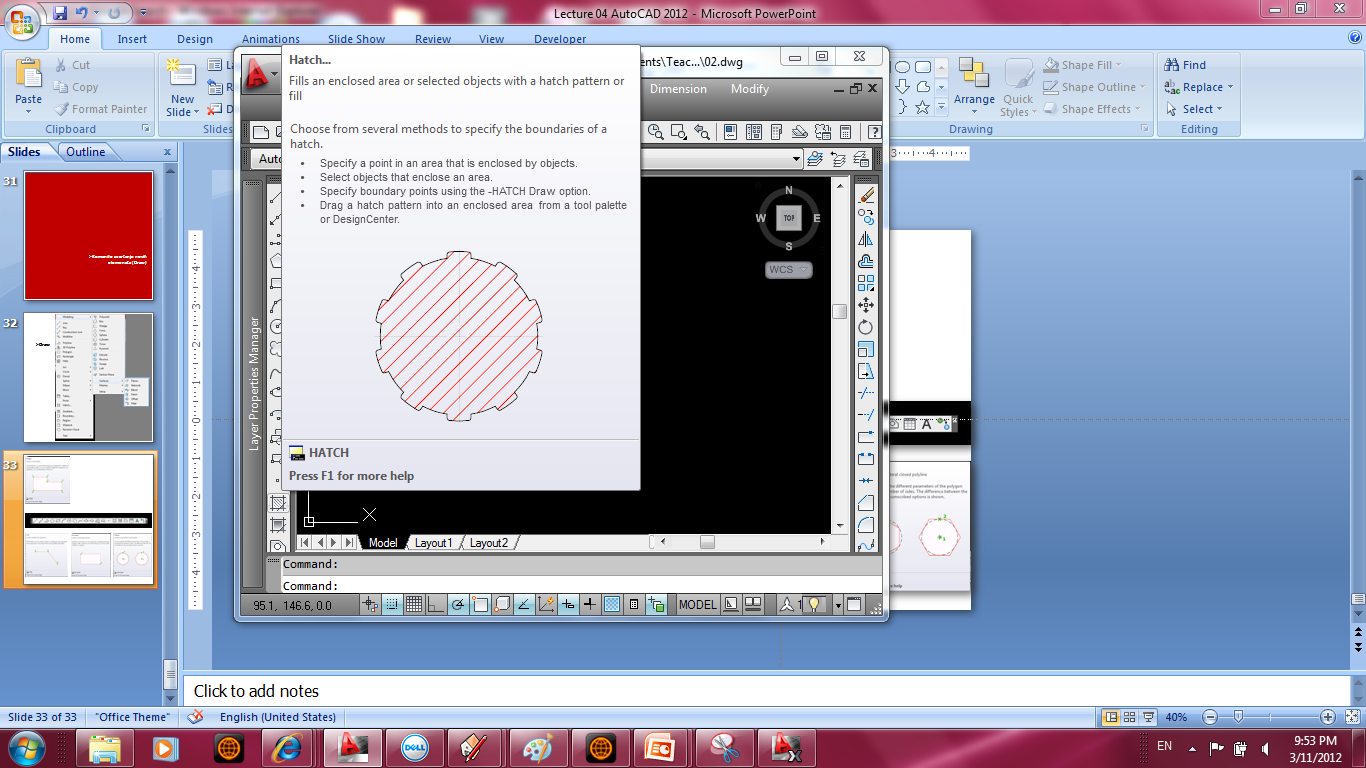 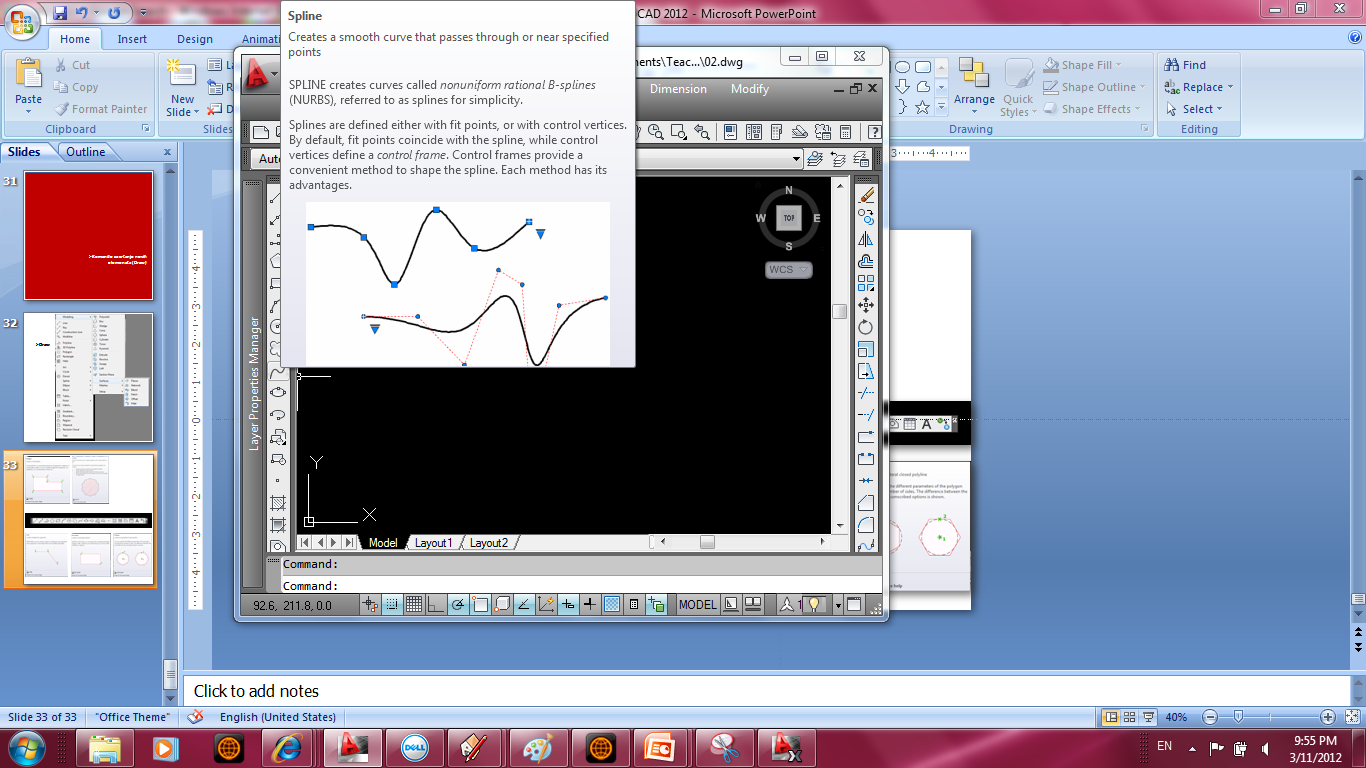 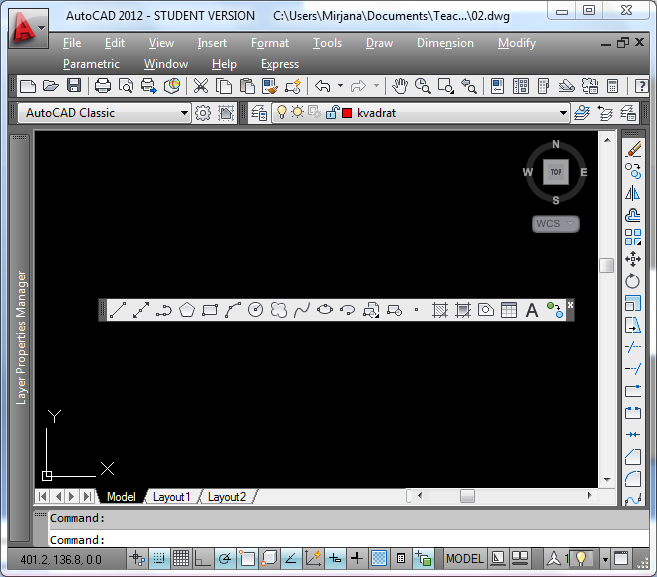 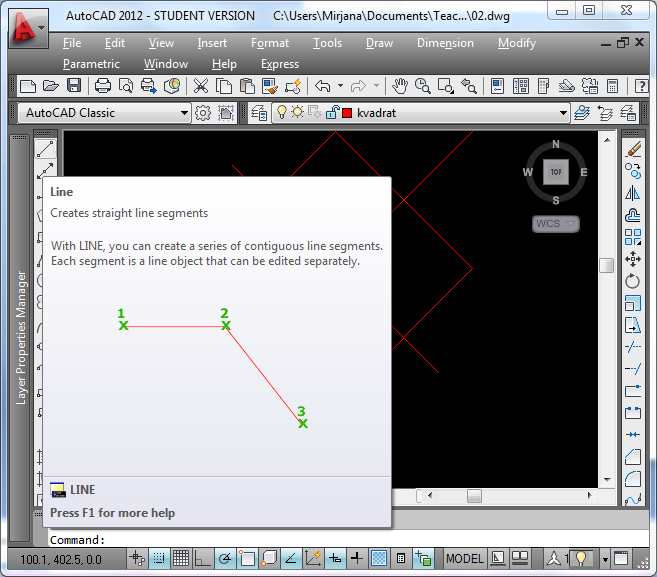 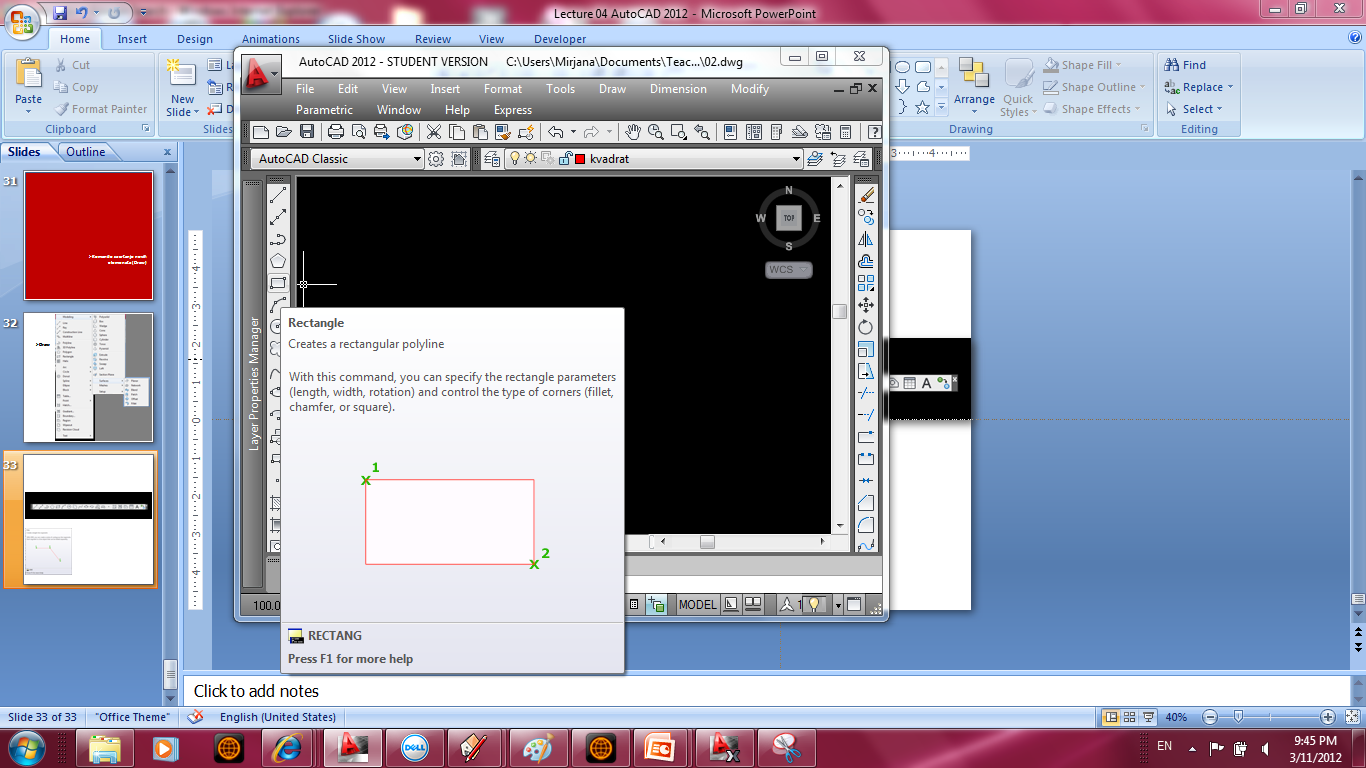 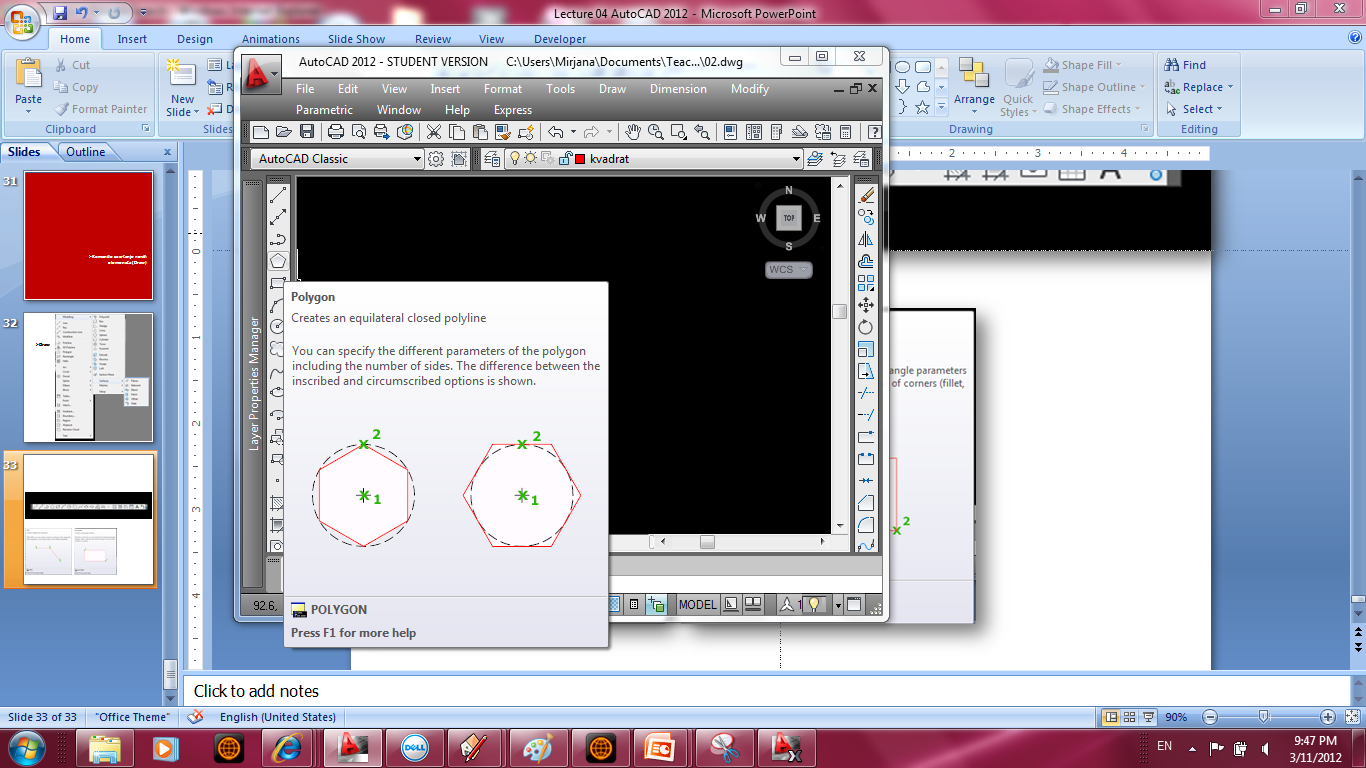 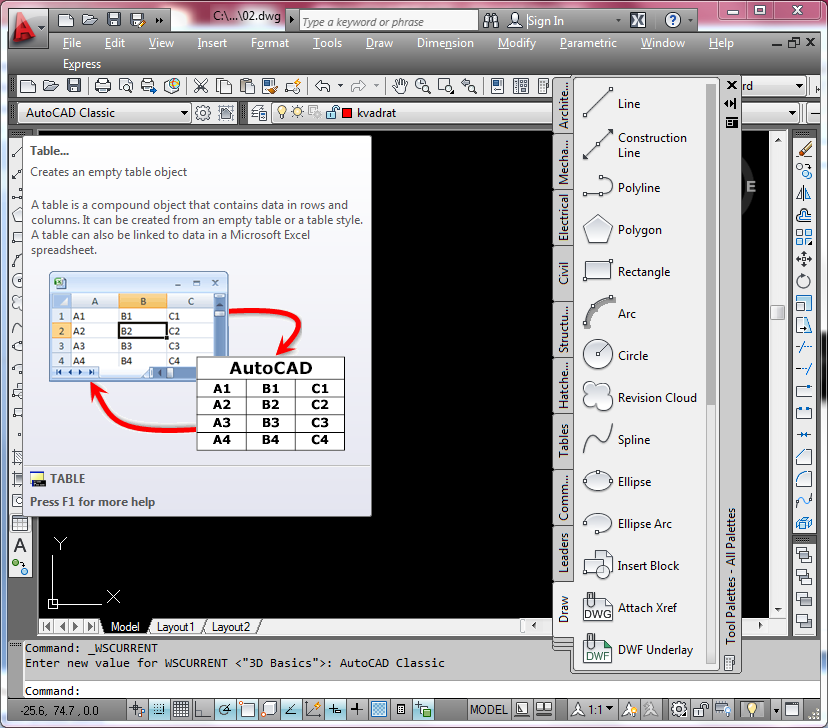 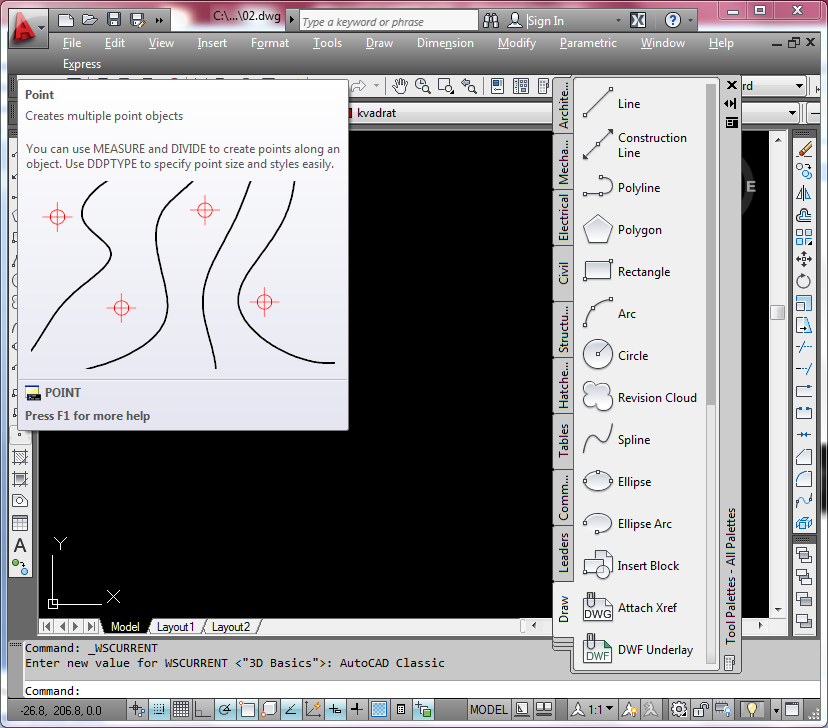 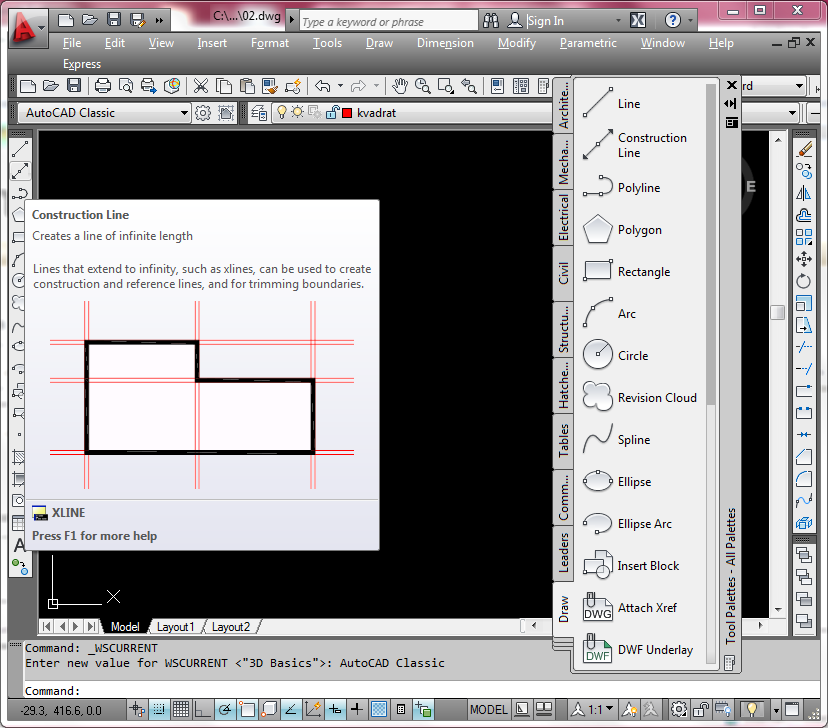 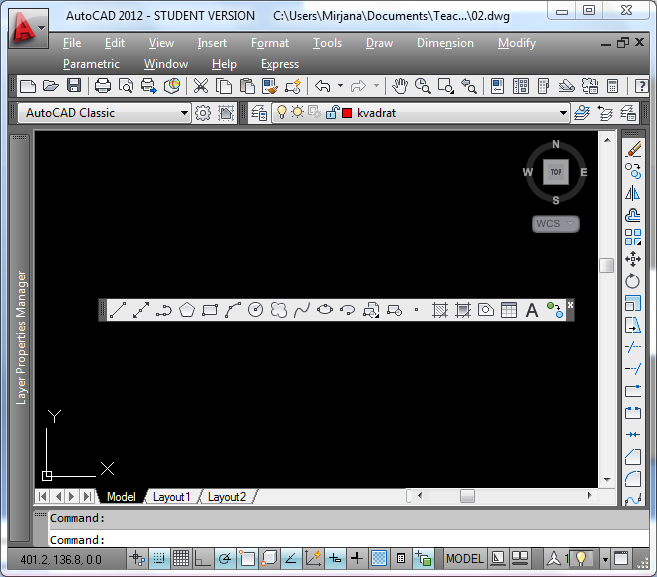 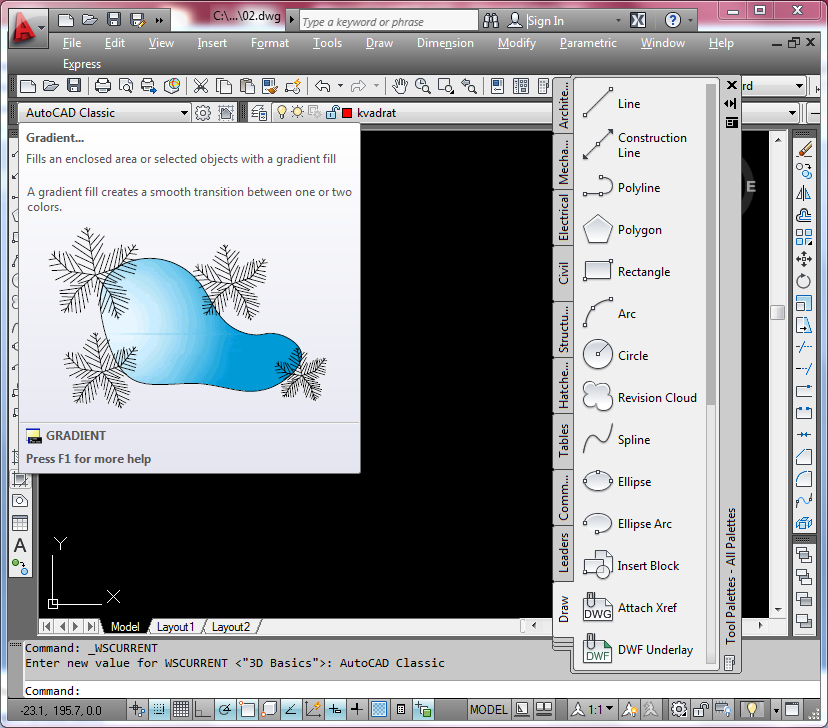 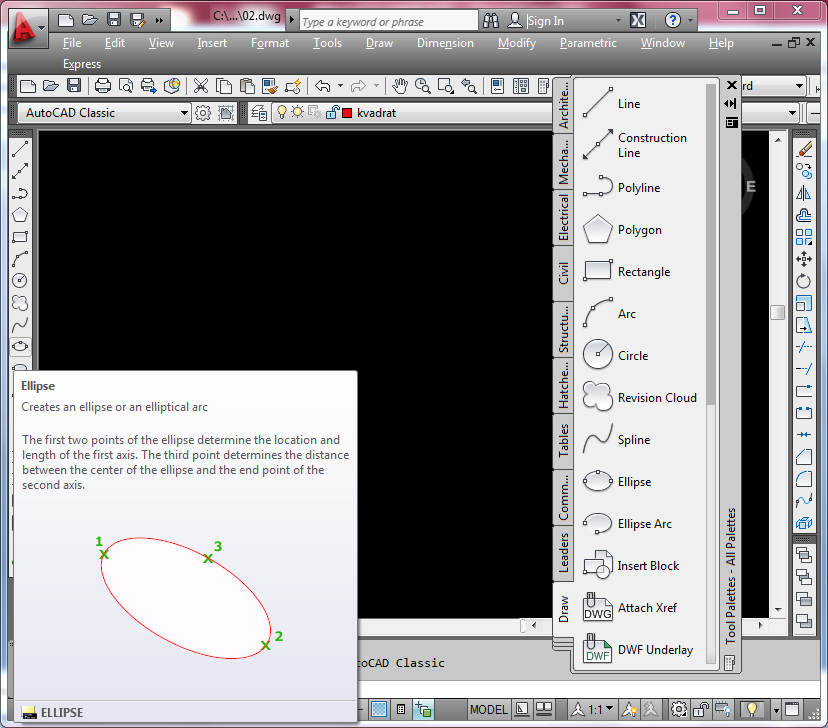 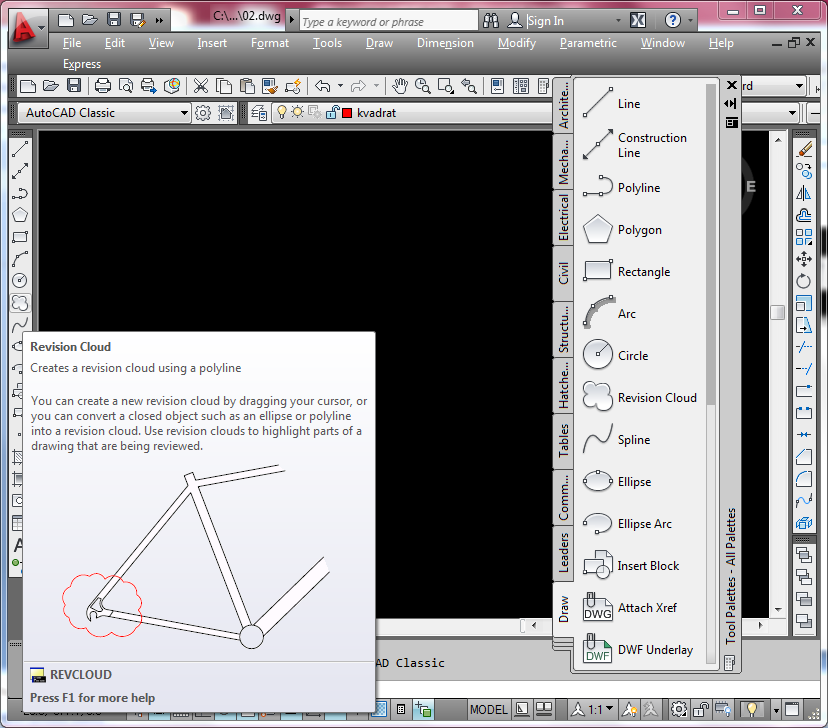 > Precizan unos veličina
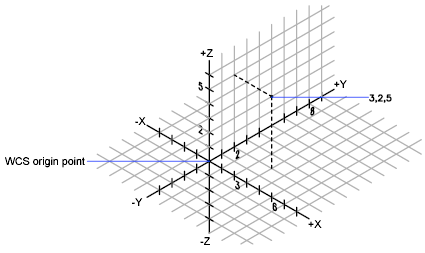 > Koordinate
Dekartov koordinatni sistem3,2,5
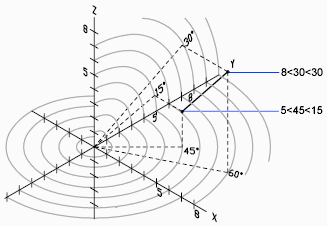 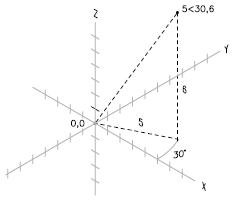 Sferični koordinatni sistem5<45<15
Cilindrični koordinatni sistem5<30,6
> Precizan unos veličina
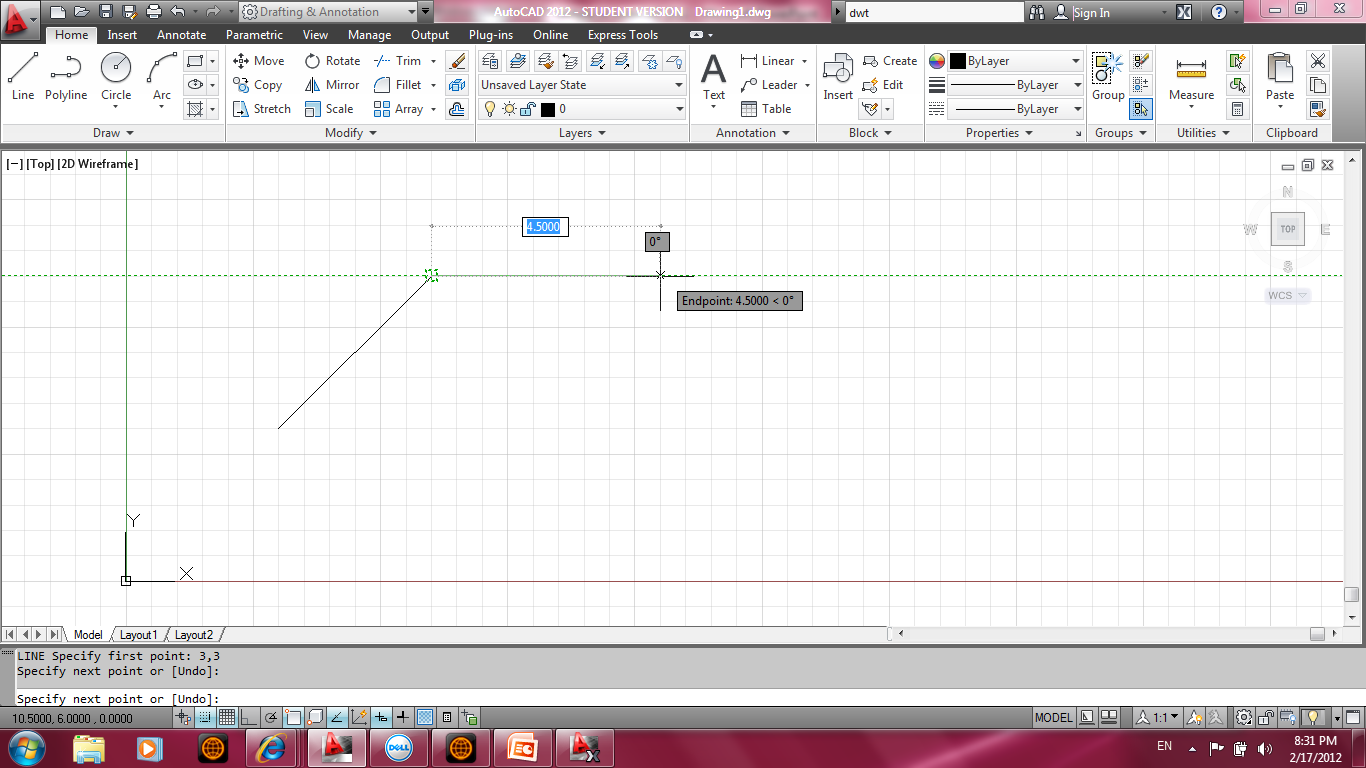 Ekranski unos
Dynamic Imput
Unos iz komandne linije:
0, 0 to 4.5,0 (x,y  unos apsolutnih koordinata)
@4.5, 0  (@x,y  kretanje u odnosu na poslednju unetu tačku, relativno)
@4.5<0 (@t<  kretanje u odnosu na poslednju unetu tačku pod uglom, relativno)
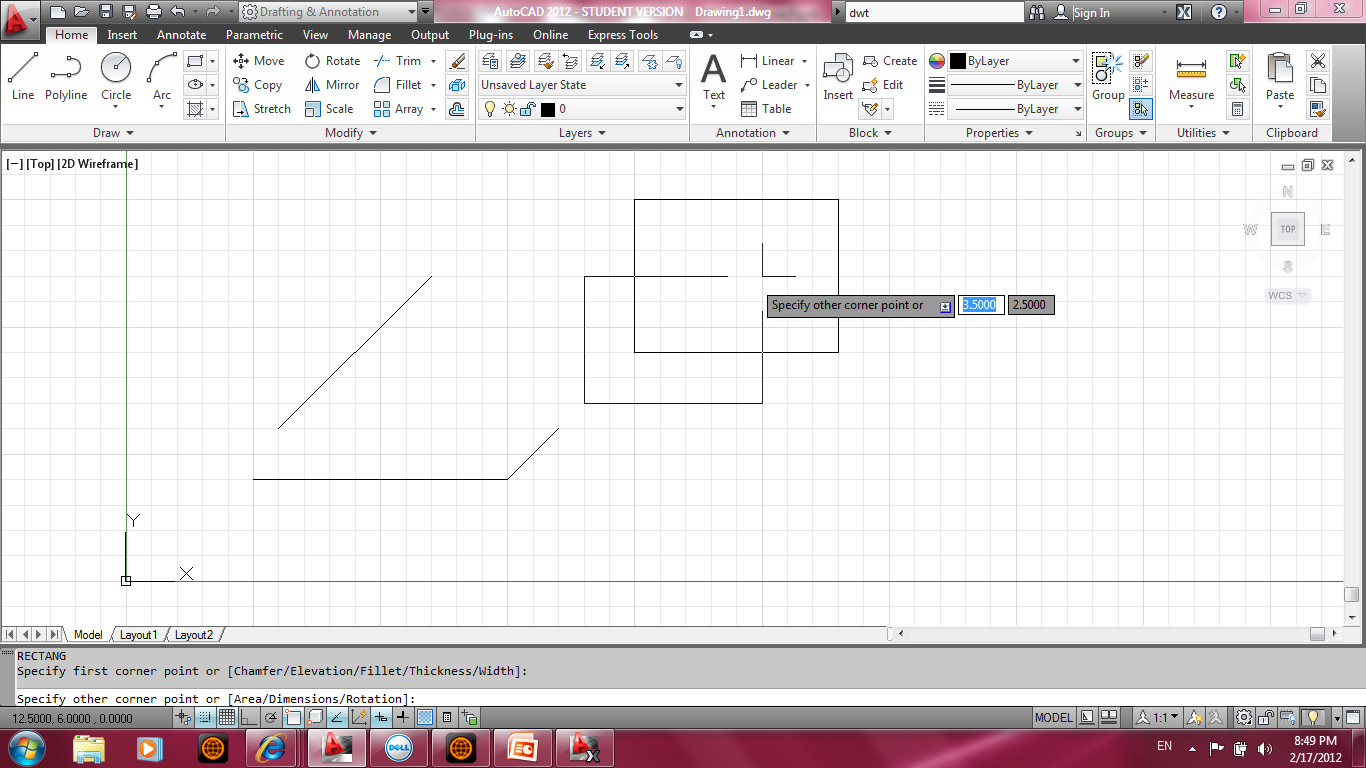 Rectangle
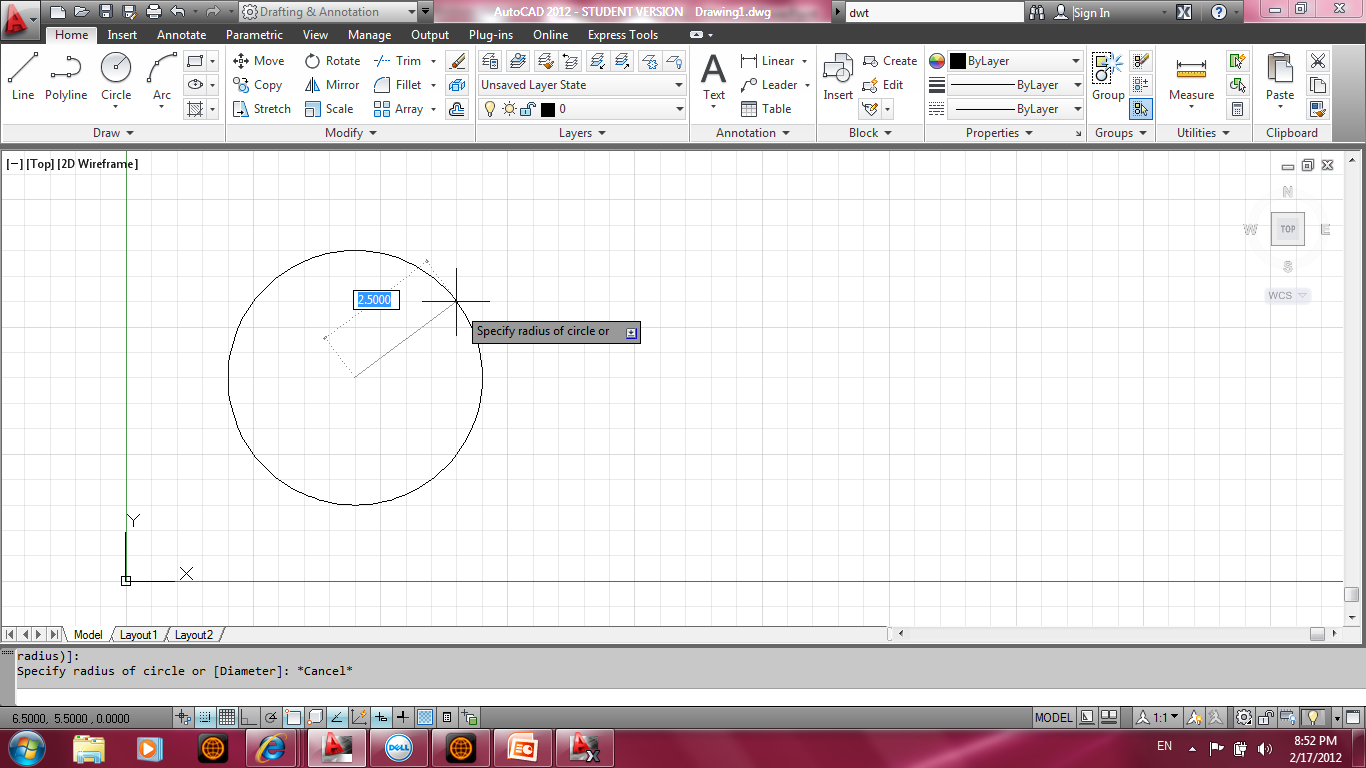 Circle
> Multifunkcionalni gripovi
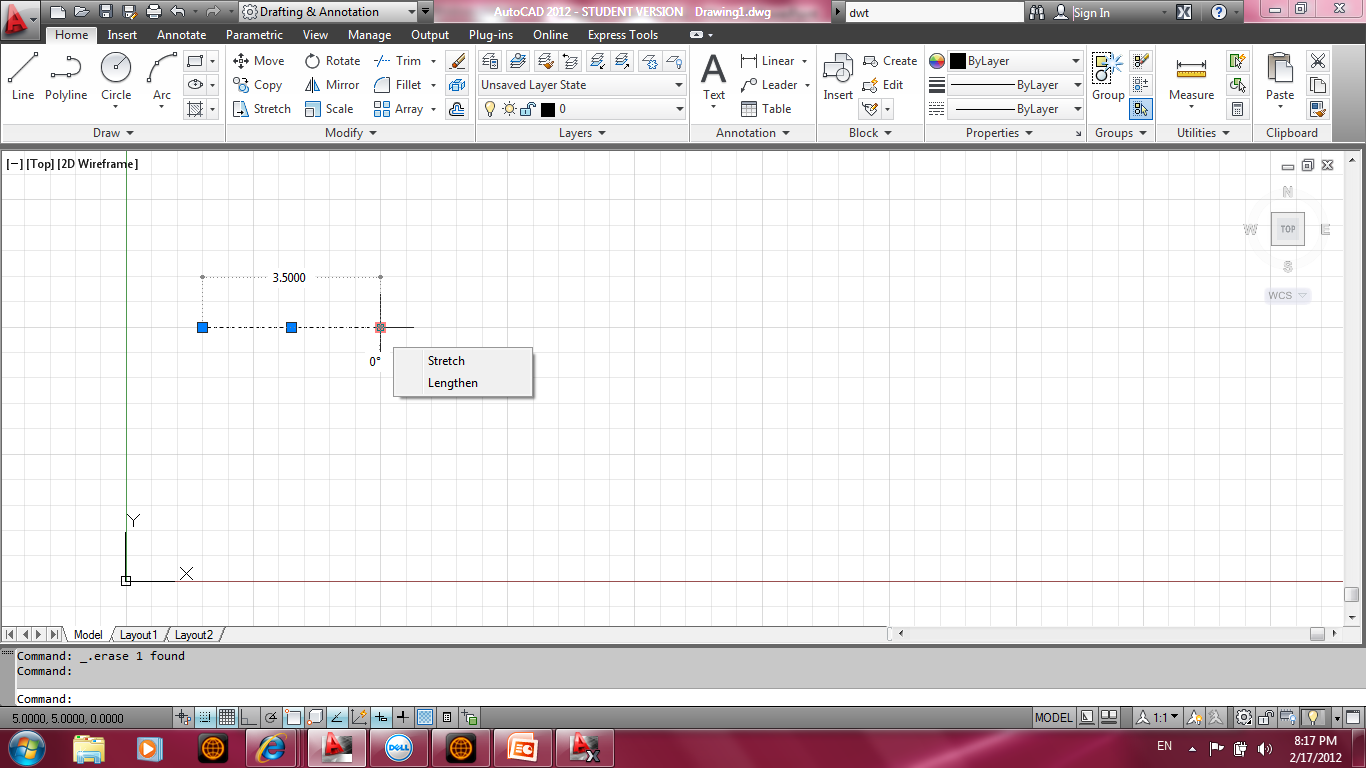 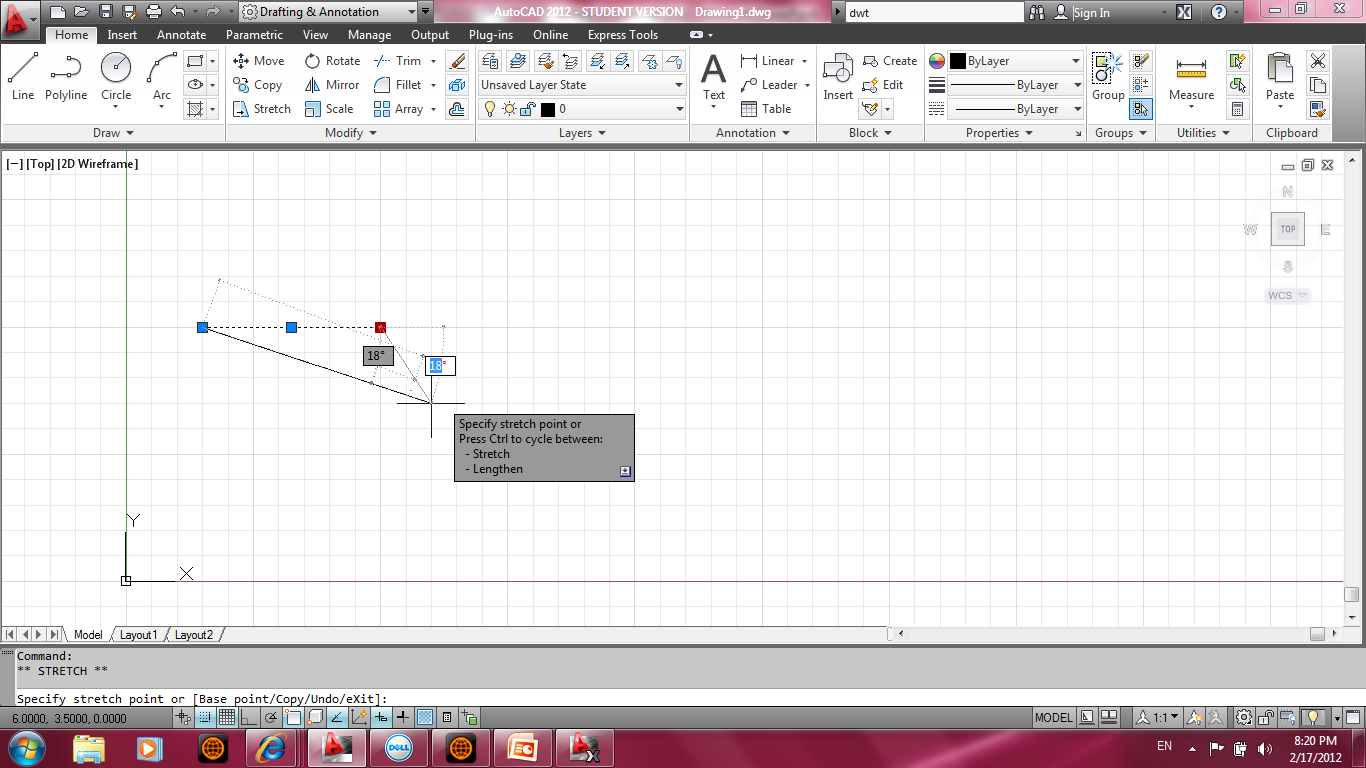 Stretch
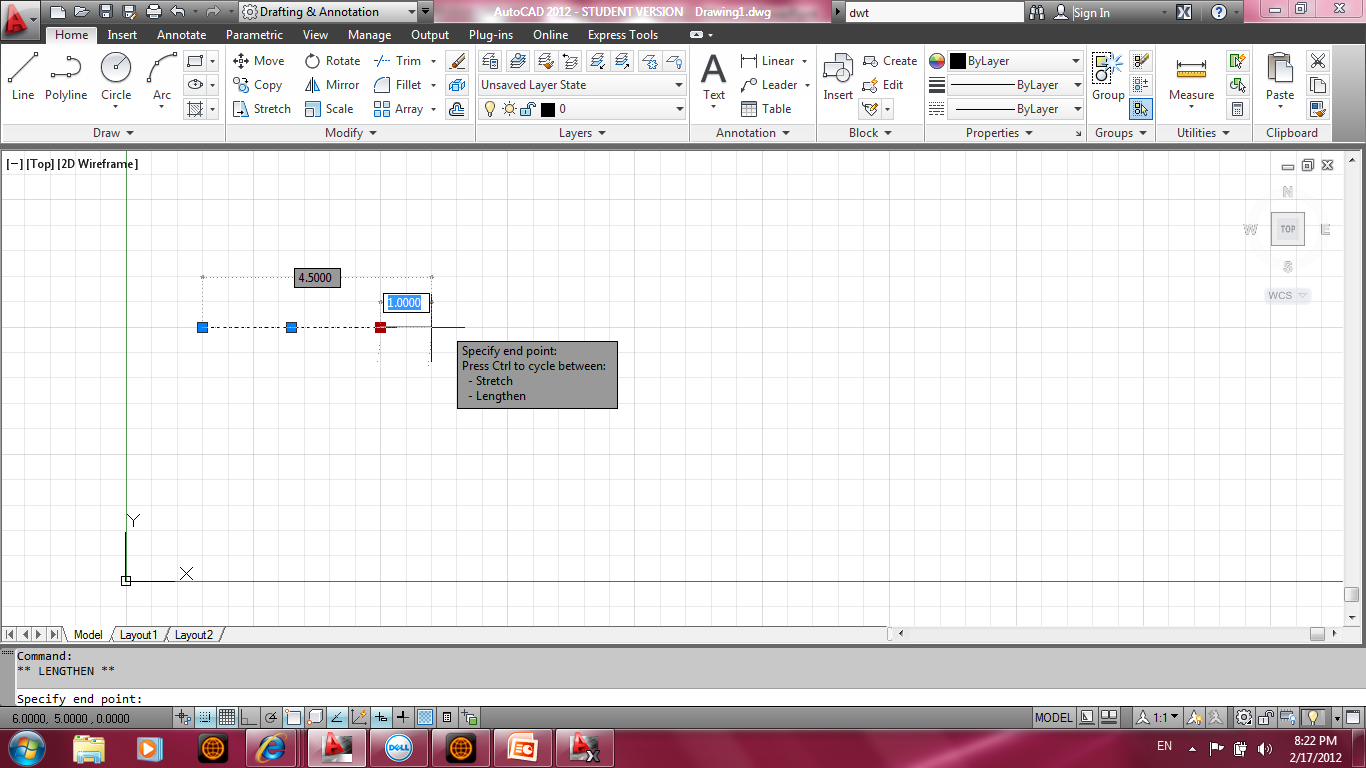 Lenghten
> Komande za modifikaciju
> Selekcija objekata
    taster Shift – uklanjanje objekta iz selekcije
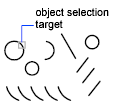 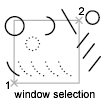 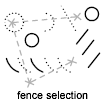 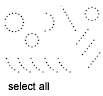 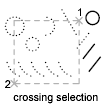 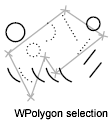 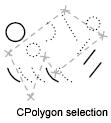 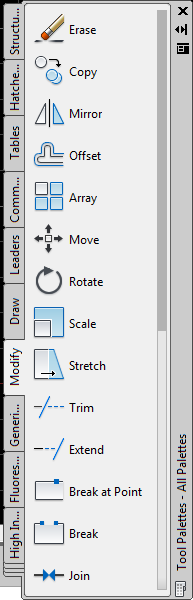 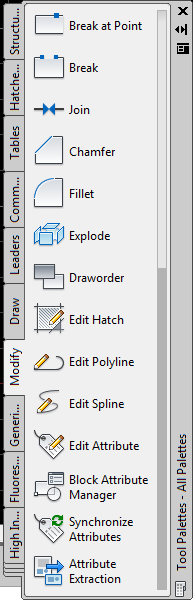 > Modify
   tool palettes
AutoCAD Classic Workspace - Tool Palette
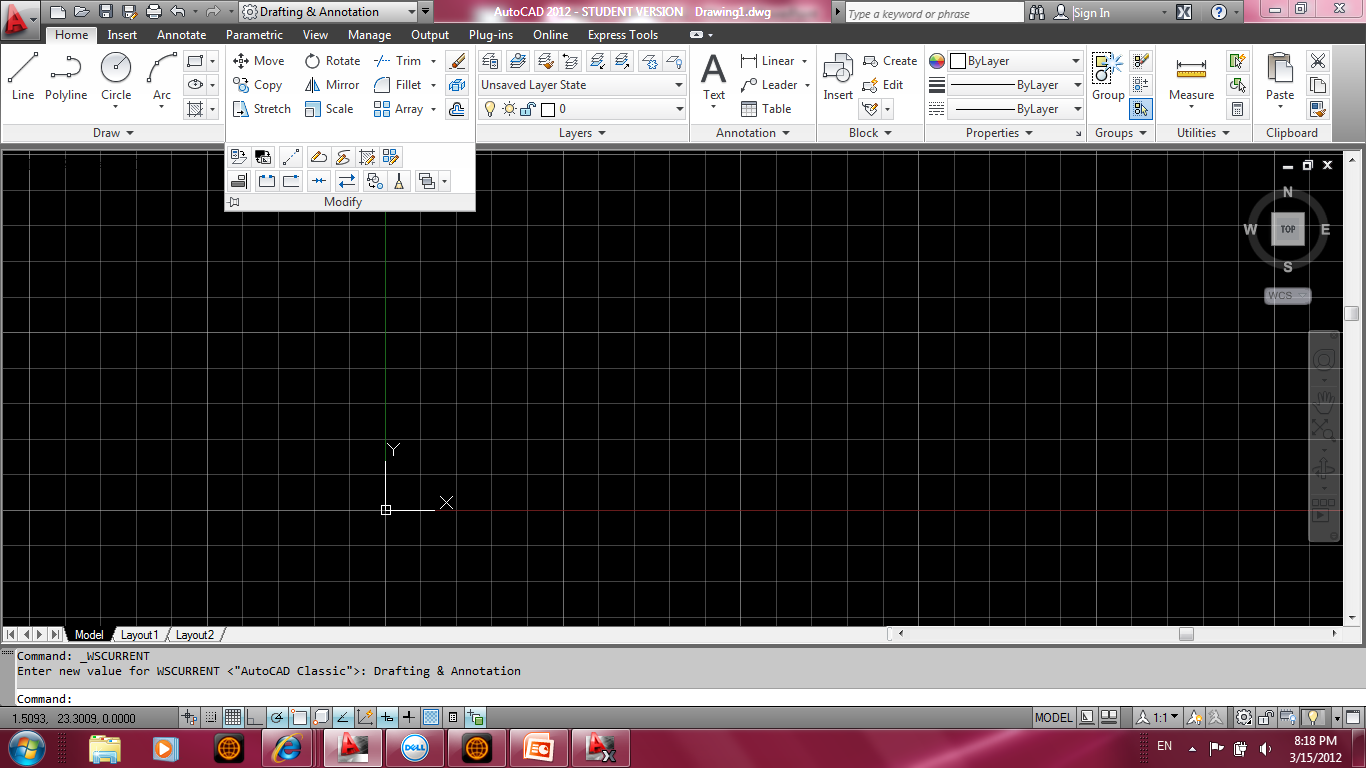 ribbon
> Modify
   menu
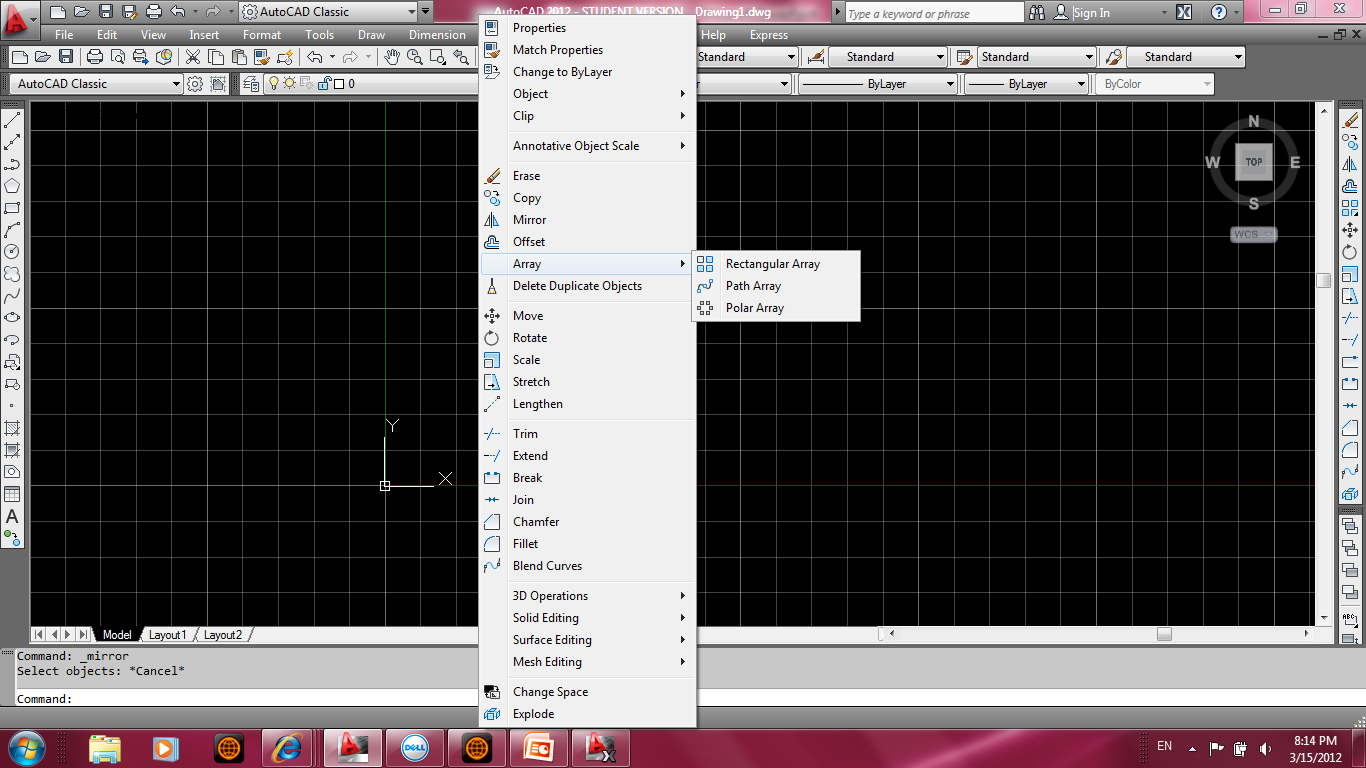 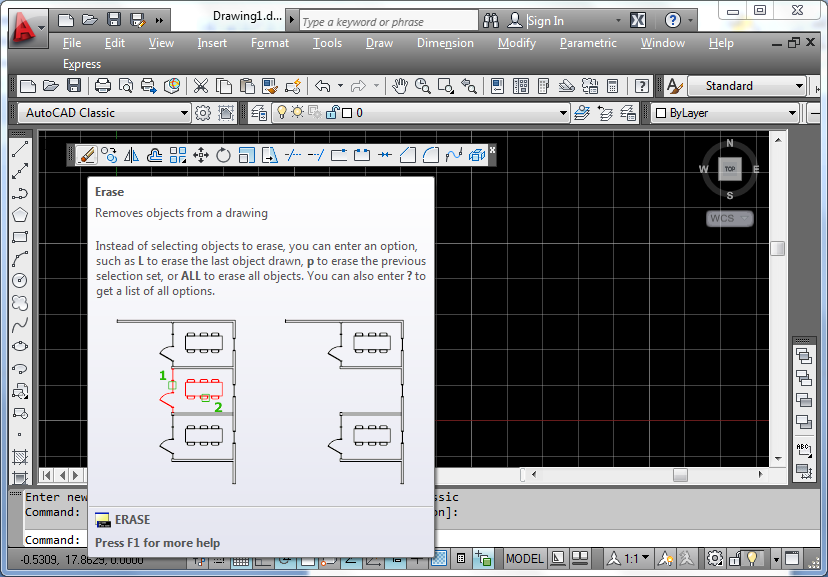 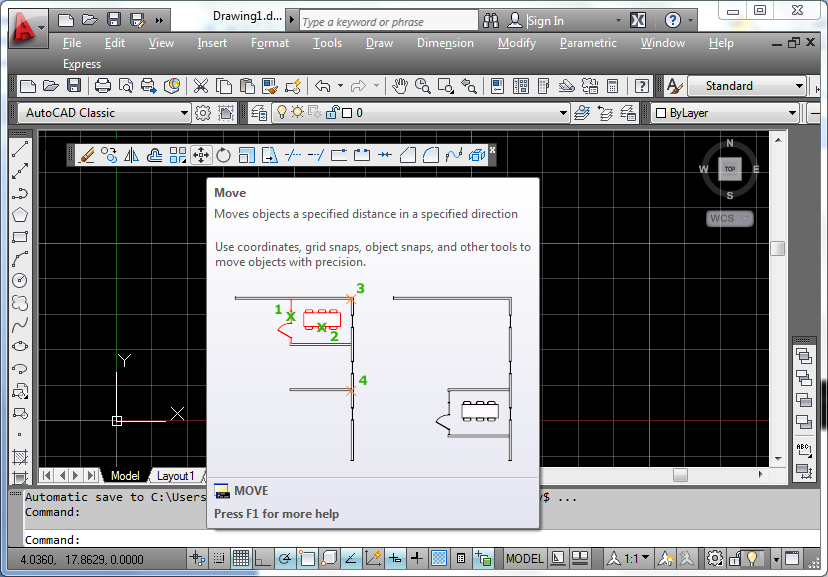 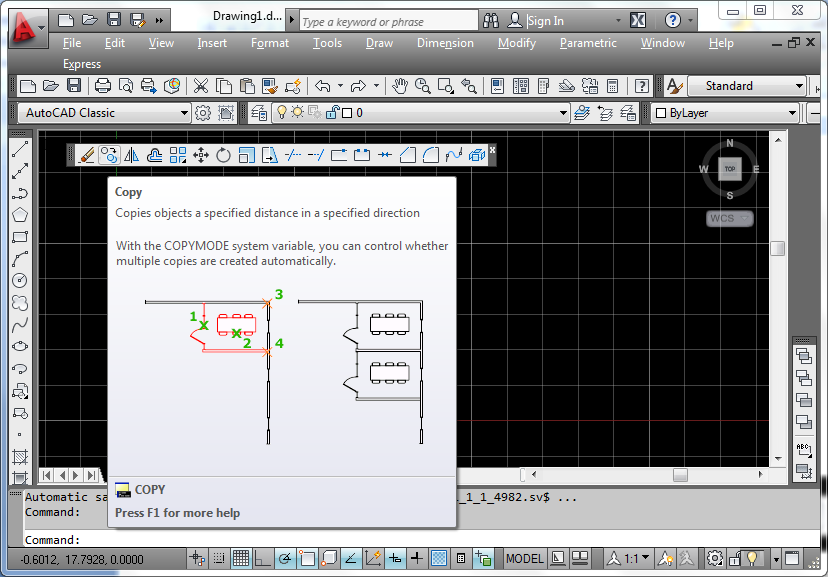 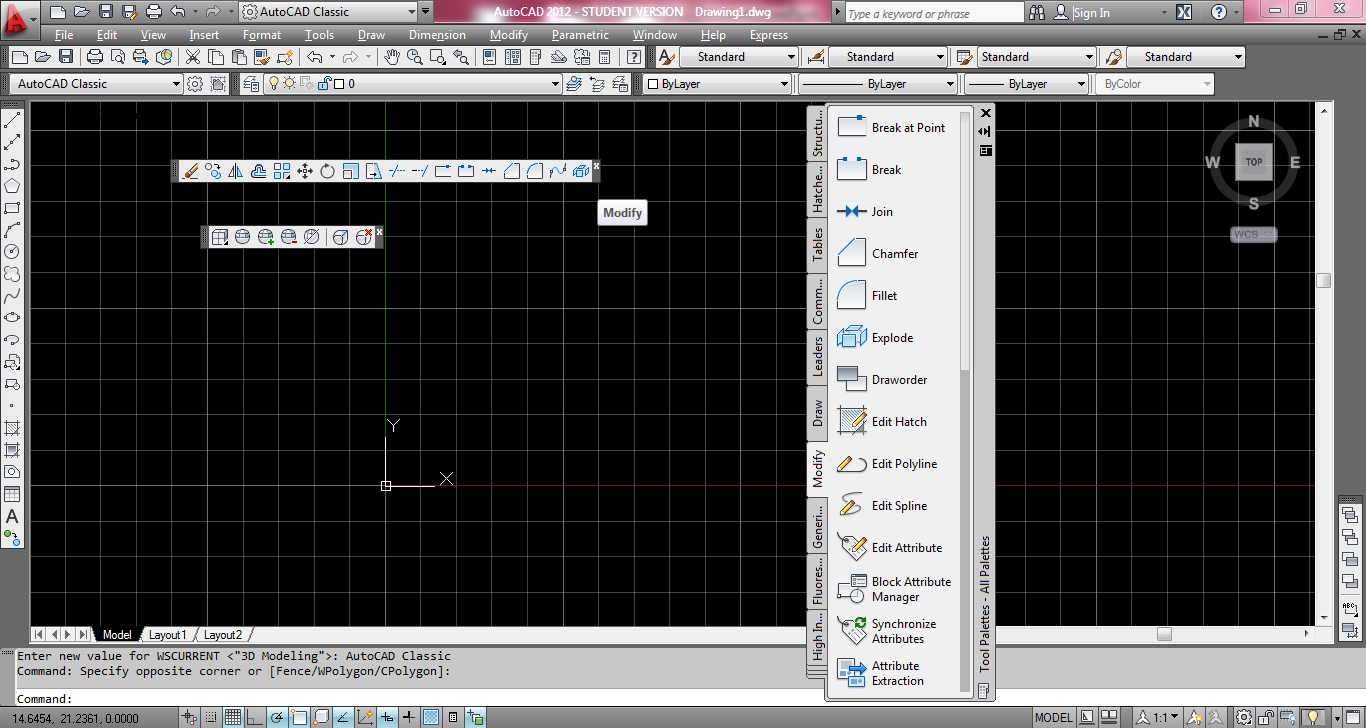 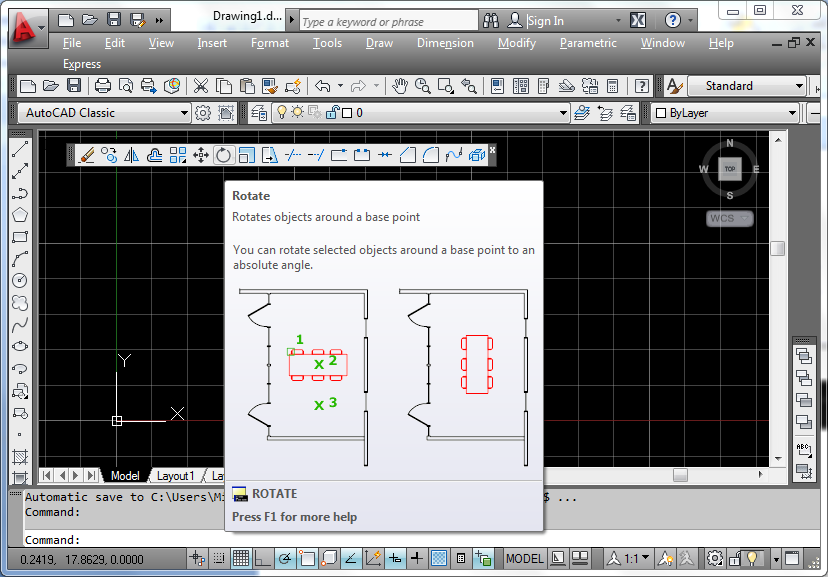 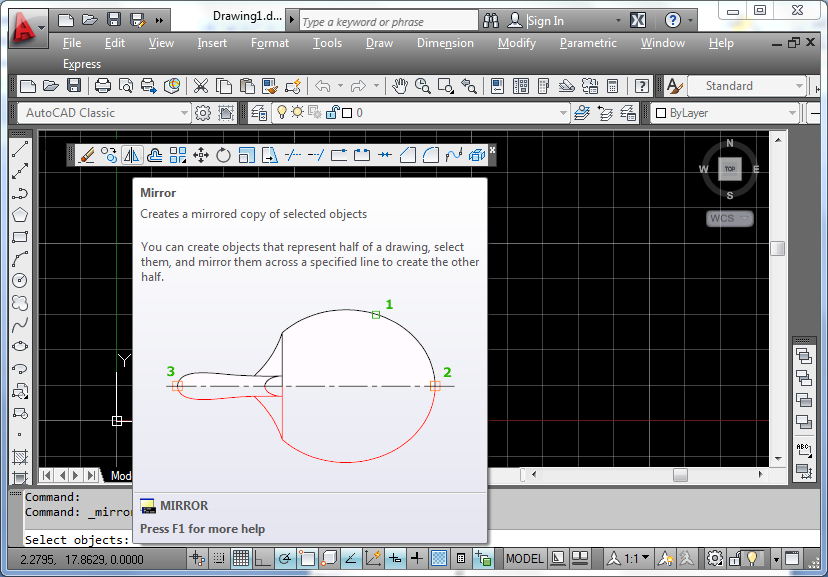 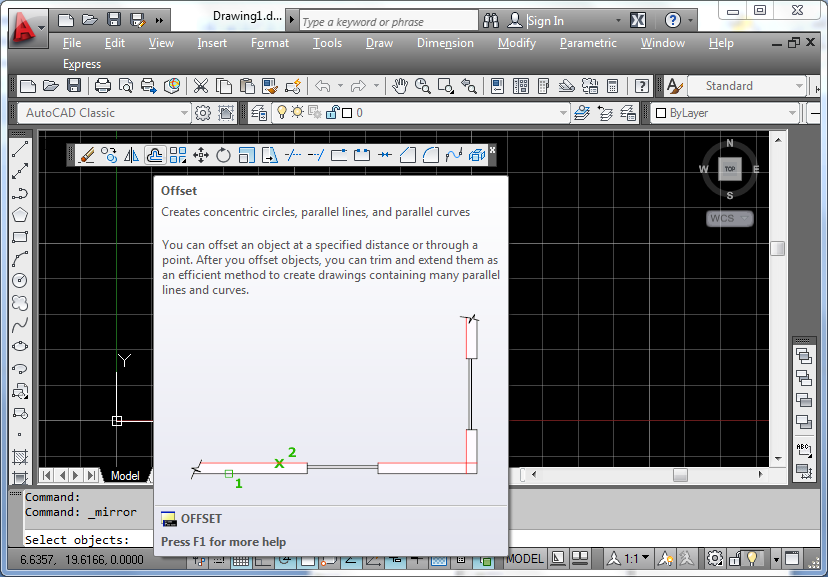 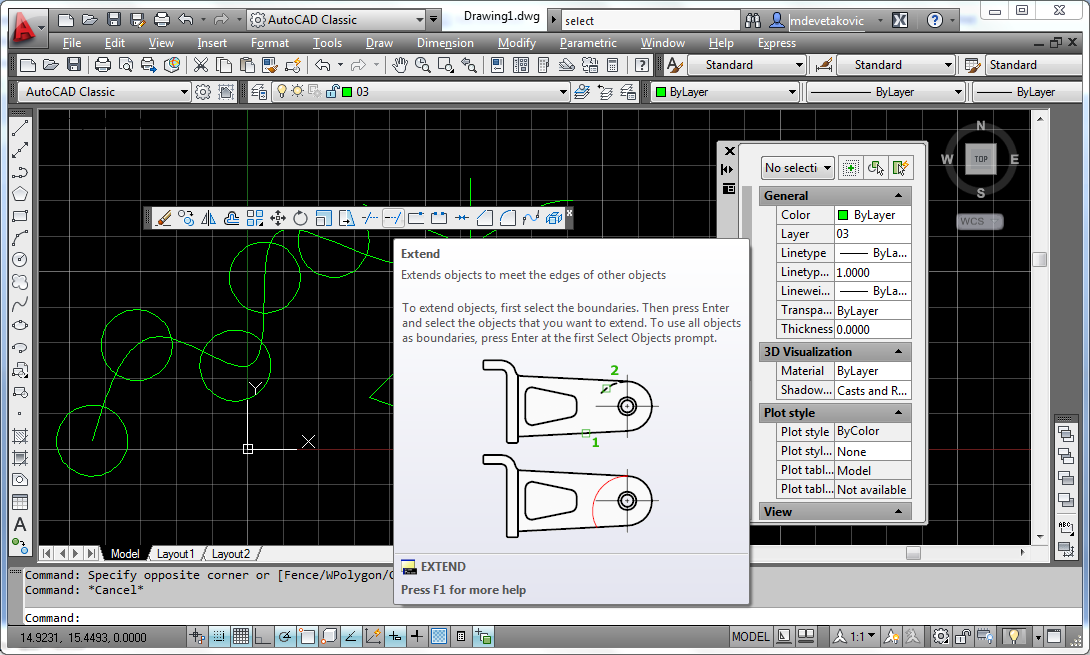 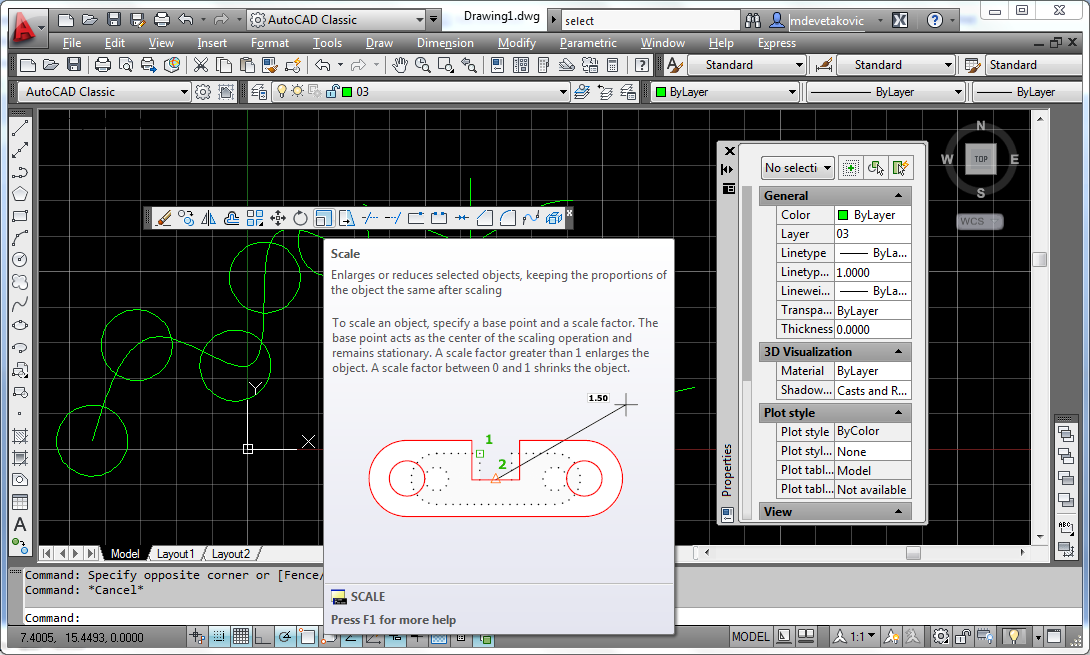 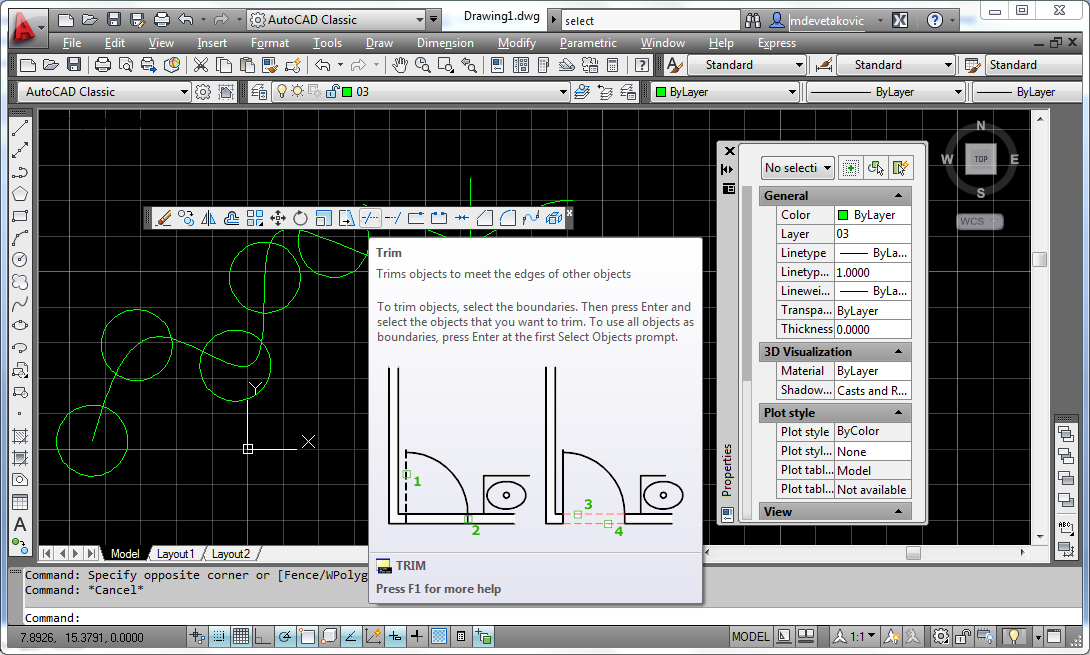 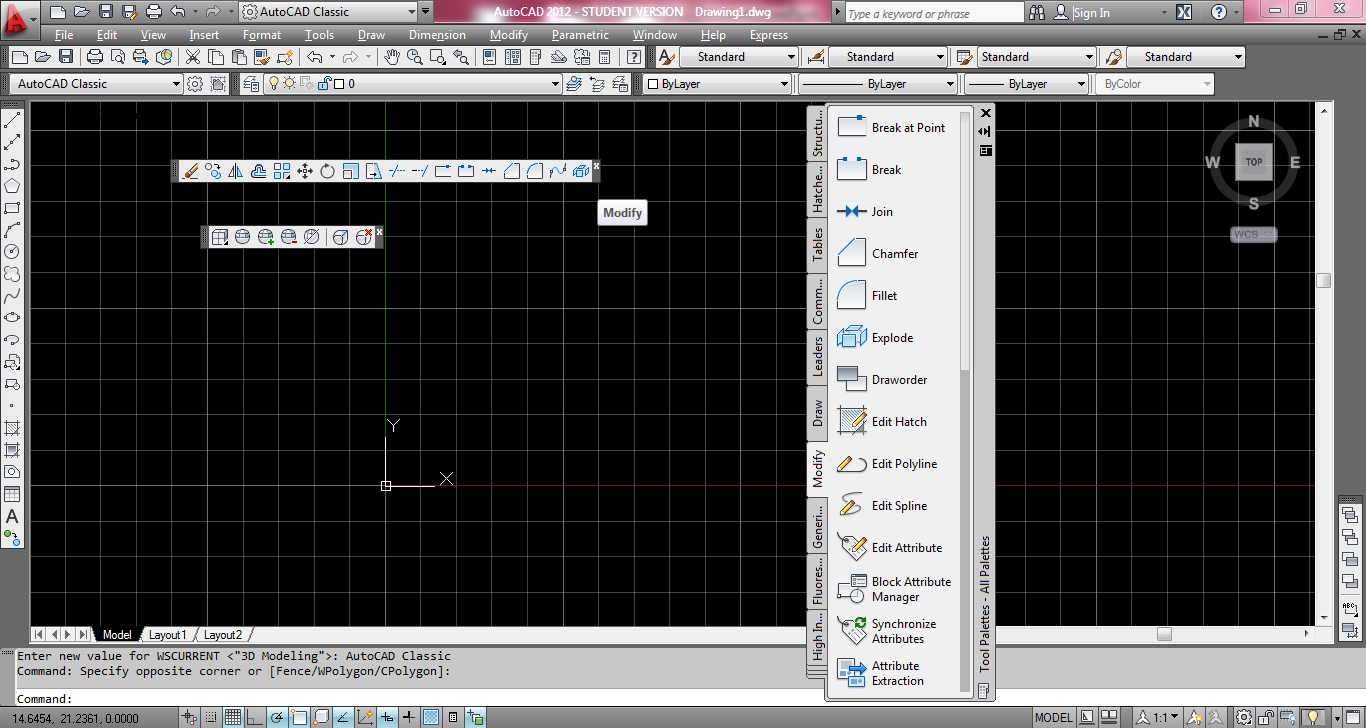 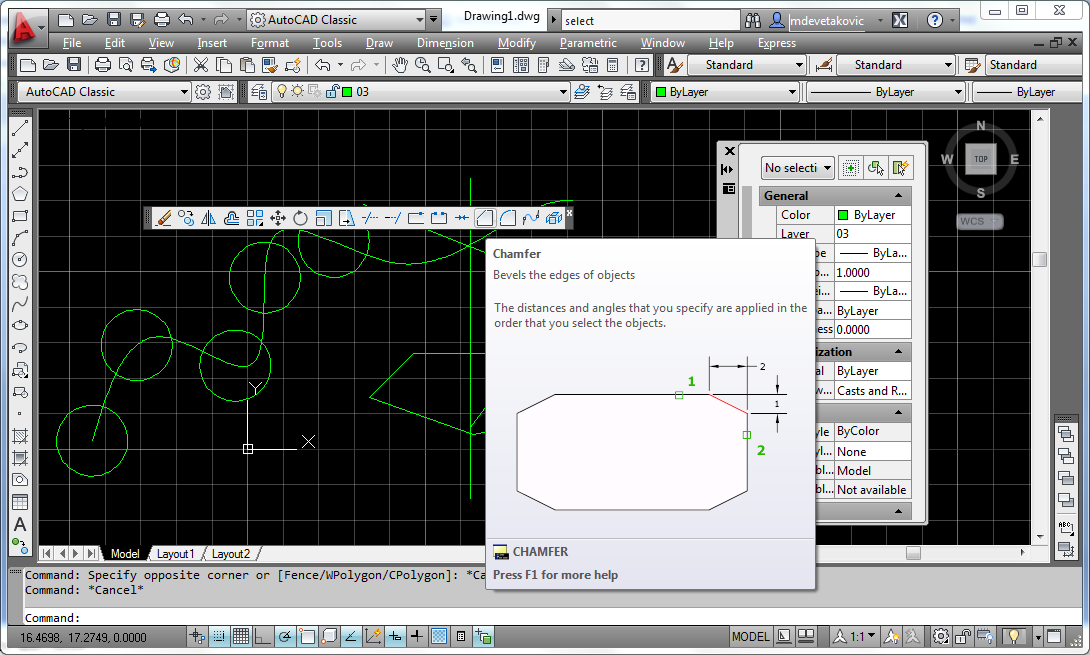 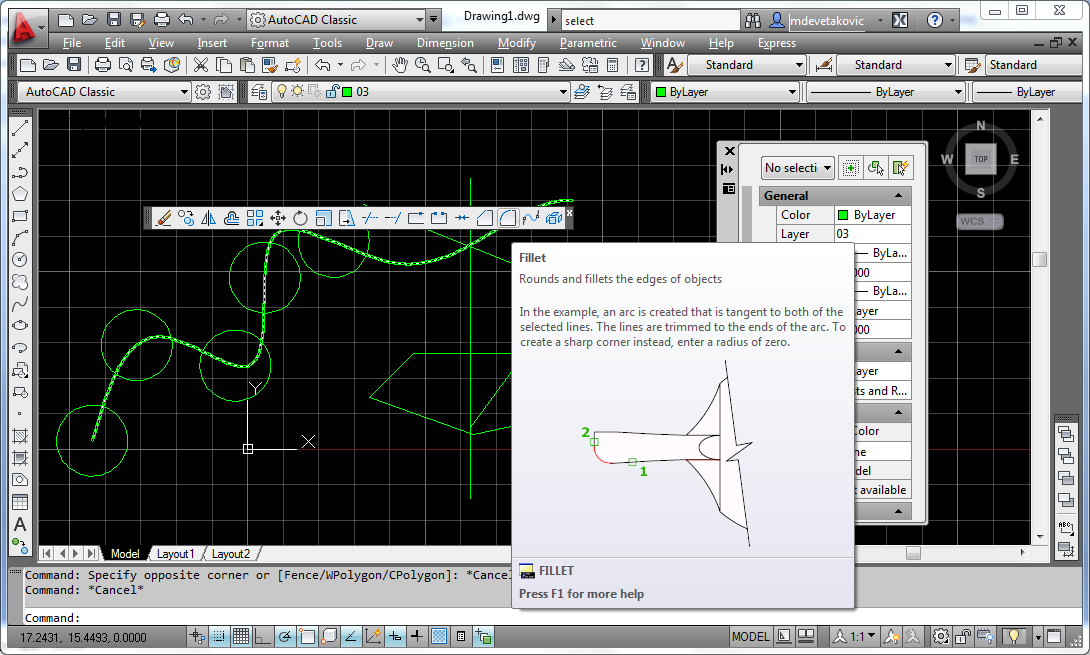 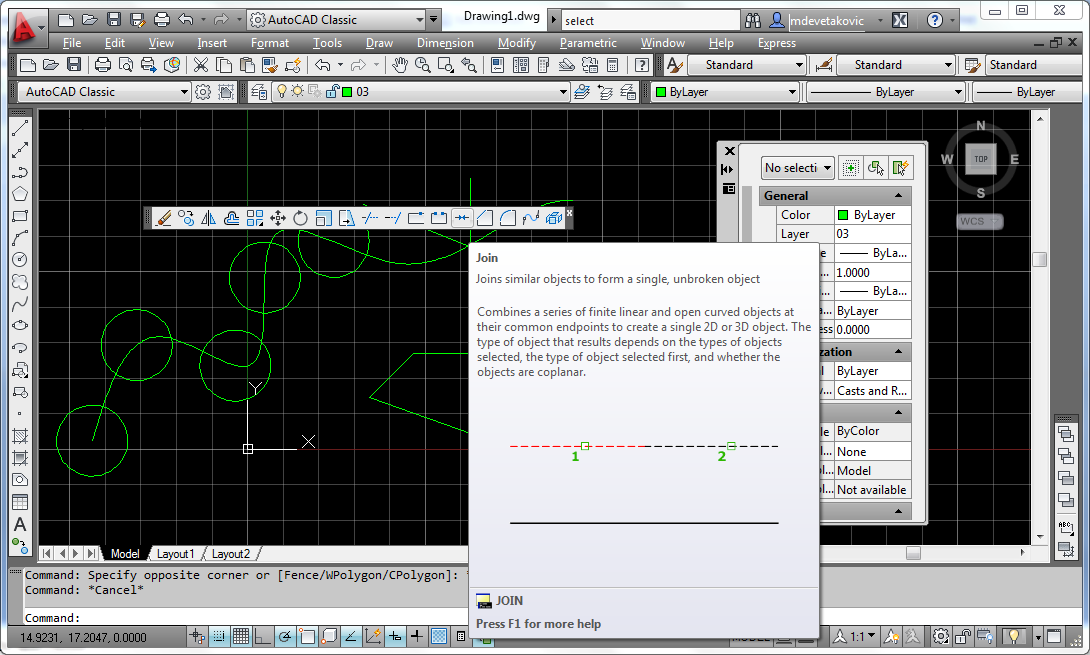 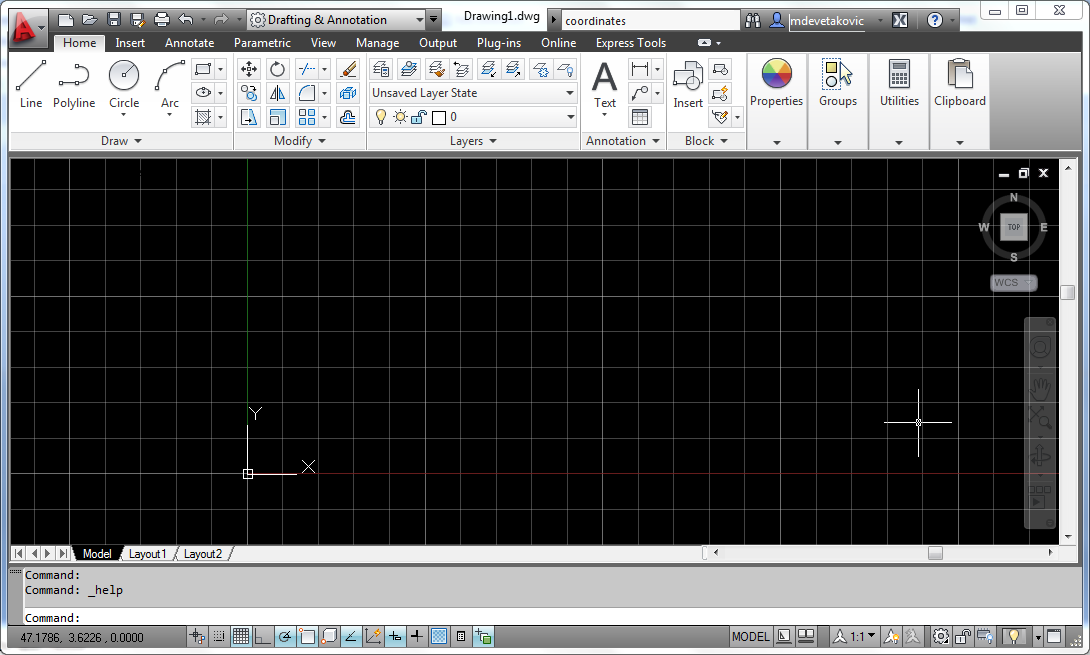 > AutoCAD 2013 Help
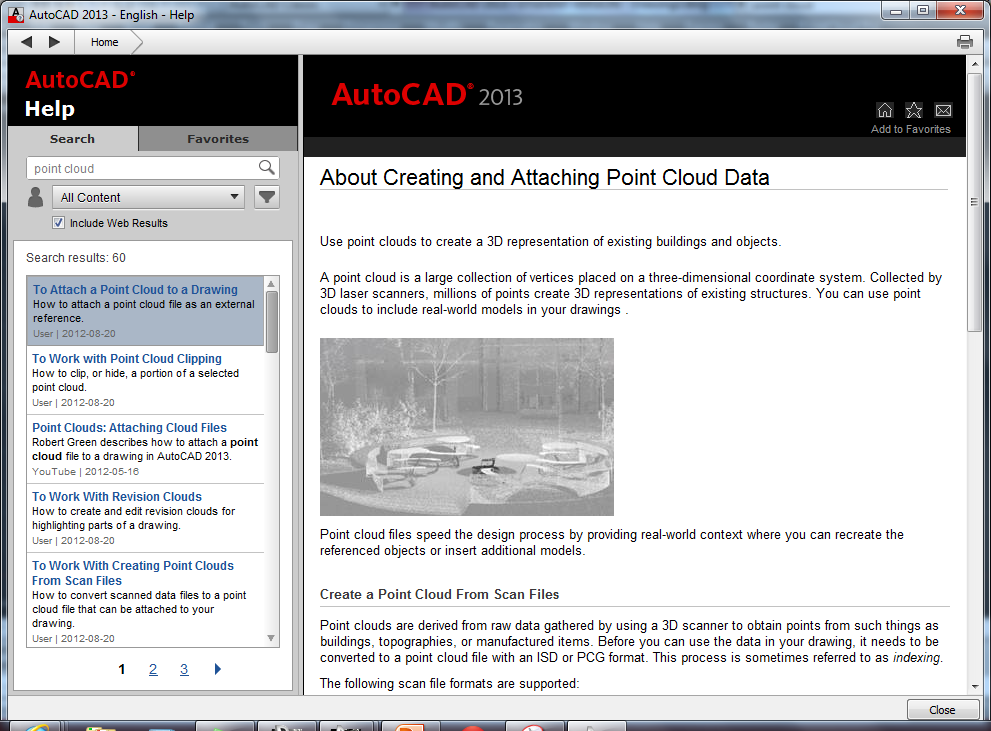 > Video tutorijali
AutoCAD 2012 Overview, http://adskmedia.com/autocad-2012/
Getting started video tutorials, http://usa.autodesk.com/adsk/servlet/item?siteID=123112&id=13202153&linkID=9240615
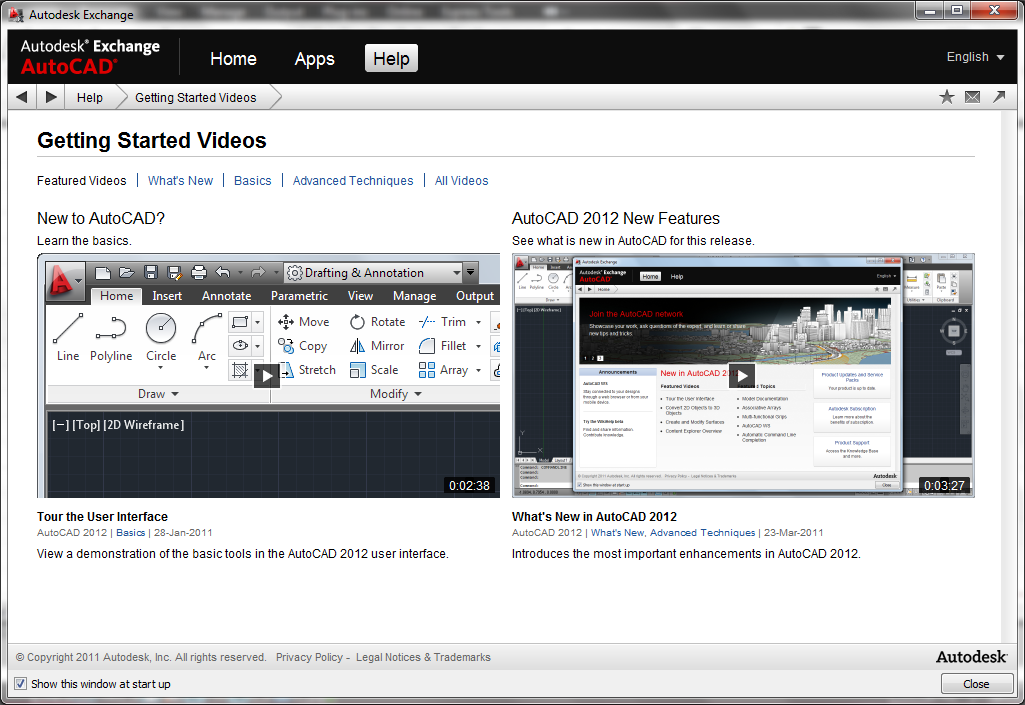 > Osvrt na prošli zadatak
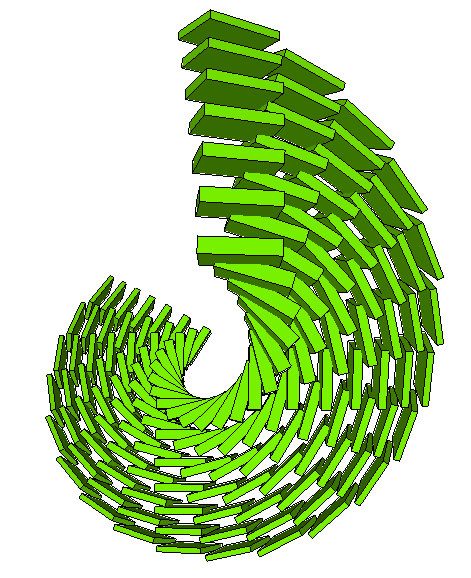 > Zadatak 03
U toku ove nedelje, u programu SketchUp studenti kreiraju prostornu kompoziciju na bazi dualnih afinih transformacija. Za ovo koriste dodatak za program SketcUp (plugin) daft.rb koji je razvijen u okviru Kabineta za matematiku, arhitektonsku geometriju i CAAD.
Datoteku daft.rb sačuvati lokalno u direktorijumu Programs (x86)/Google/SketchUp8/Plugins. Plugin DAFT za affine transformacije pojaviće se u meniju Plugins. Početni element definisati kao komponentu.
U prilogu dati dva referentna prikaza prostorne kompozicije, veličine 200/200 piksela.

GEFFA Summer School, Exploring Architectonics of Affine Form
http://elearning.amres.ac.rs/moodle/course/view.php?id=175
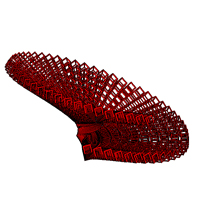 Ana Stojić
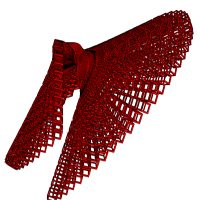 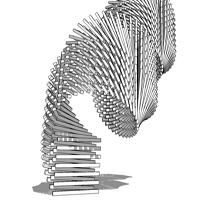 Tamara Ilić
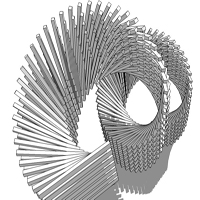 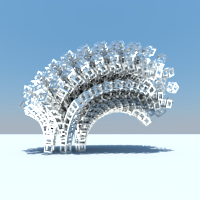 Predrag Milovanović
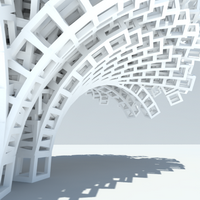 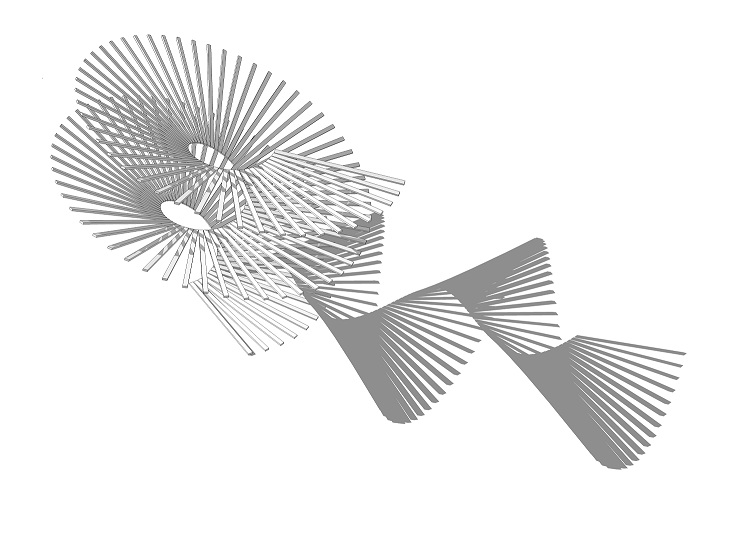 Aleksandra Milovanović
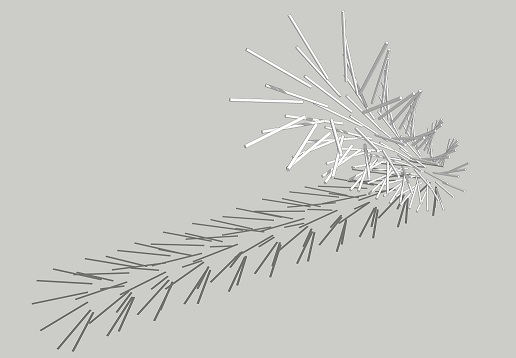 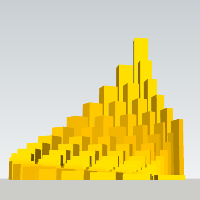 Adam Šunturlić
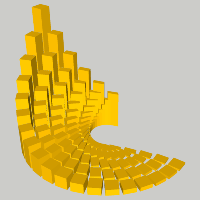 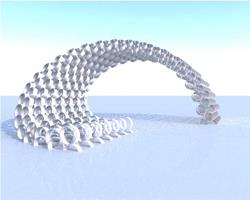 Miloš Jokić
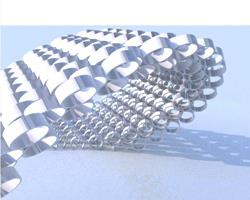 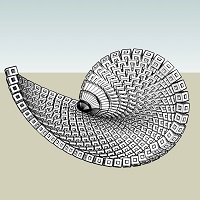 Anastasija Kanazarević
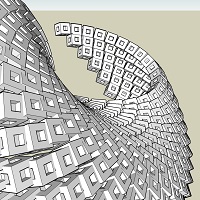 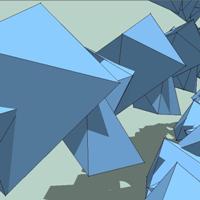 Mirela Kanalić
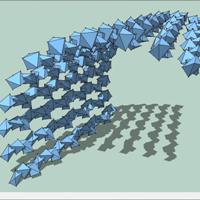 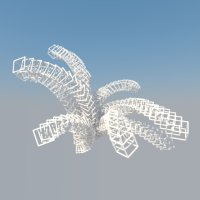 Stefan Nikolić
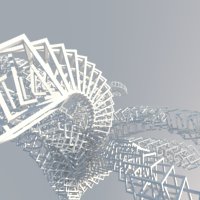 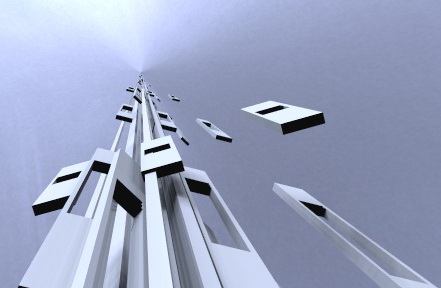 Nikola Stevanović
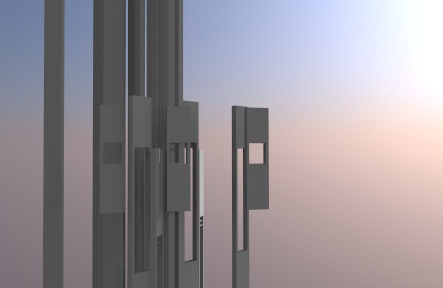 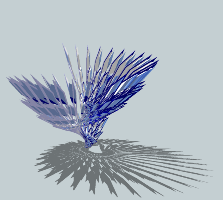 Aleksandar Gajić
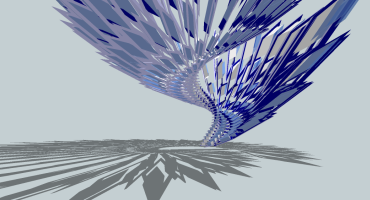 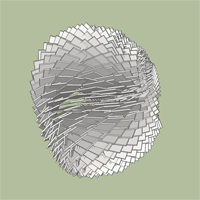 Danica Lečić
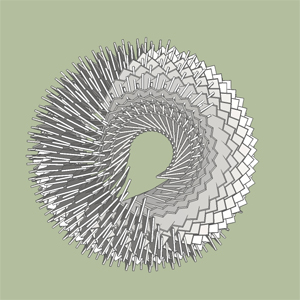 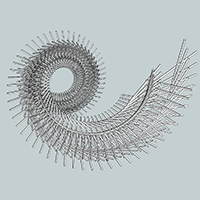 Nemanja Šekularac
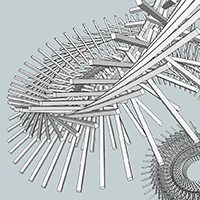 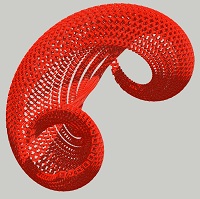 Boško Žakula
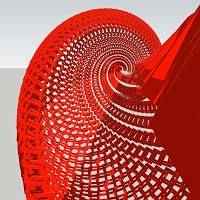 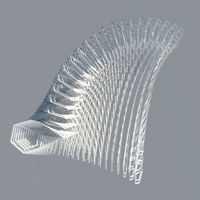 Staša Petrović
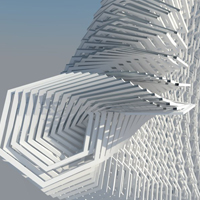 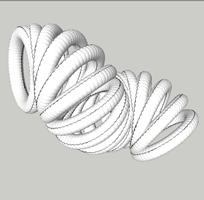 Mašan Otašević
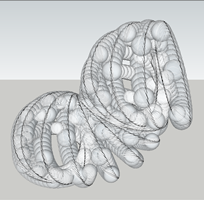 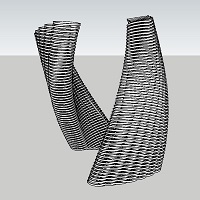 Marko Ilić
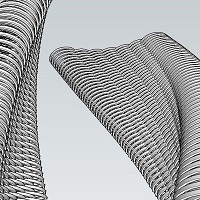 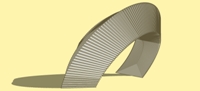 Duška Prodanović
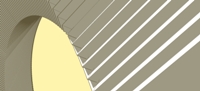 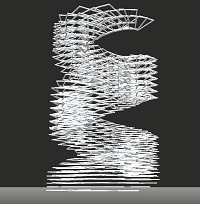 Anja Dedović
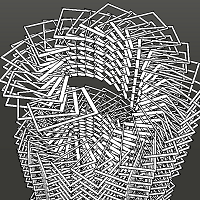 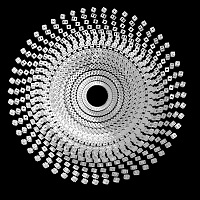 Bojana Krstić
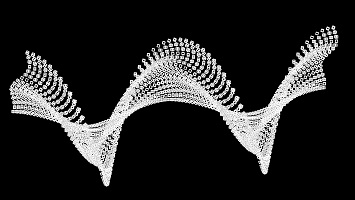 2013